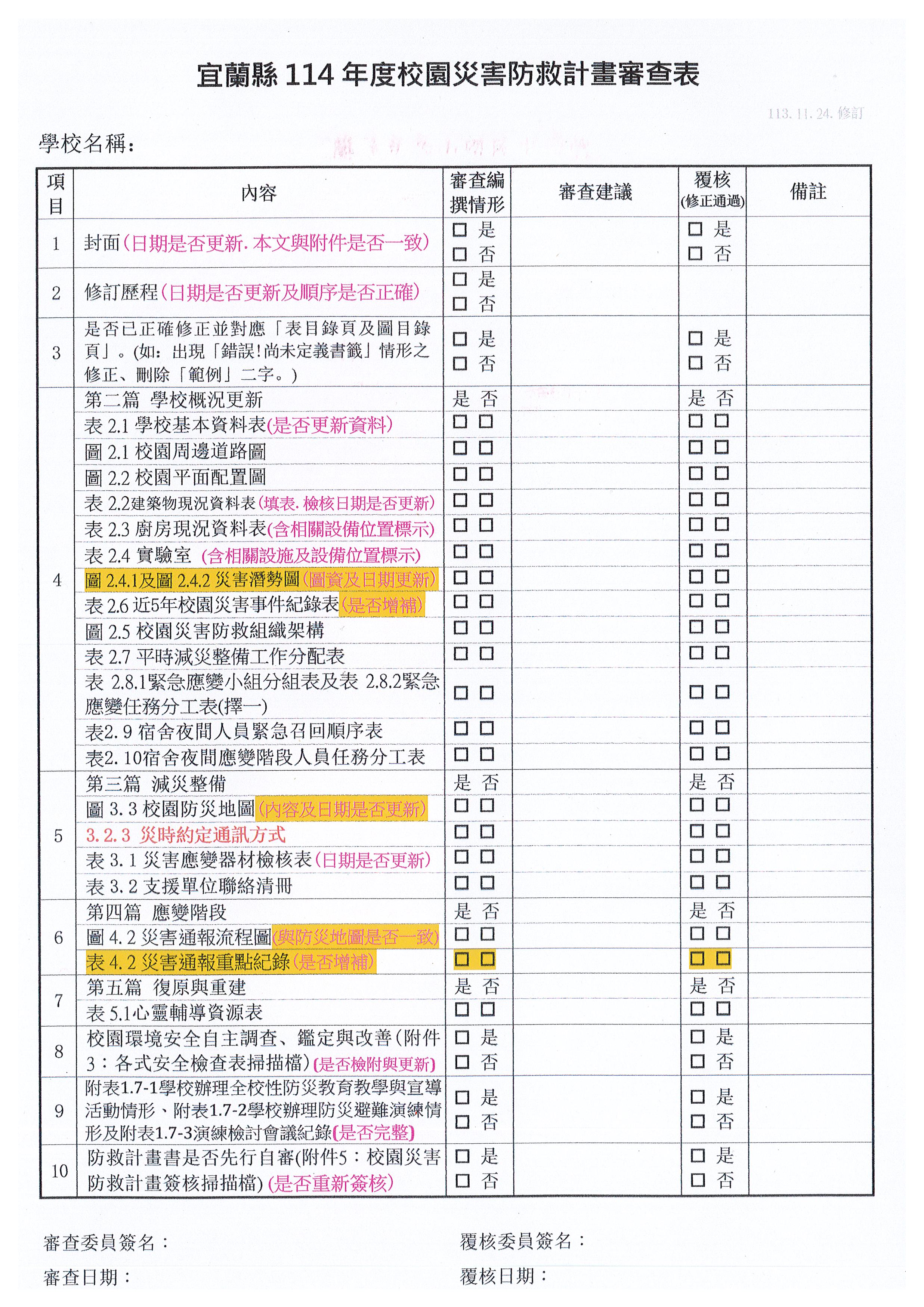 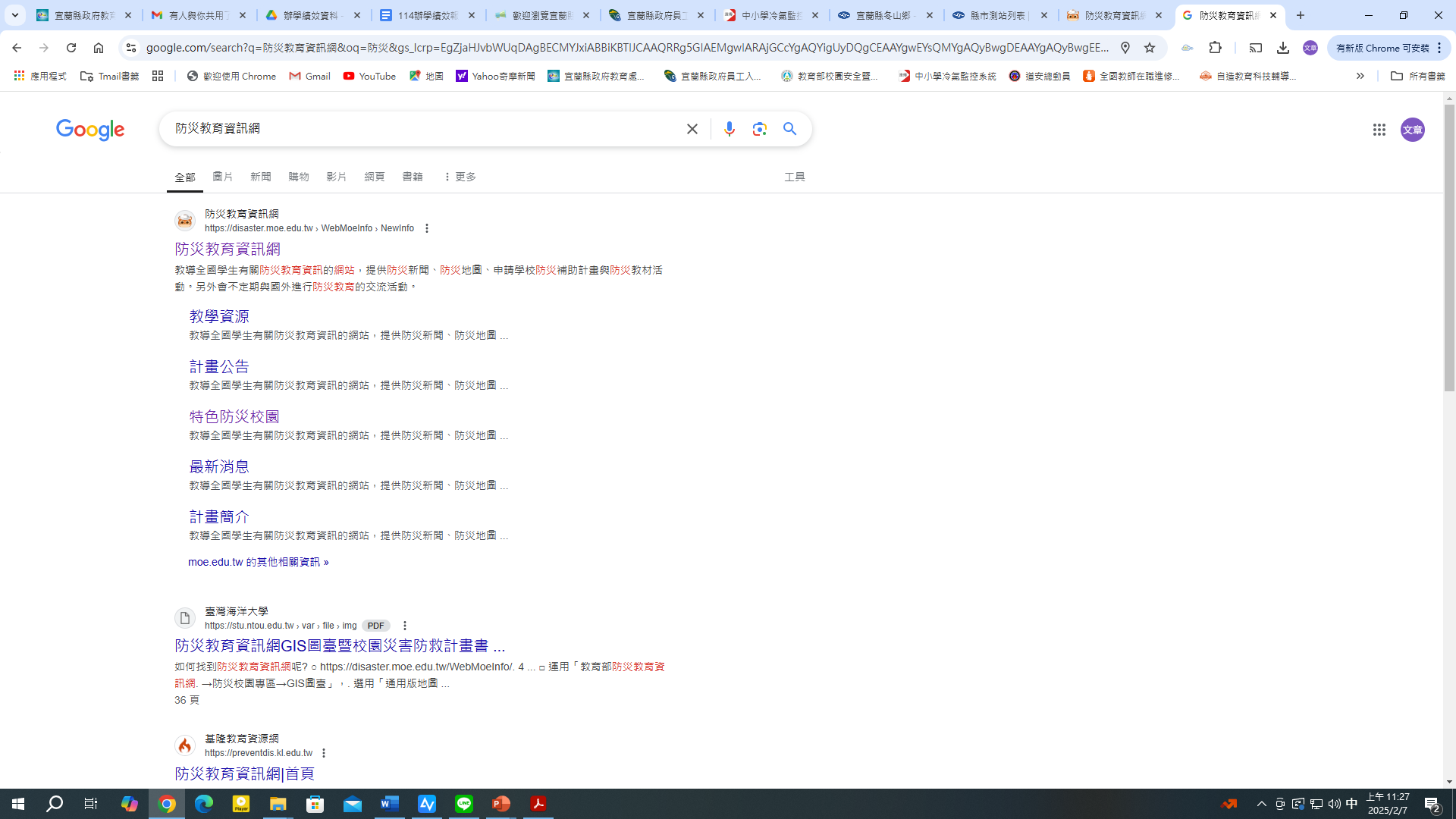 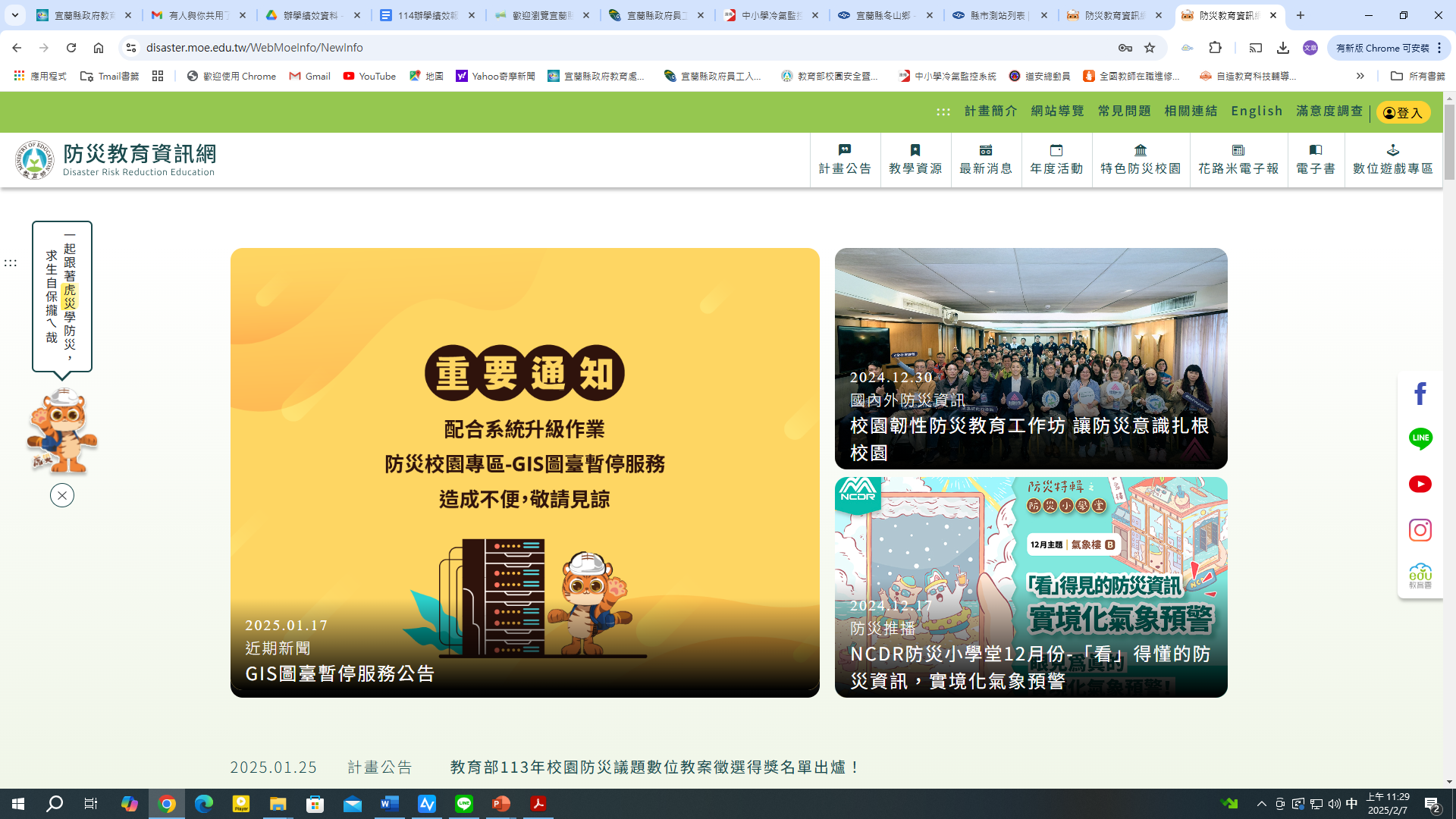 請按登入
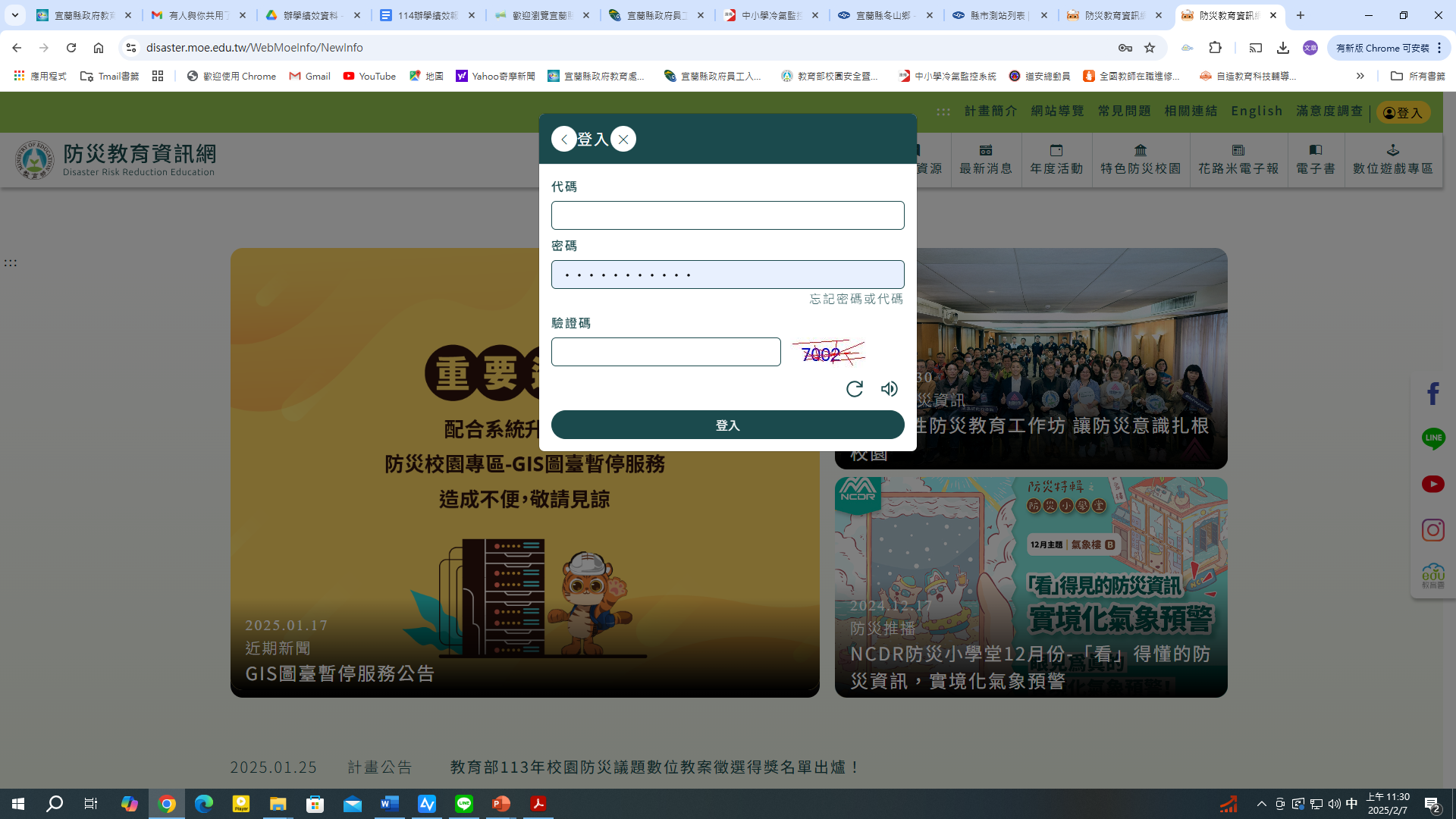 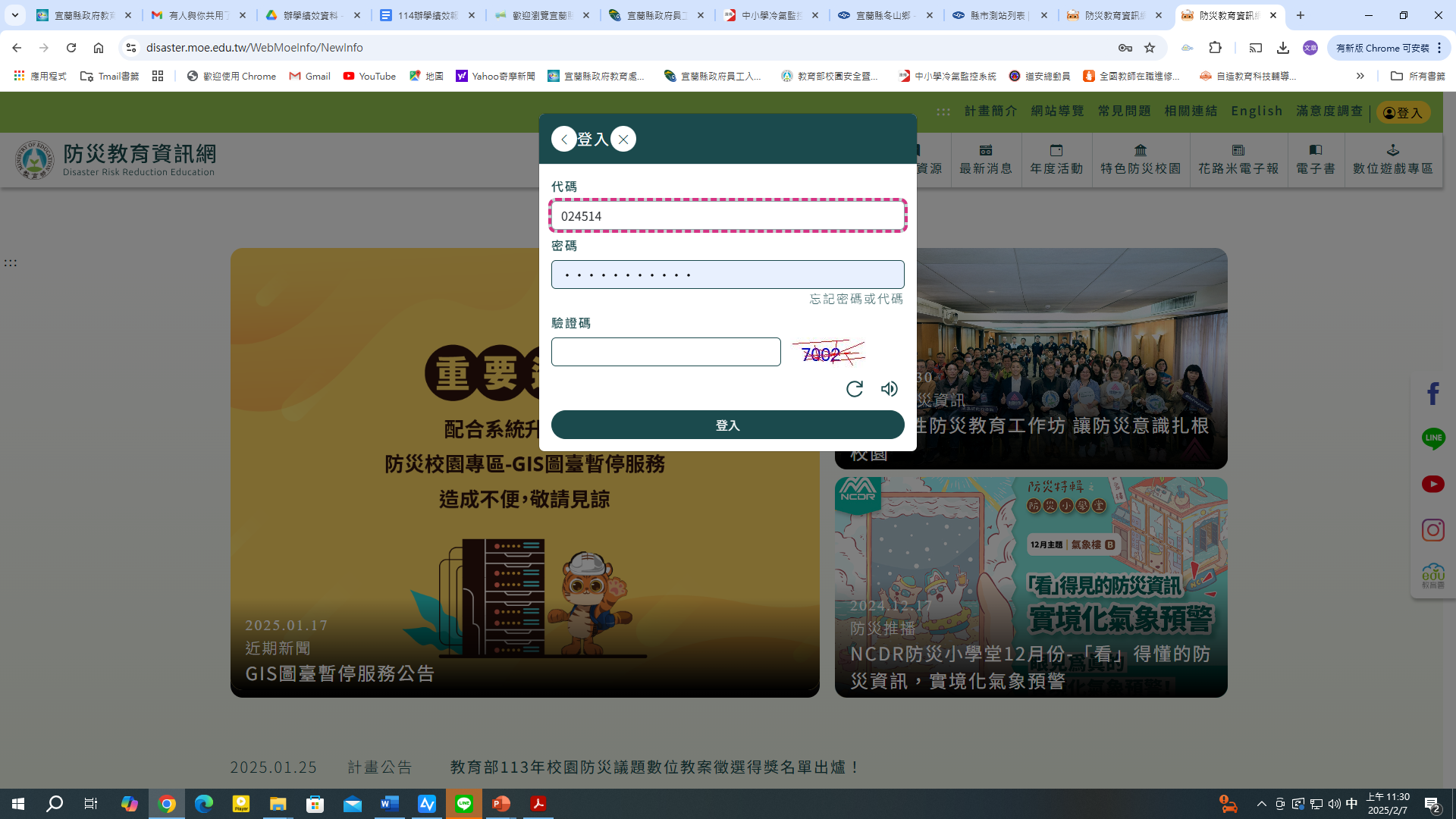 輸入學校代碼
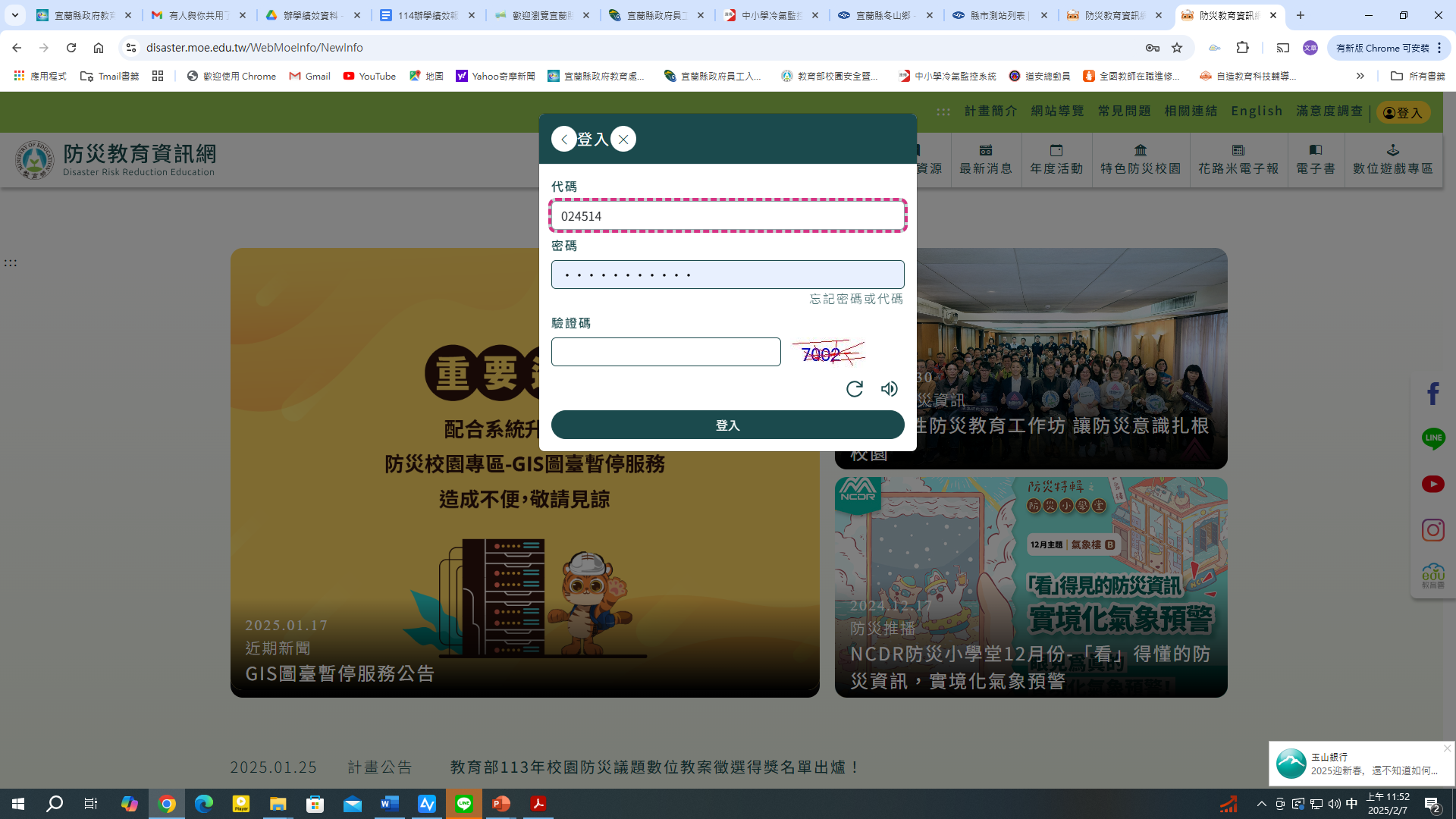 忘記密碼或學校代碼,可按此鍵查詢
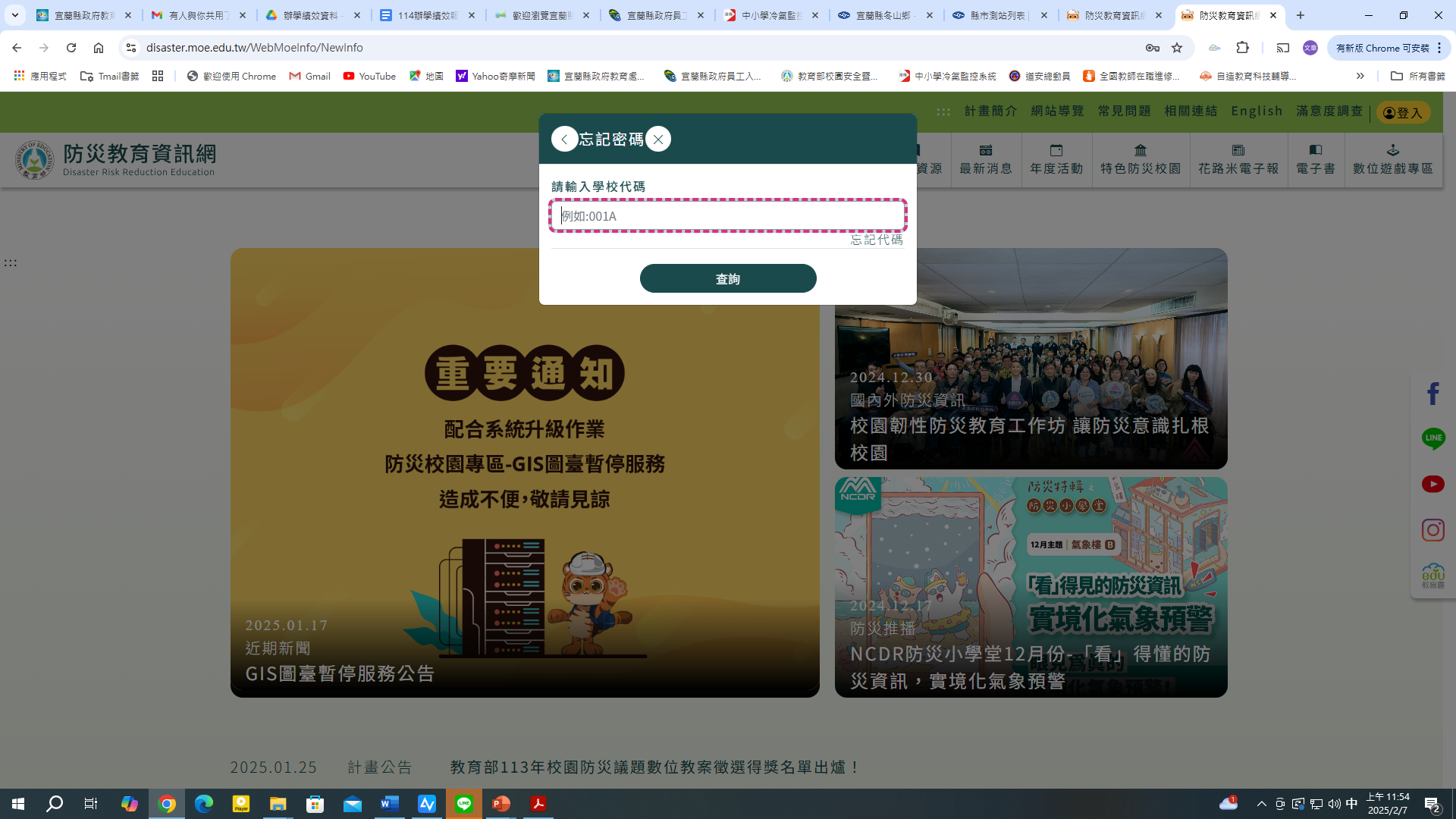 忘記學校代碼,可按此鍵查詢
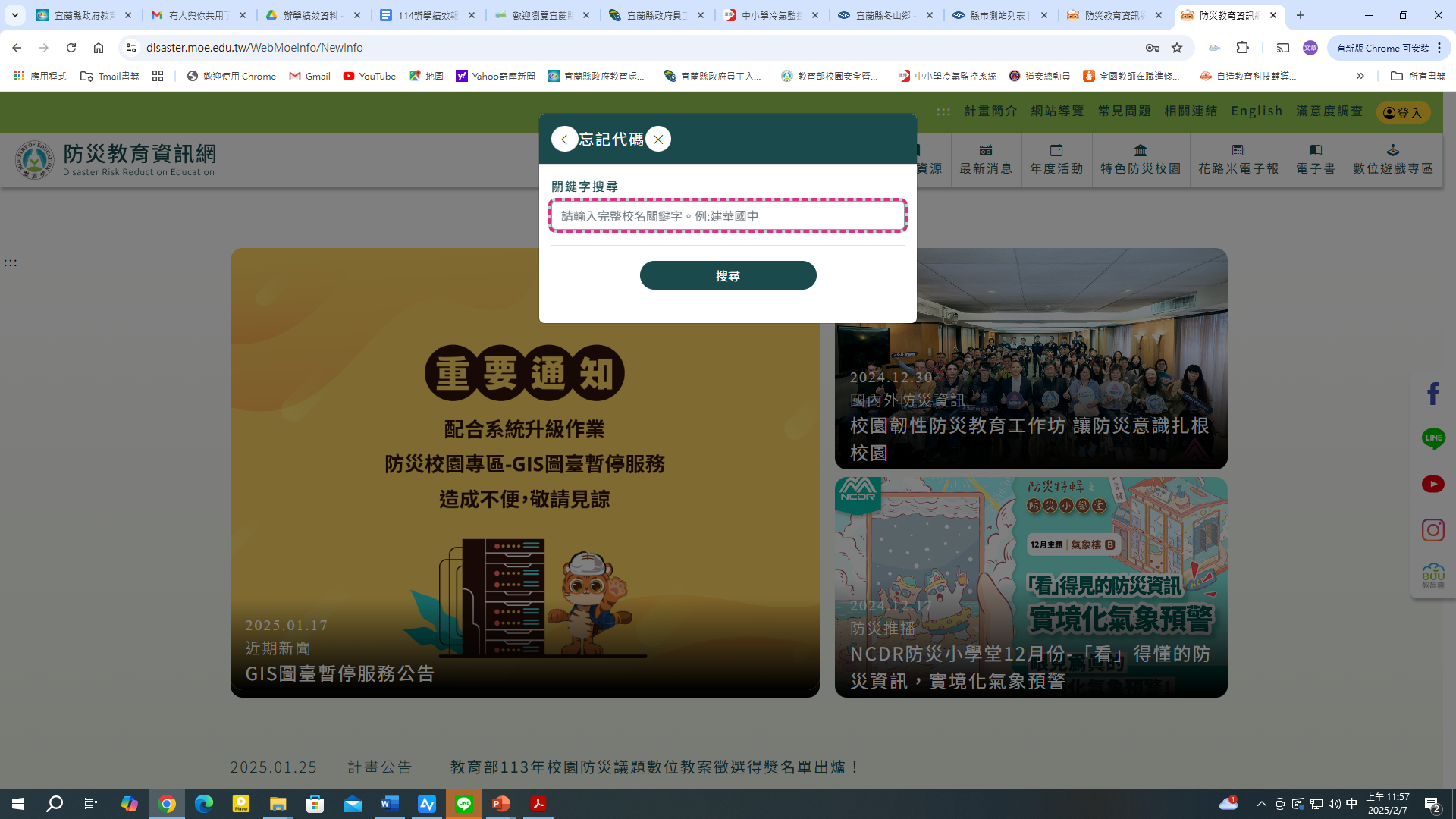 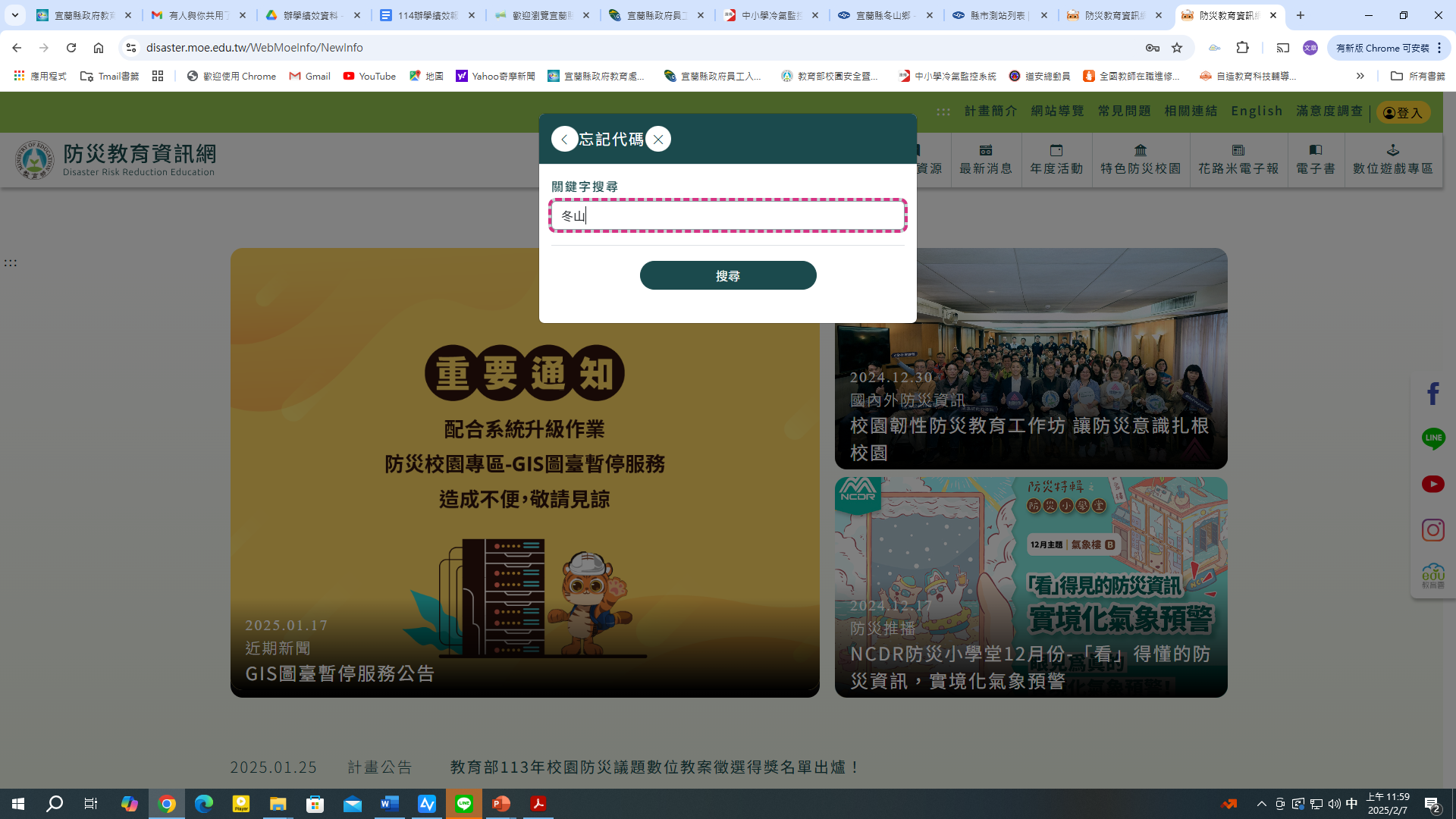 輸入冬山進行資料查詢
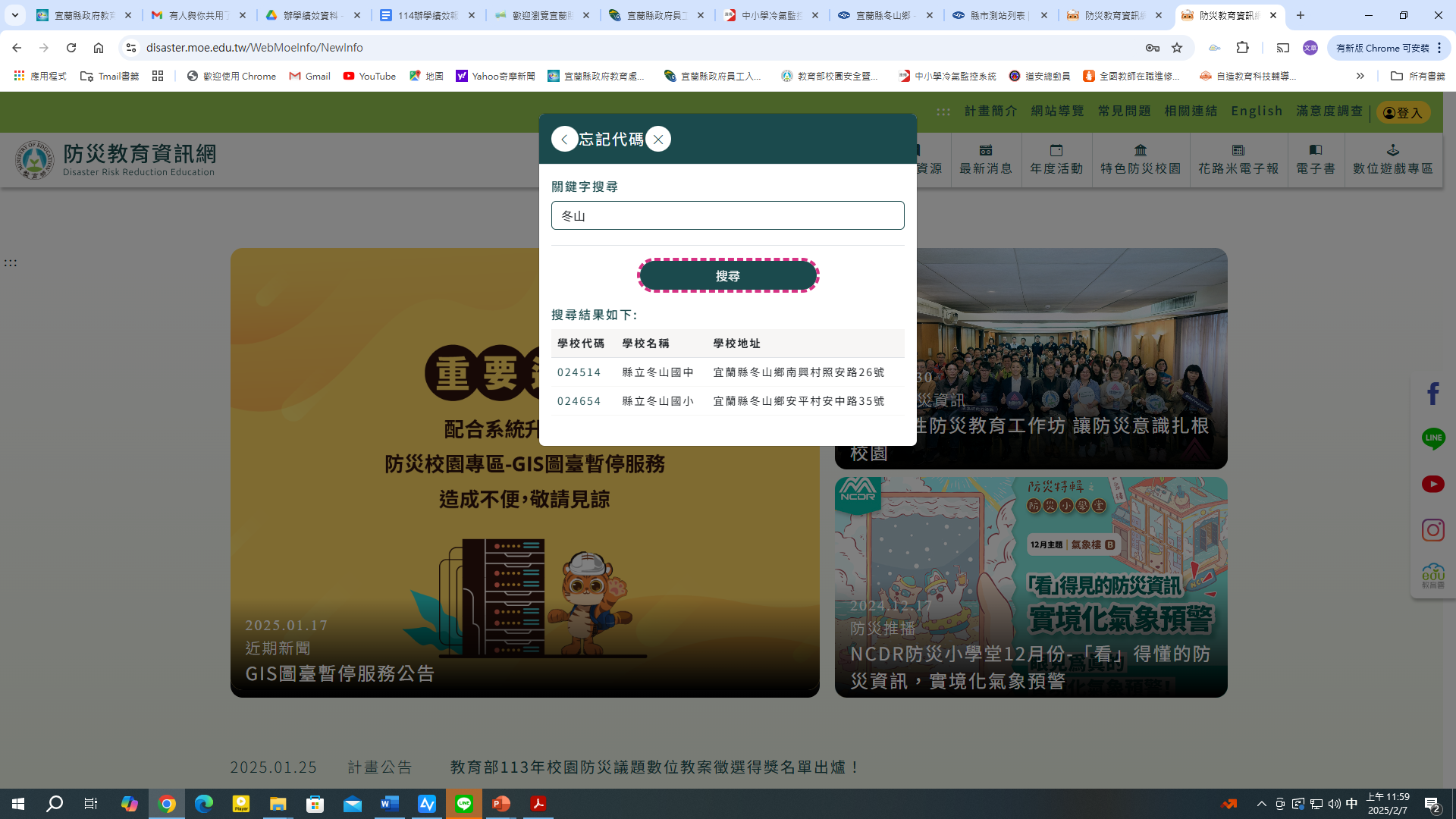 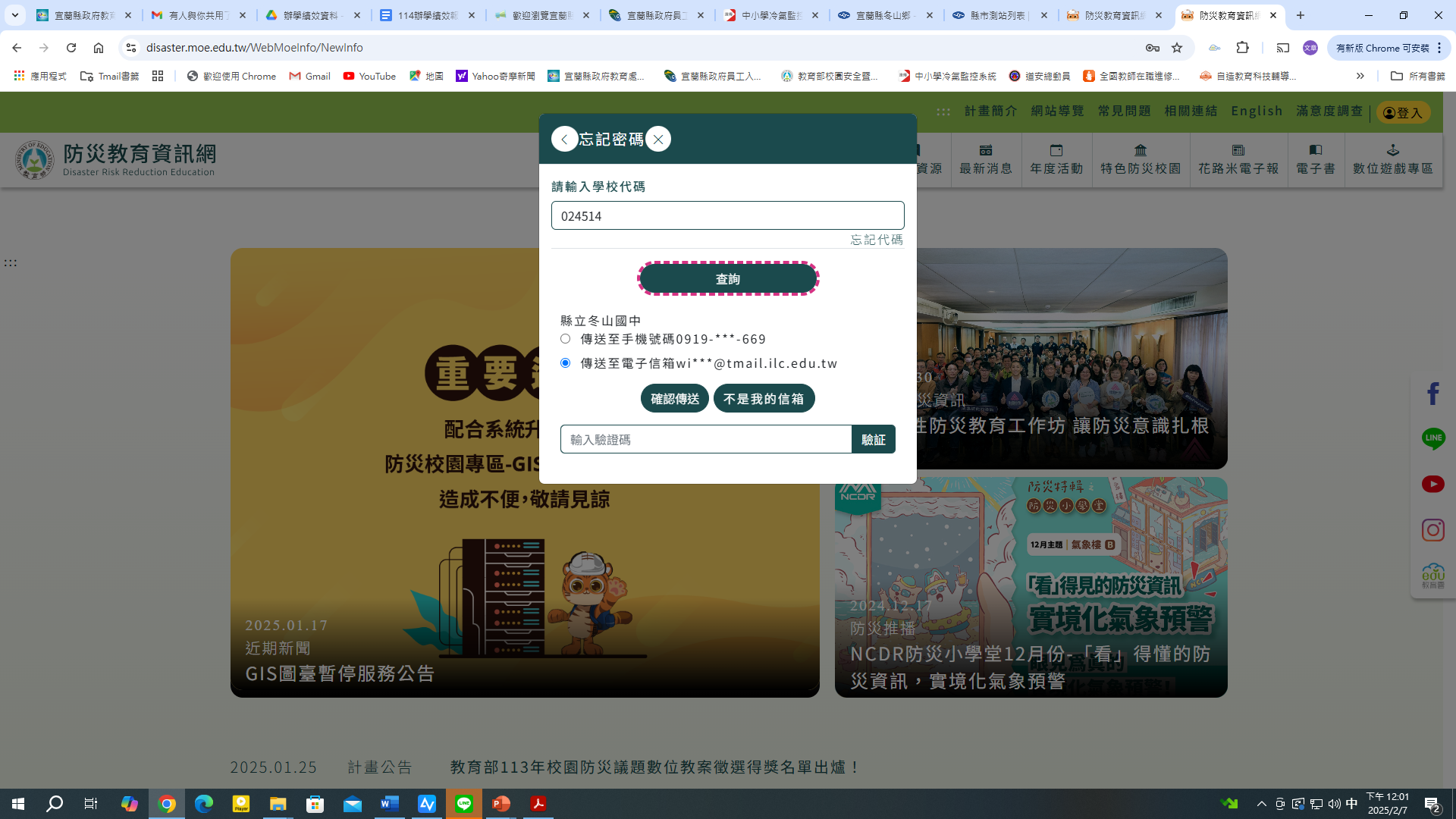 忘記密碼,可按此鍵查詢
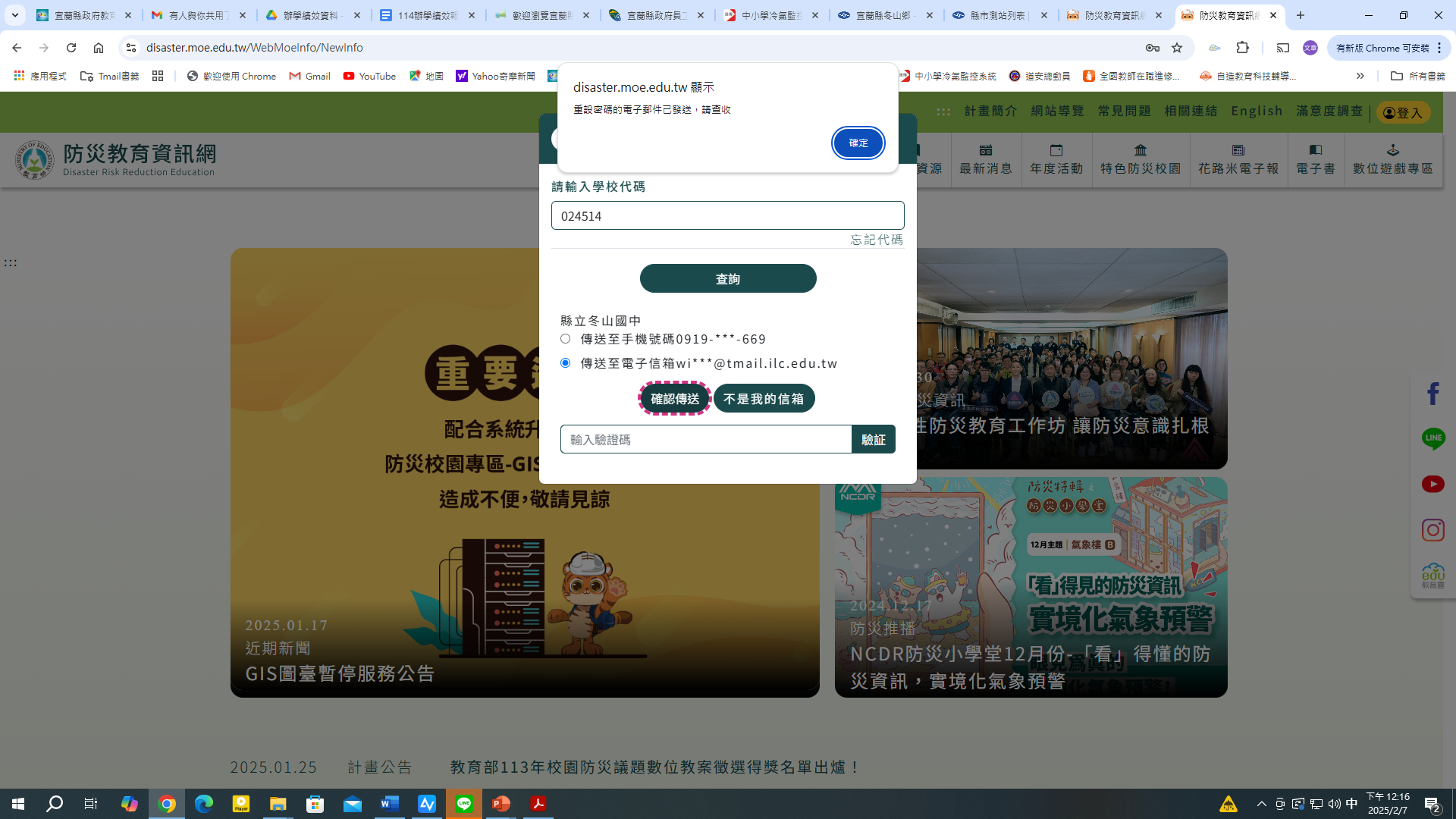 按此鍵傳送,重設密碼
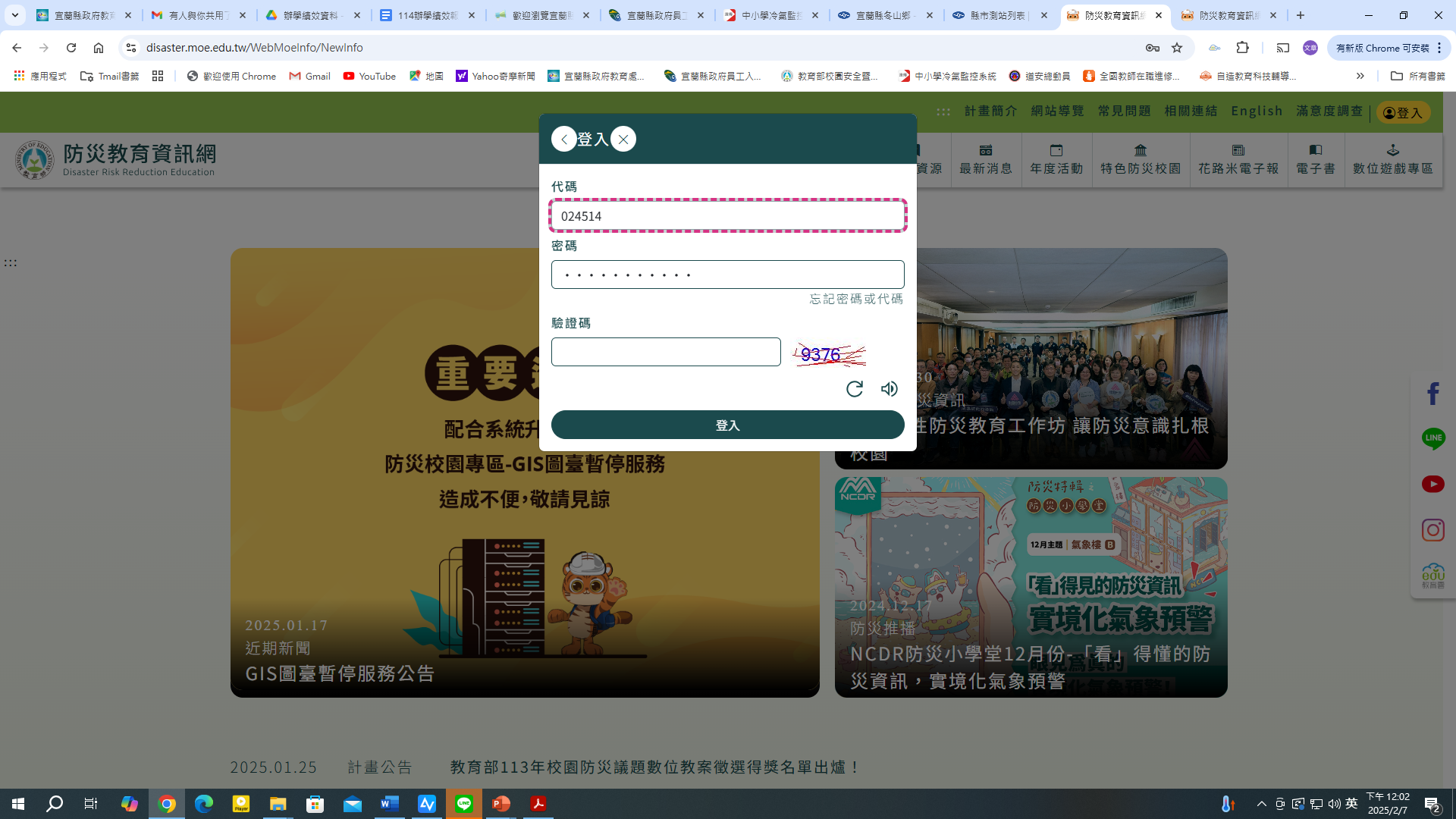 密碼須含大寫小寫及特殊符號等至少6碼
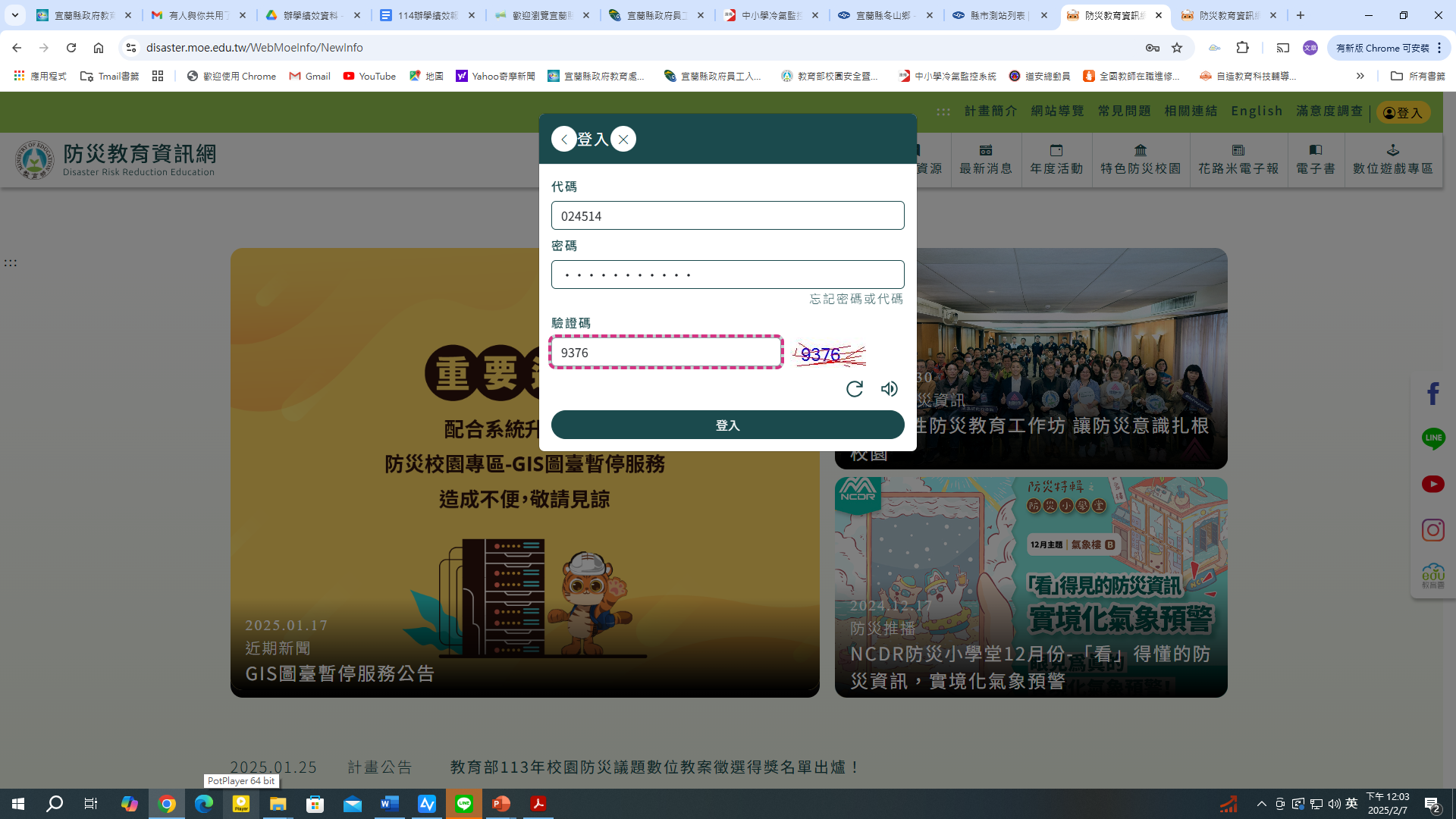 輸入驗證碼
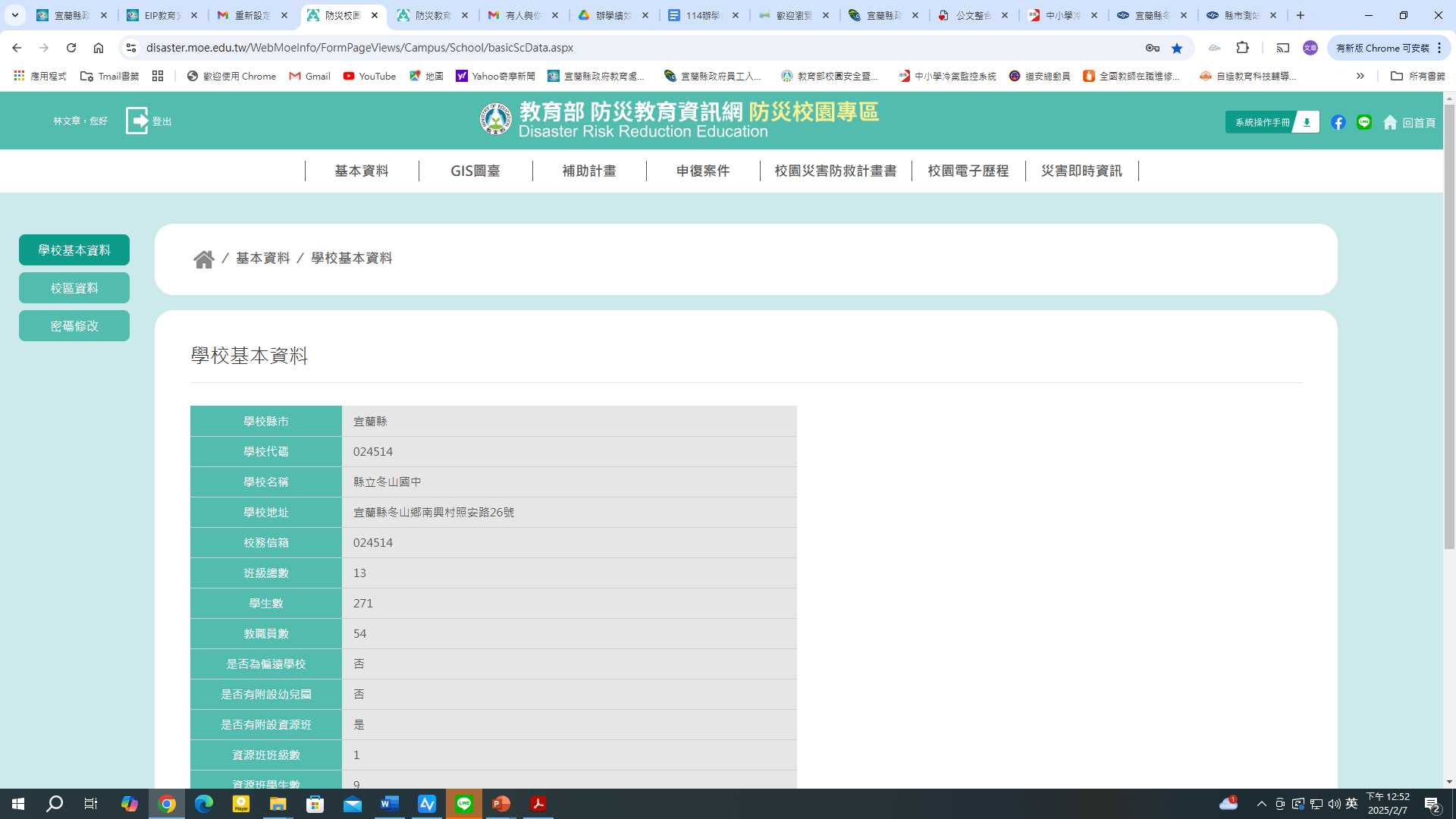 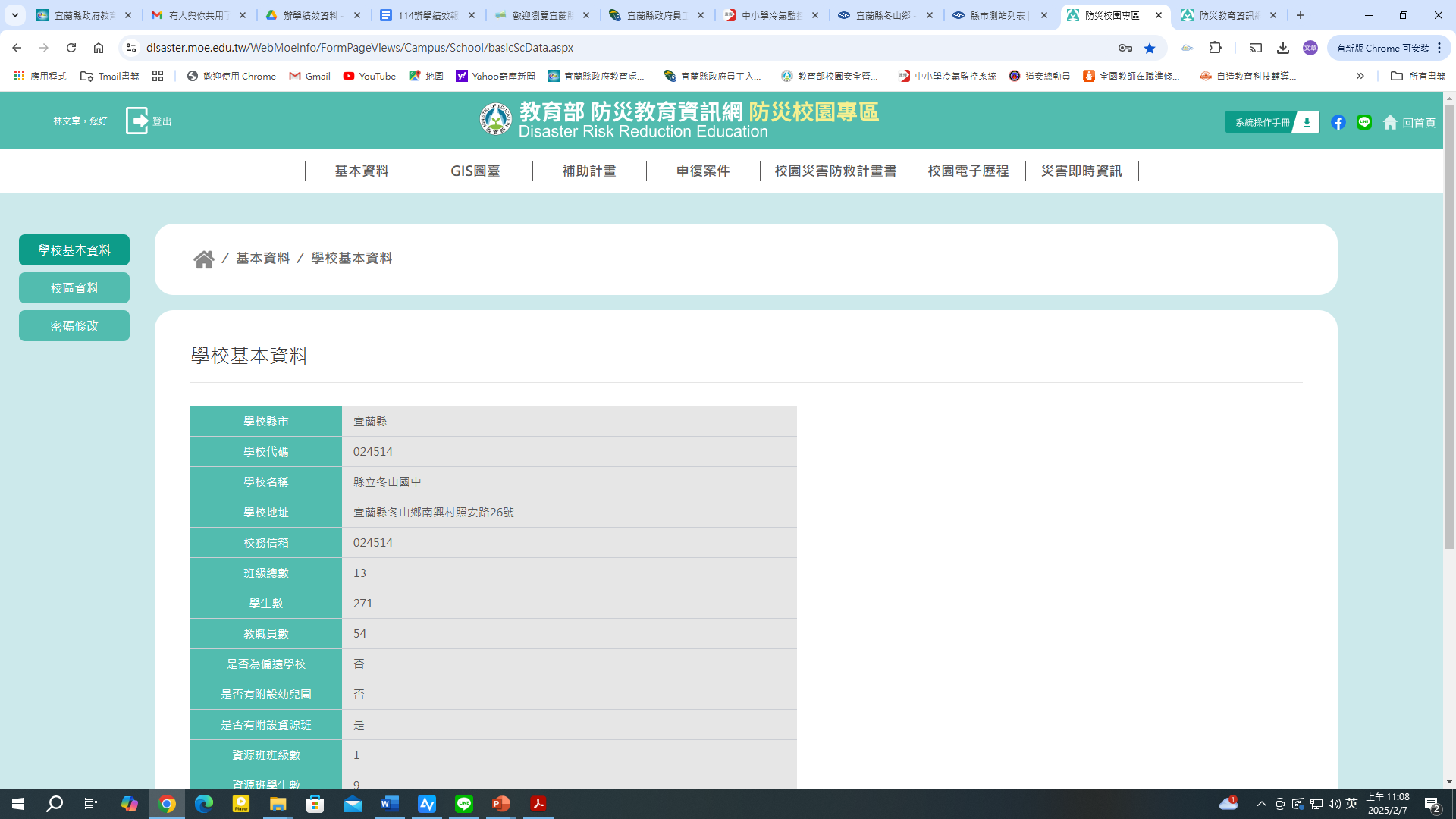 請更新學校基本資料
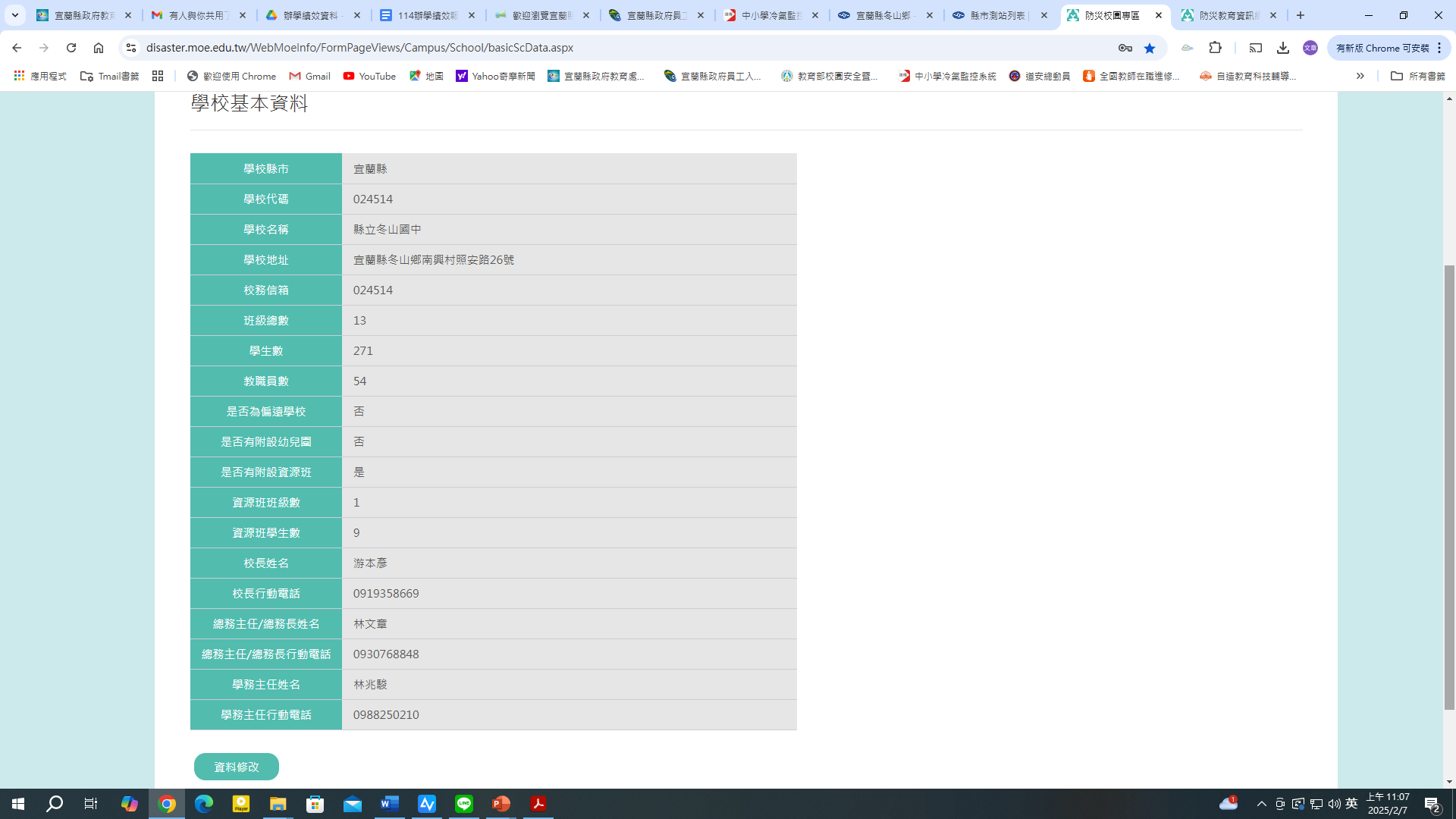 請按此鍵更新學校最新資料
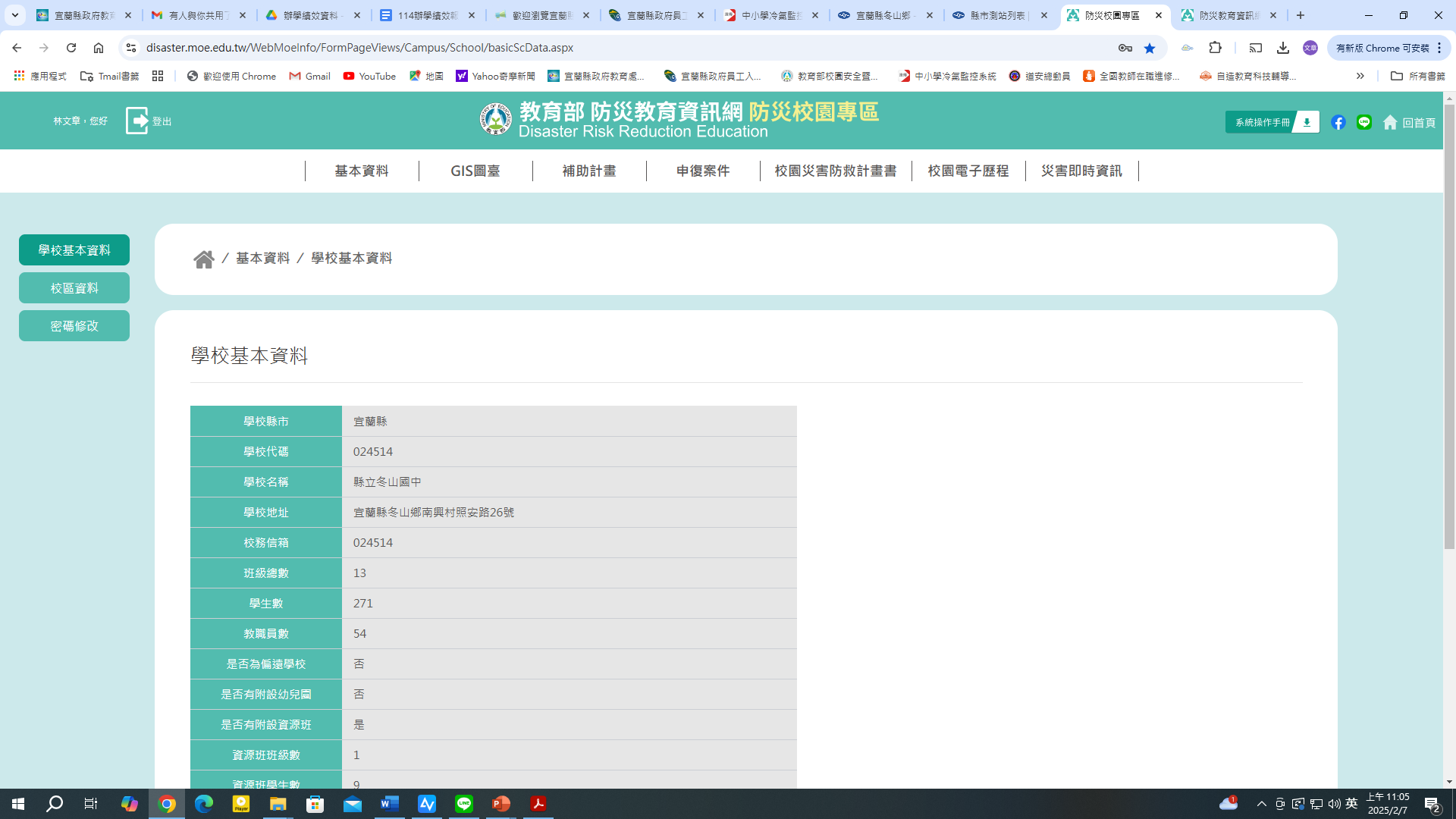 按GIS圖臺可查災害潛勢
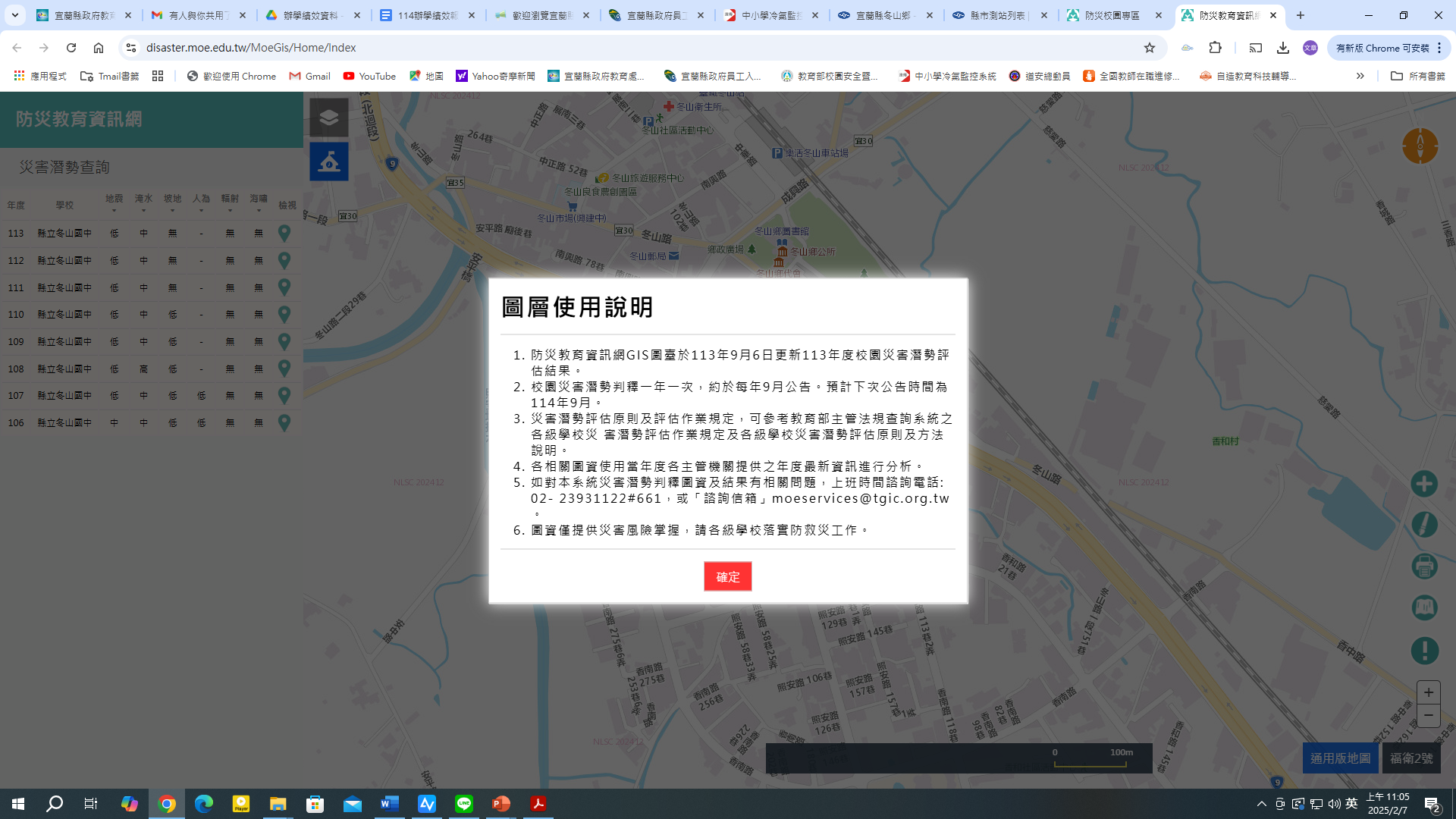 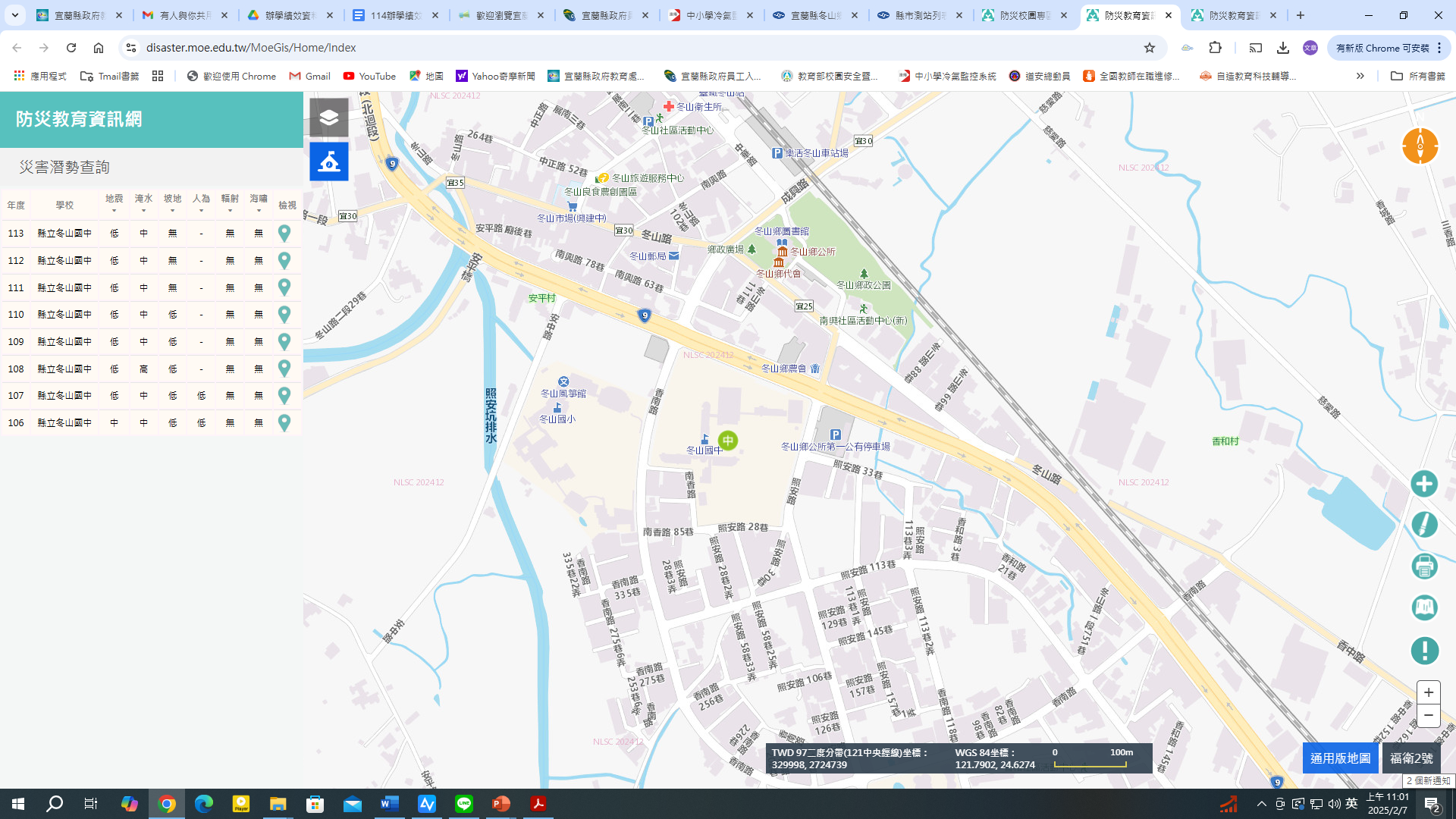 113年度災害潛勢判定
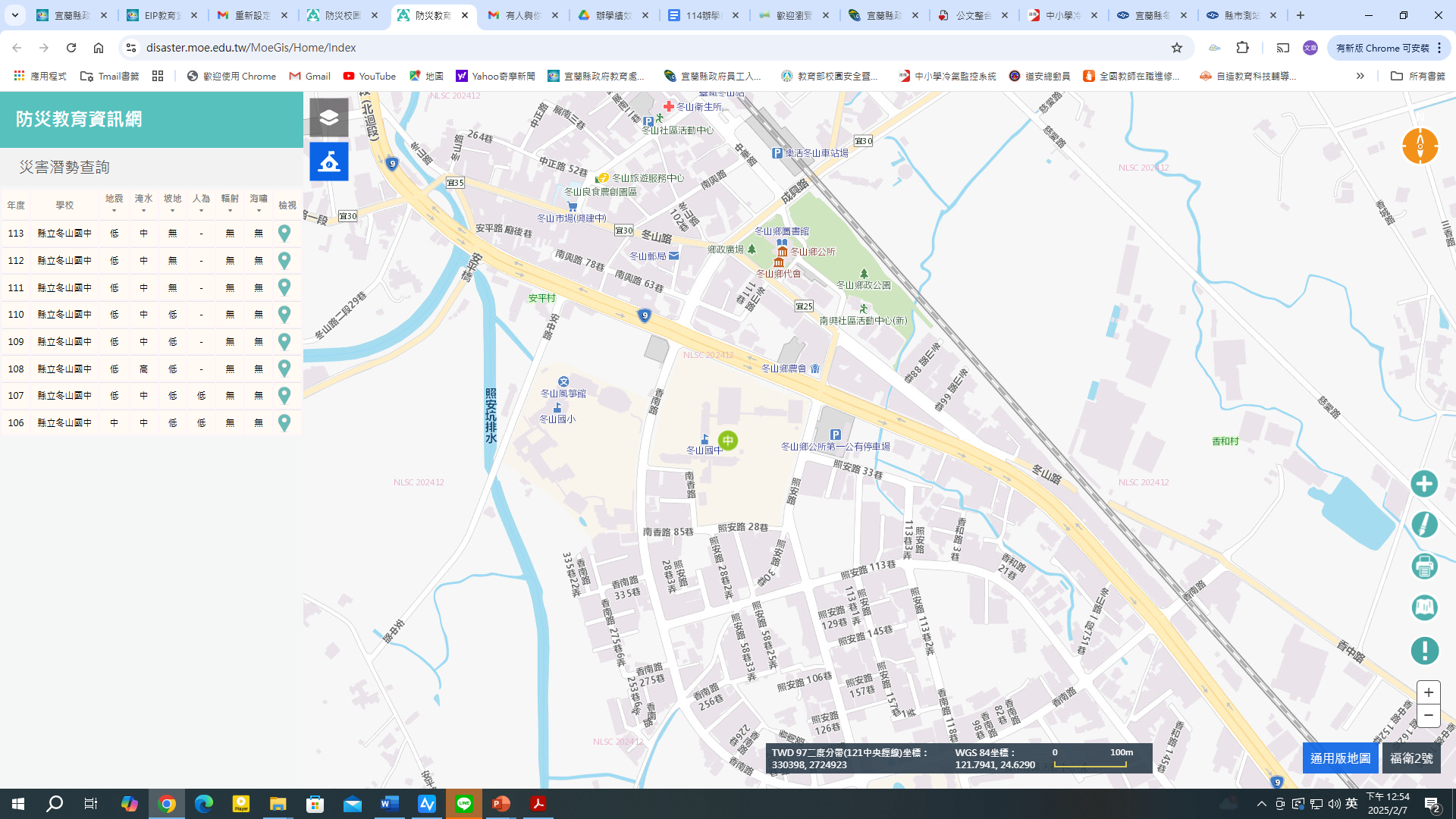 出現藍色表示執行中，可查詢災害潛勢
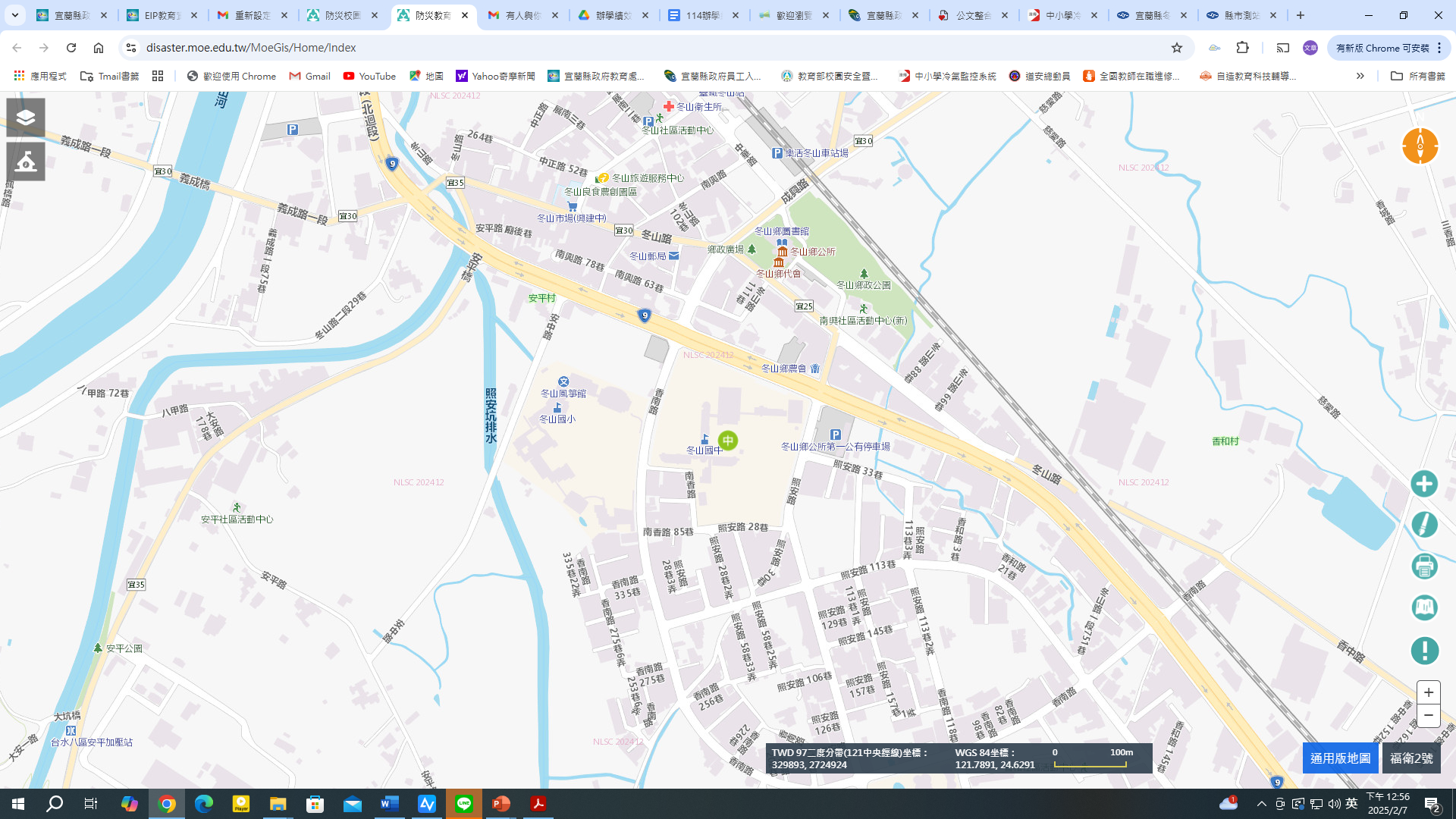 變成灰色表示將資料關閉
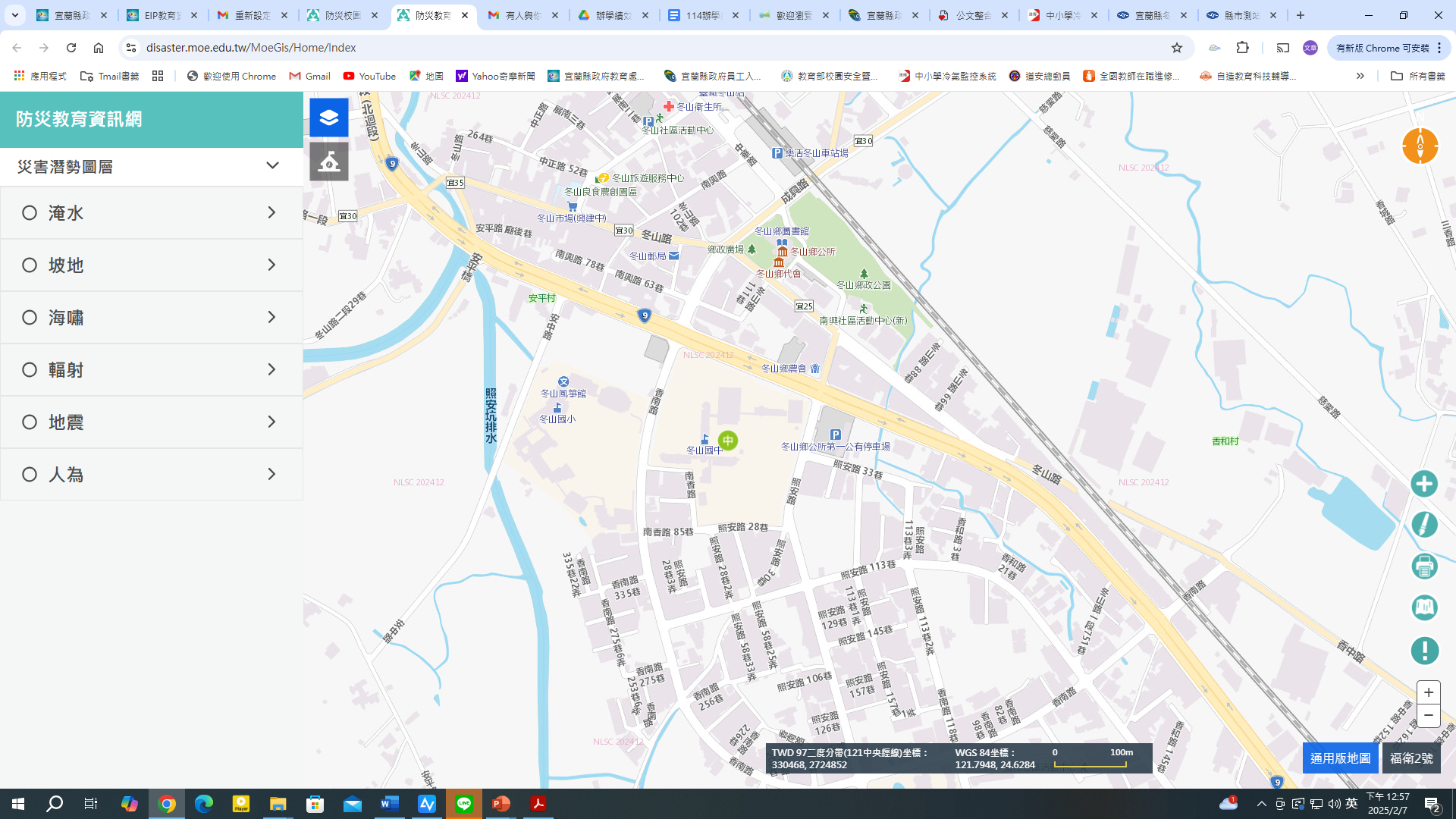 出現藍色可點選災害類別進行圖層查詢
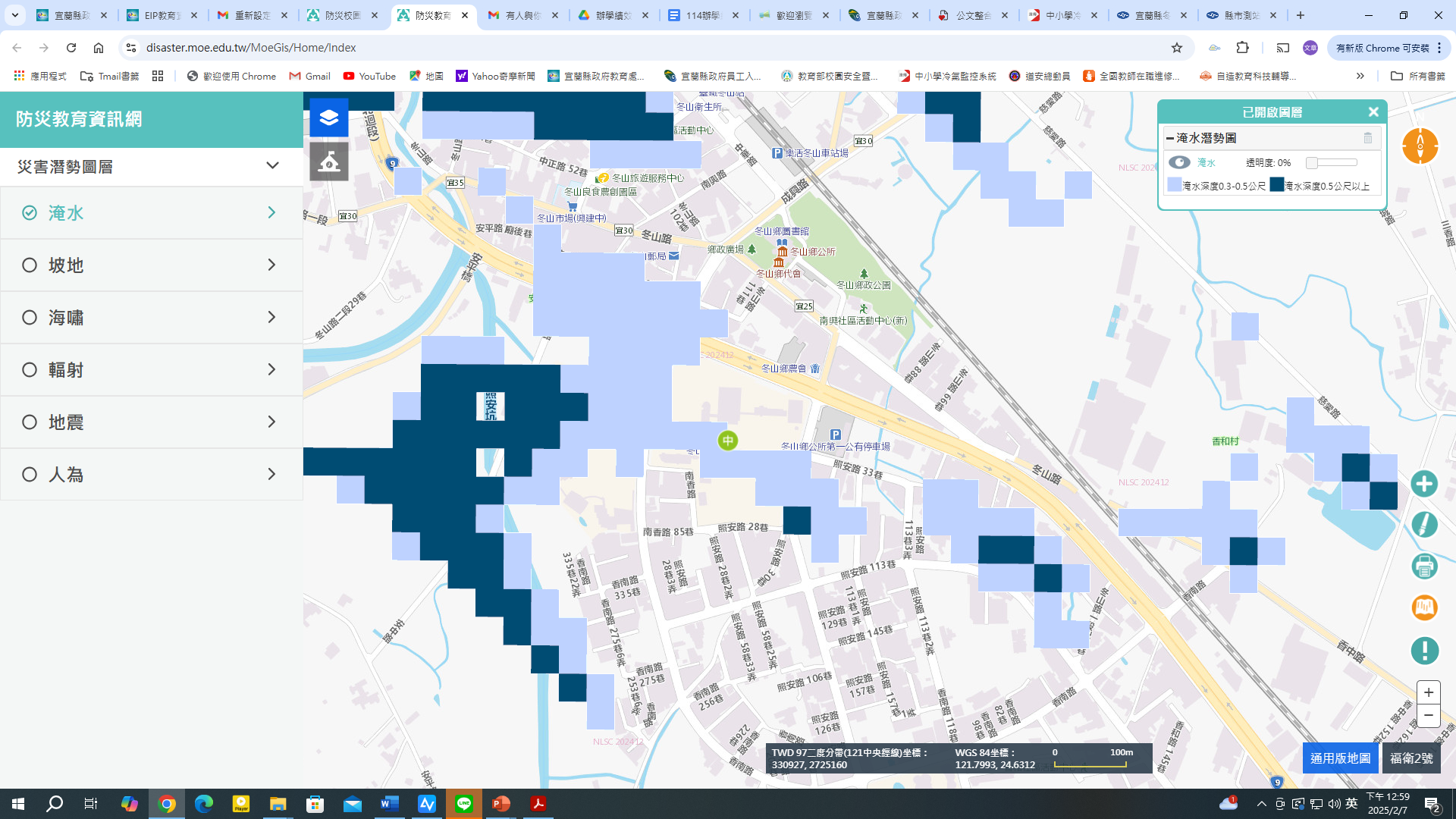 出現橙色表示已開啟圖層
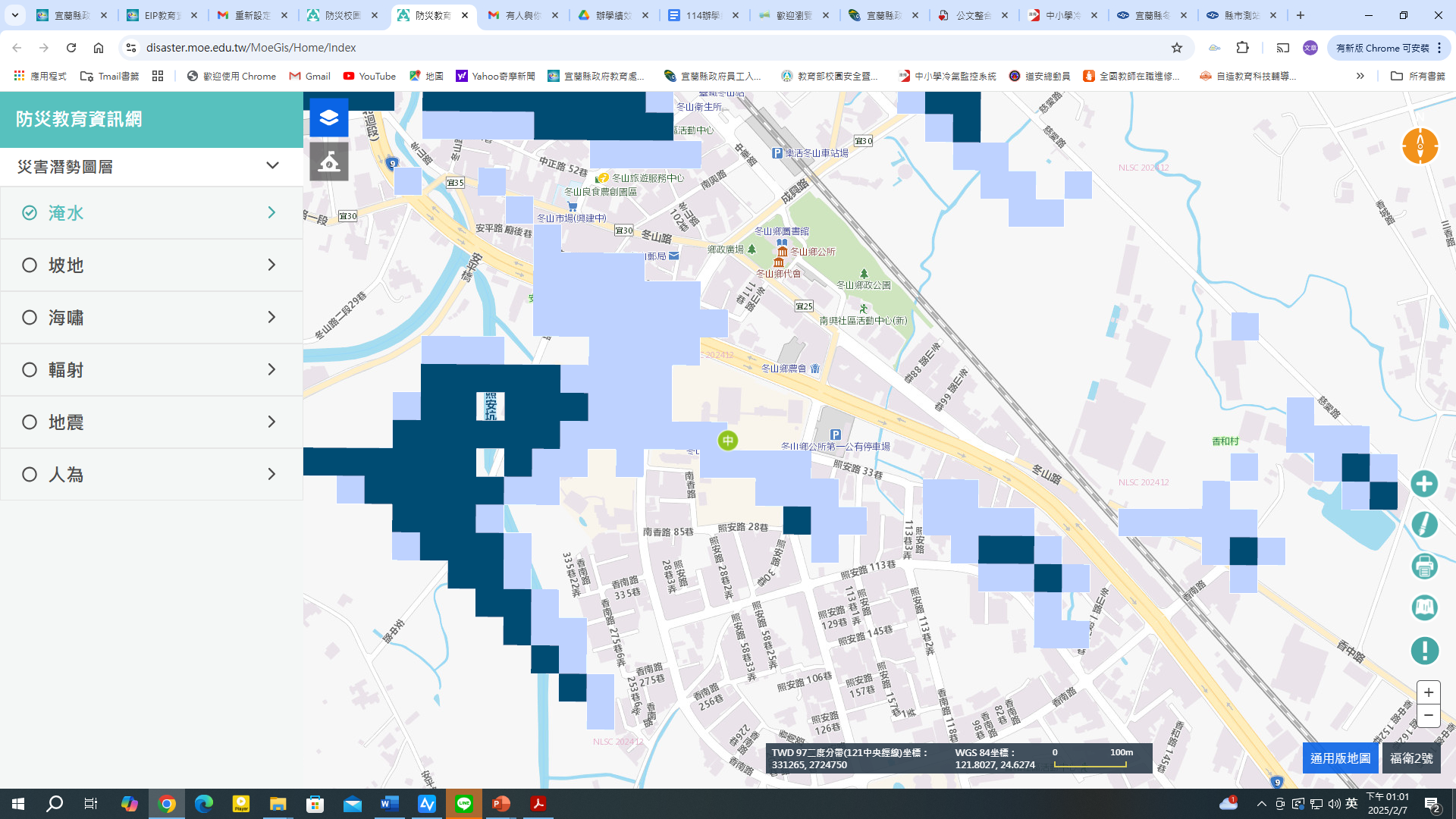 出現墨綠色表示關閉圖層
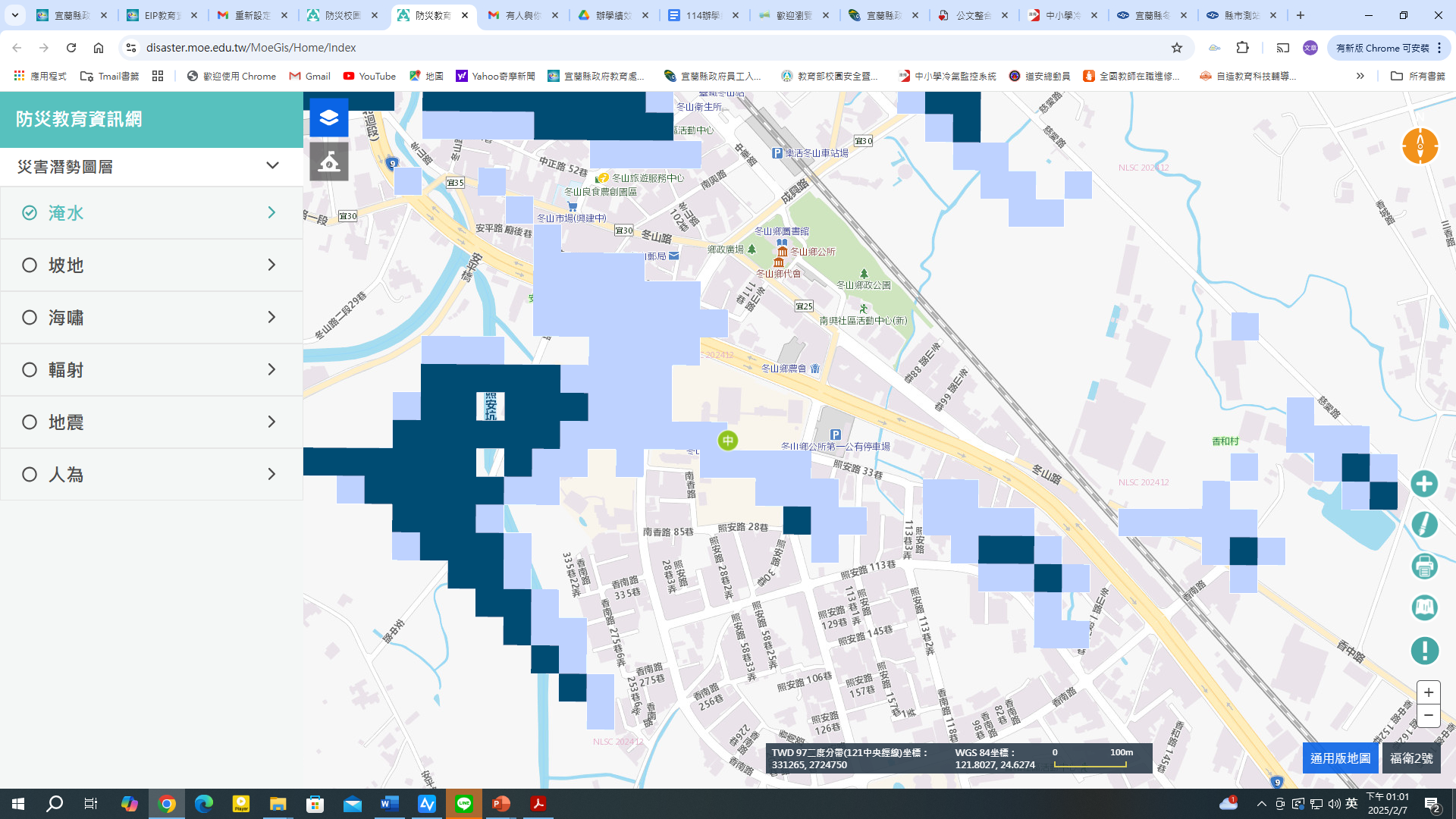 按印表機的符號表示要輸出檔案
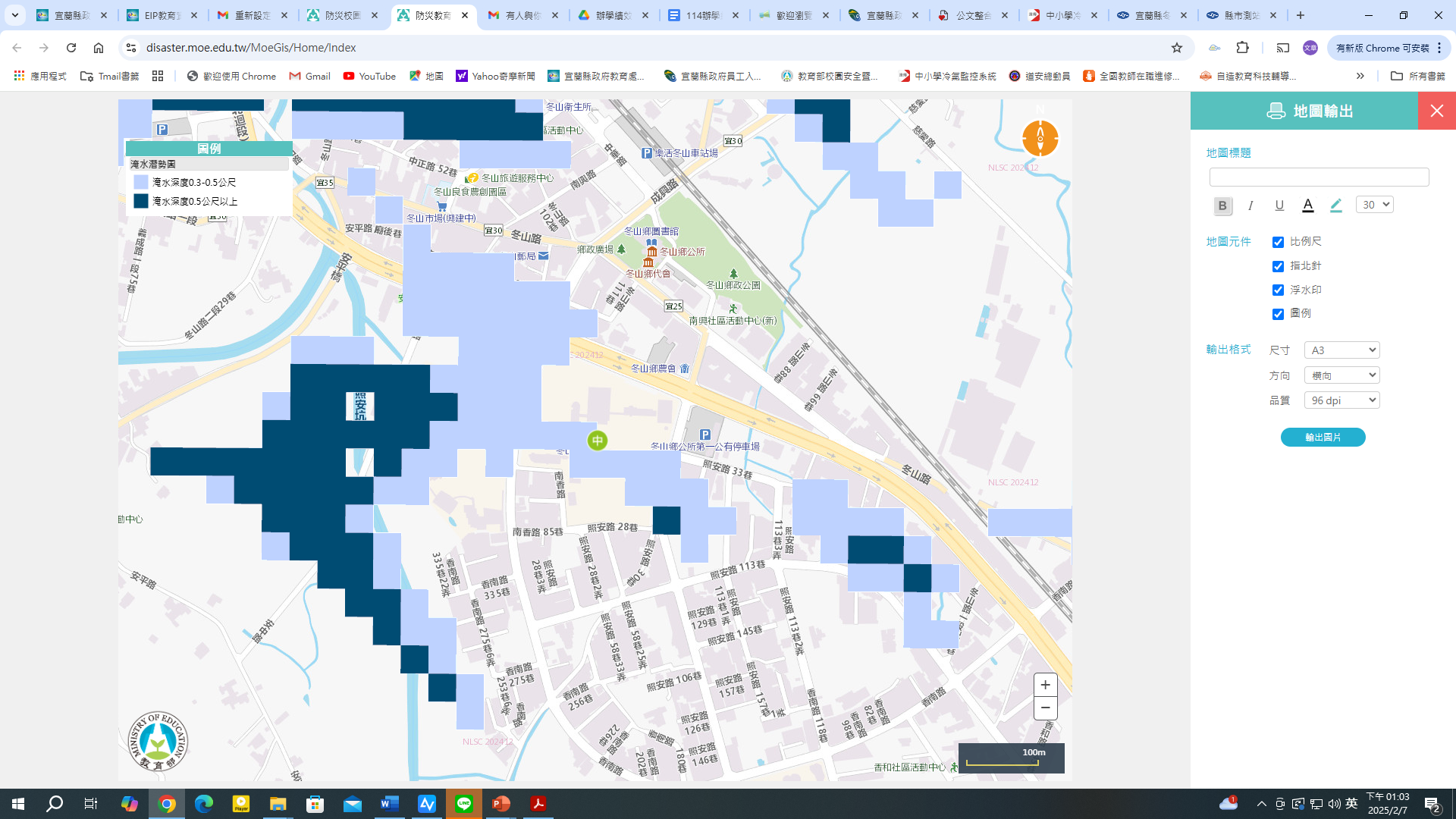 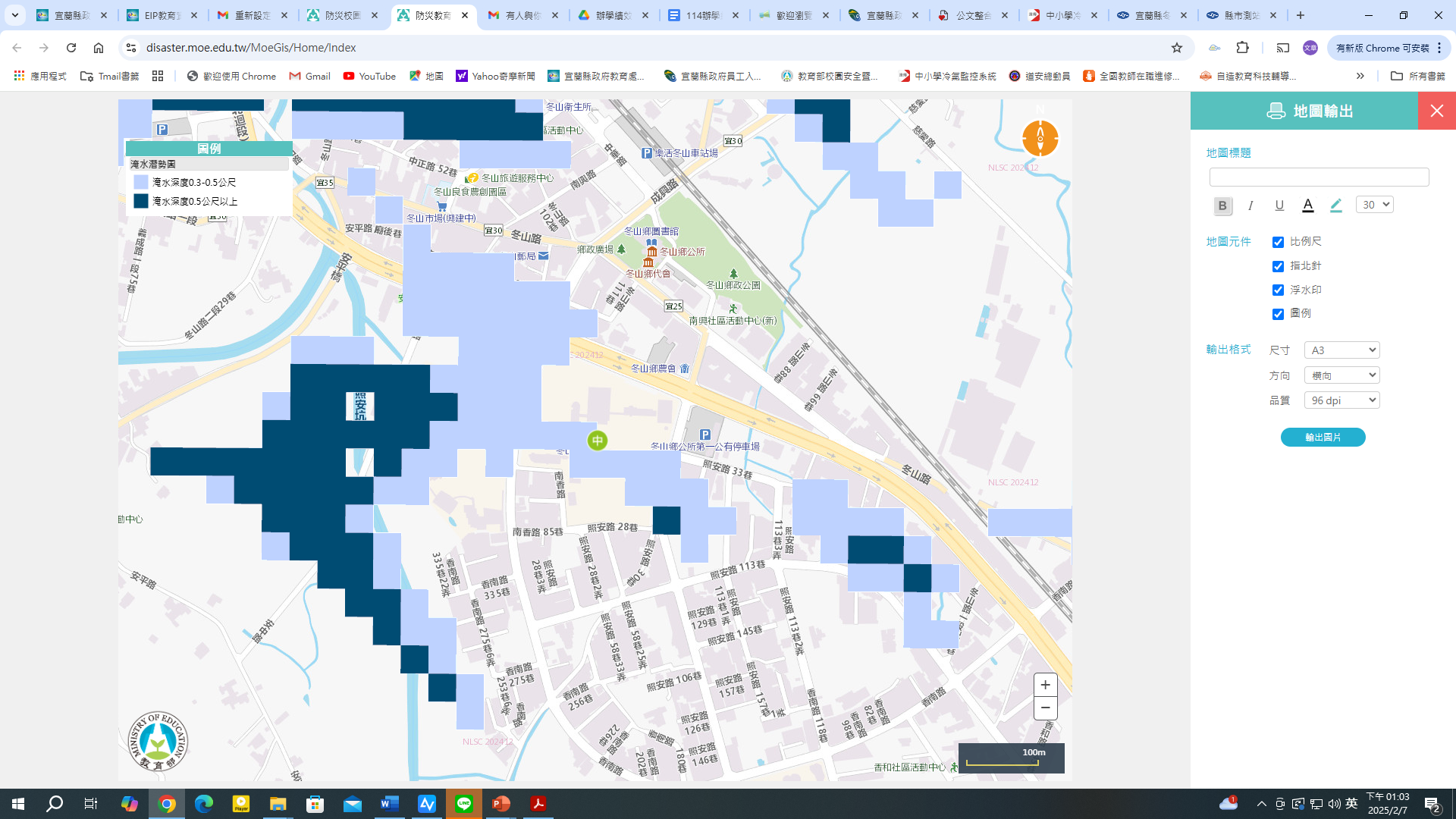 請輸入地圖之標題(如冬山國中淹水潛勢圖)
可以選擇輸出尺寸(A0、A1、A2、A3、A4)
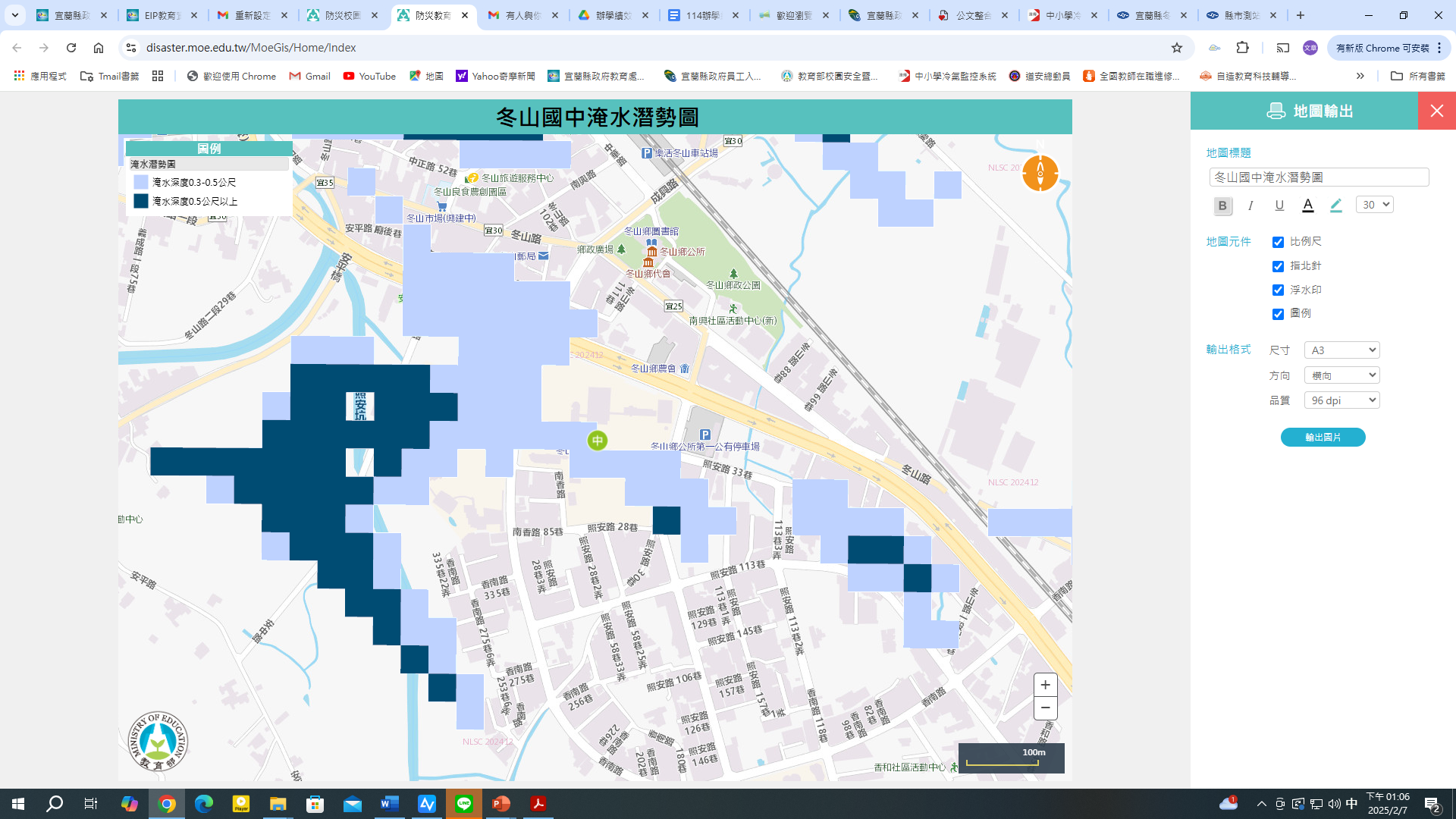 請按輸出圖片
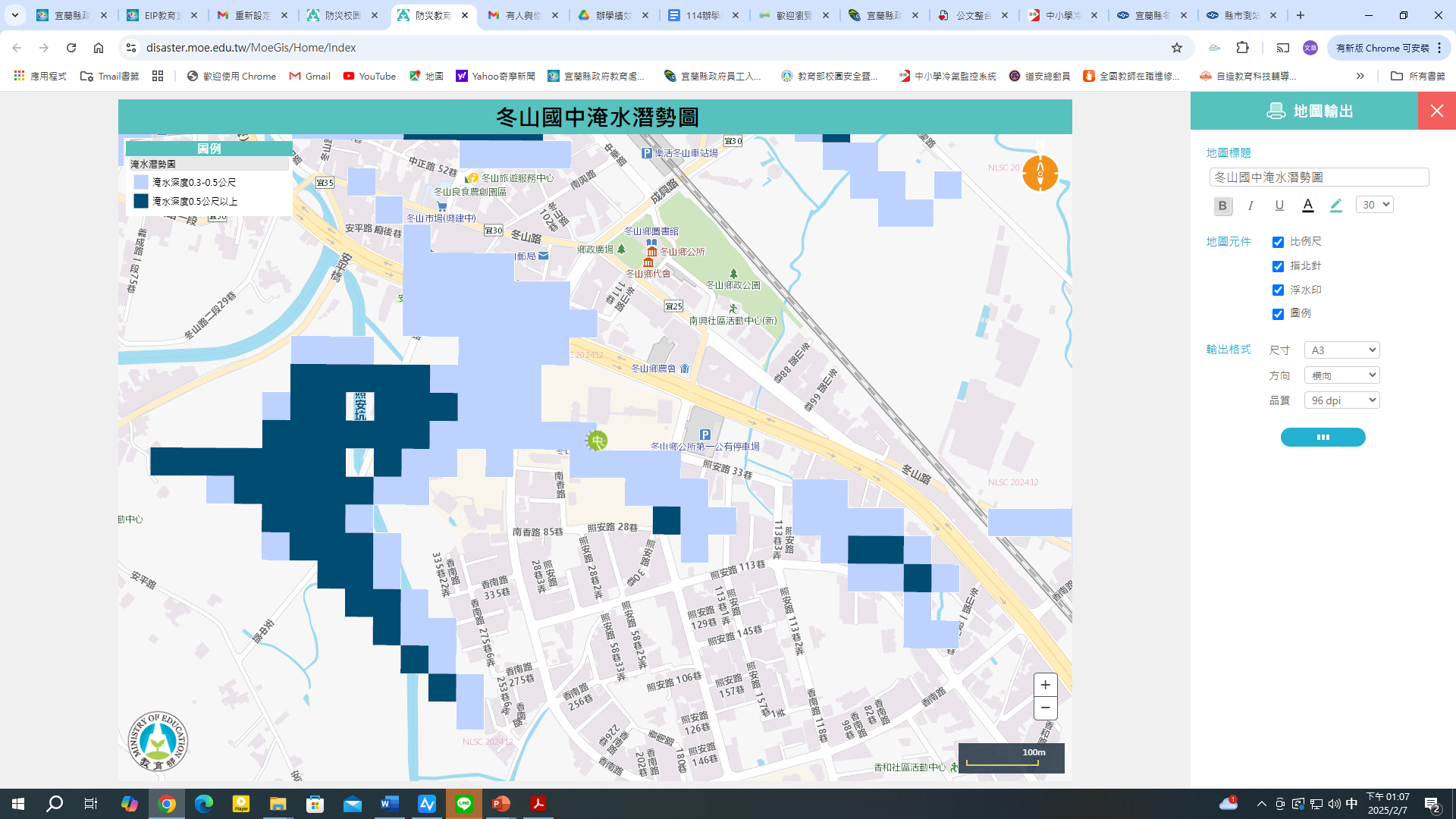 開始作業準備輸出圖片
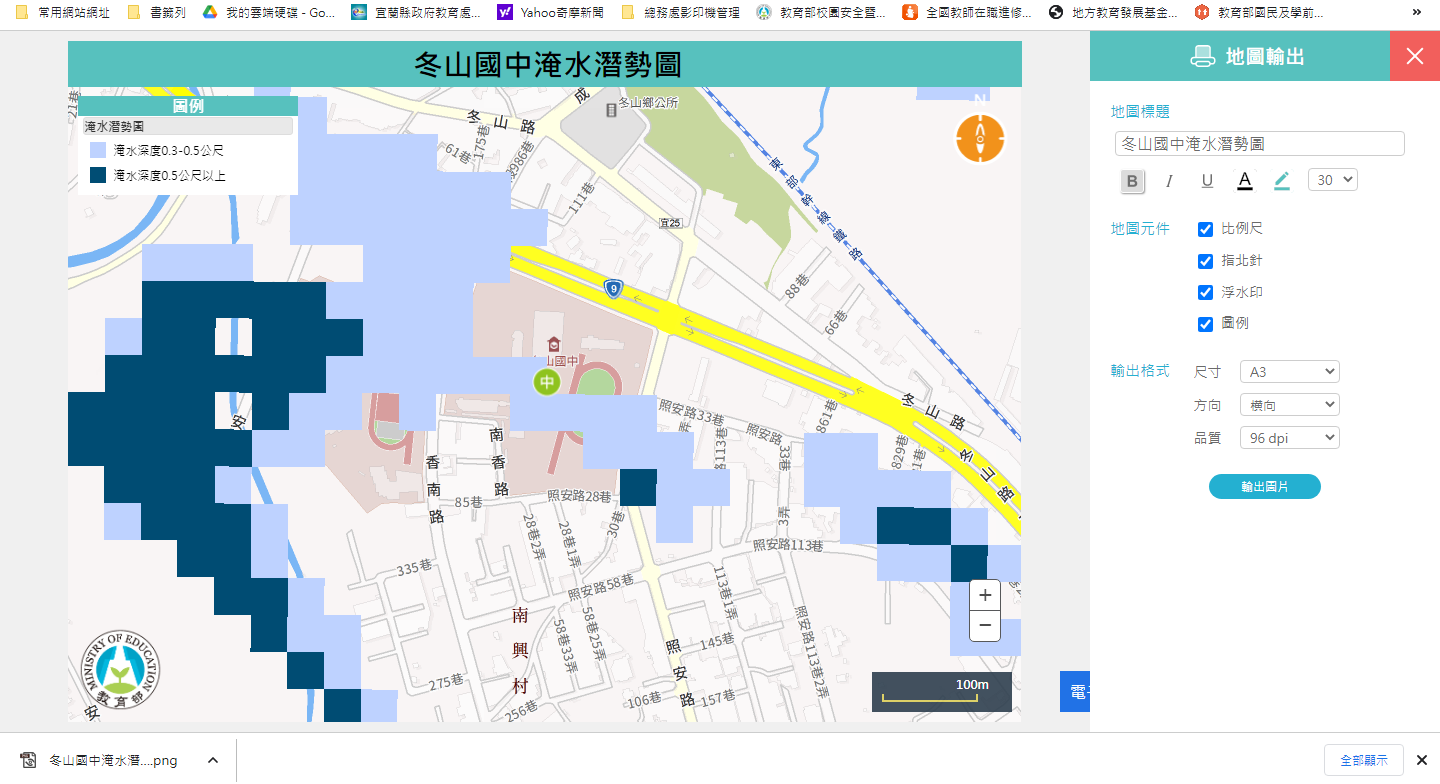 因系統進行升級時出現問題,暫時無法輸出png檔
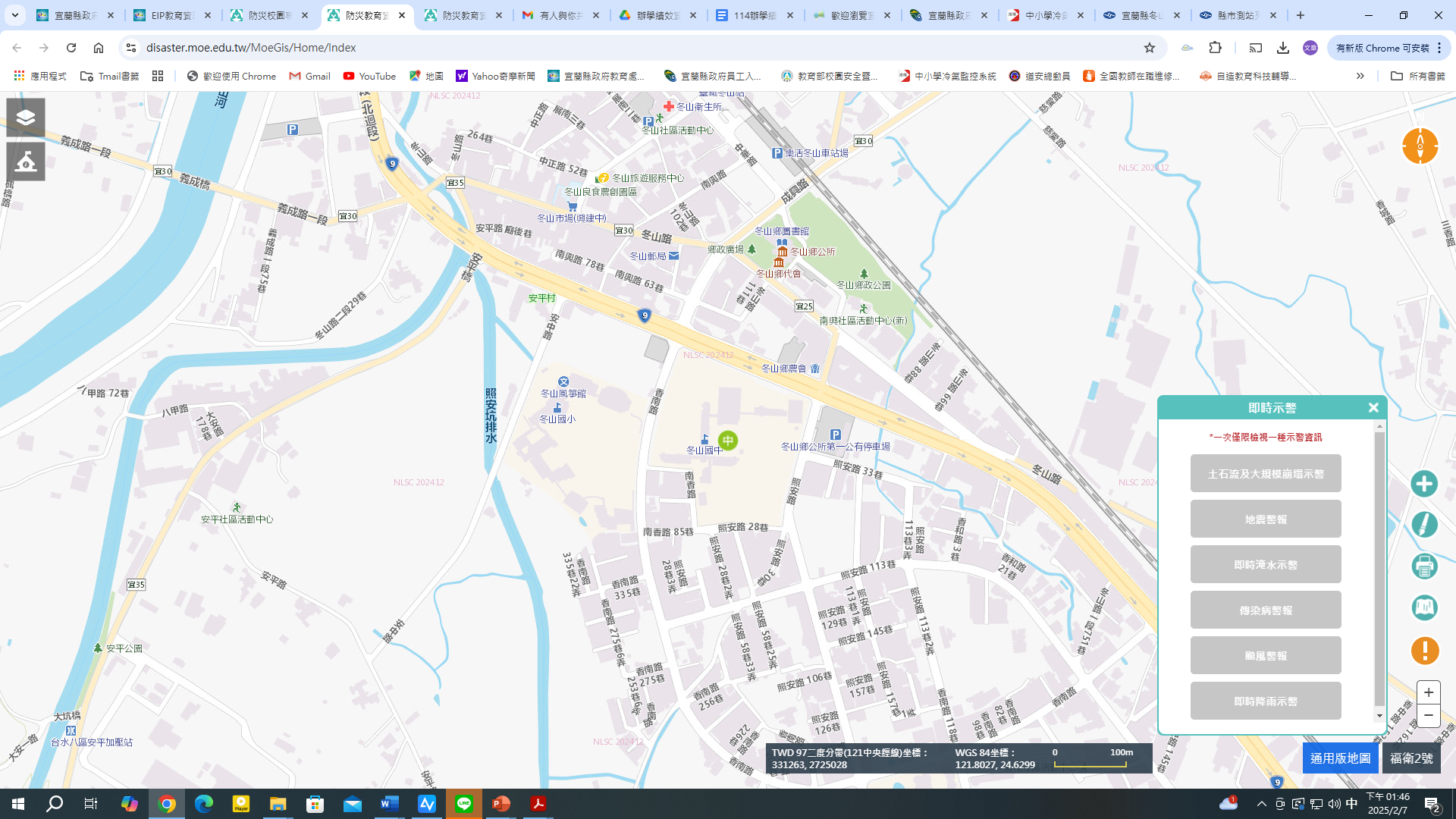 及時示警
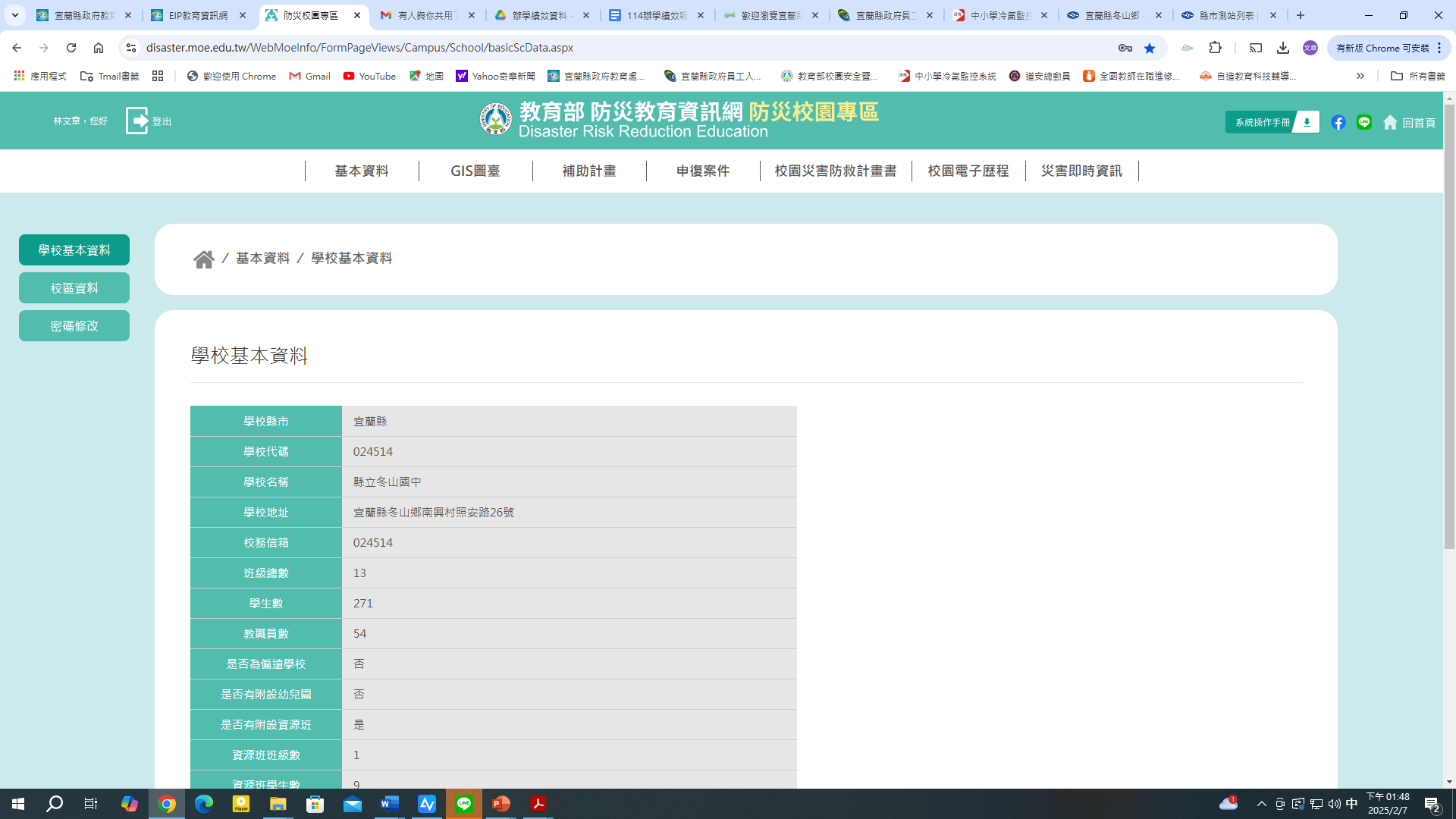 請按下校園災害防救災計畫書
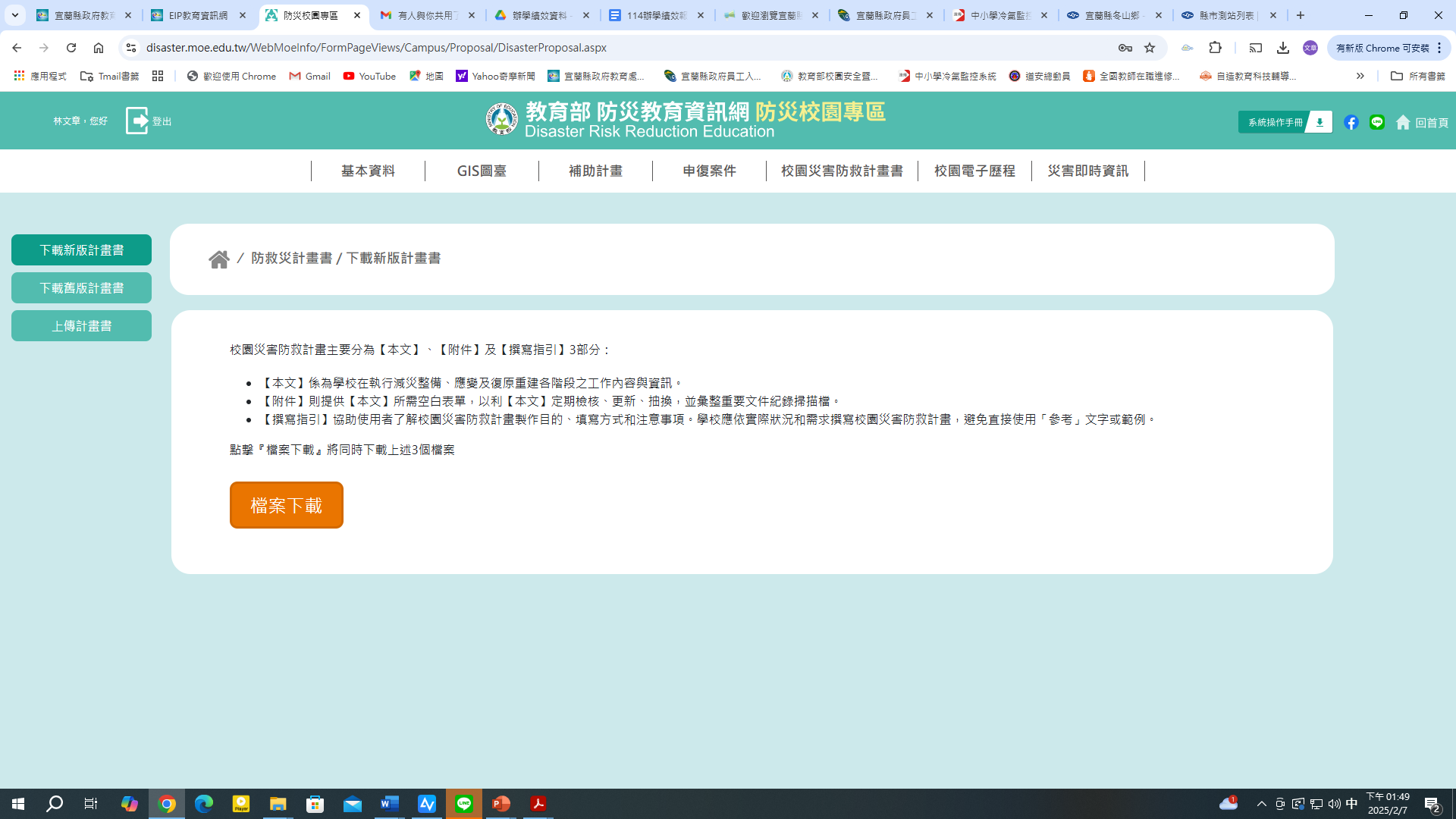 請按檔案下載
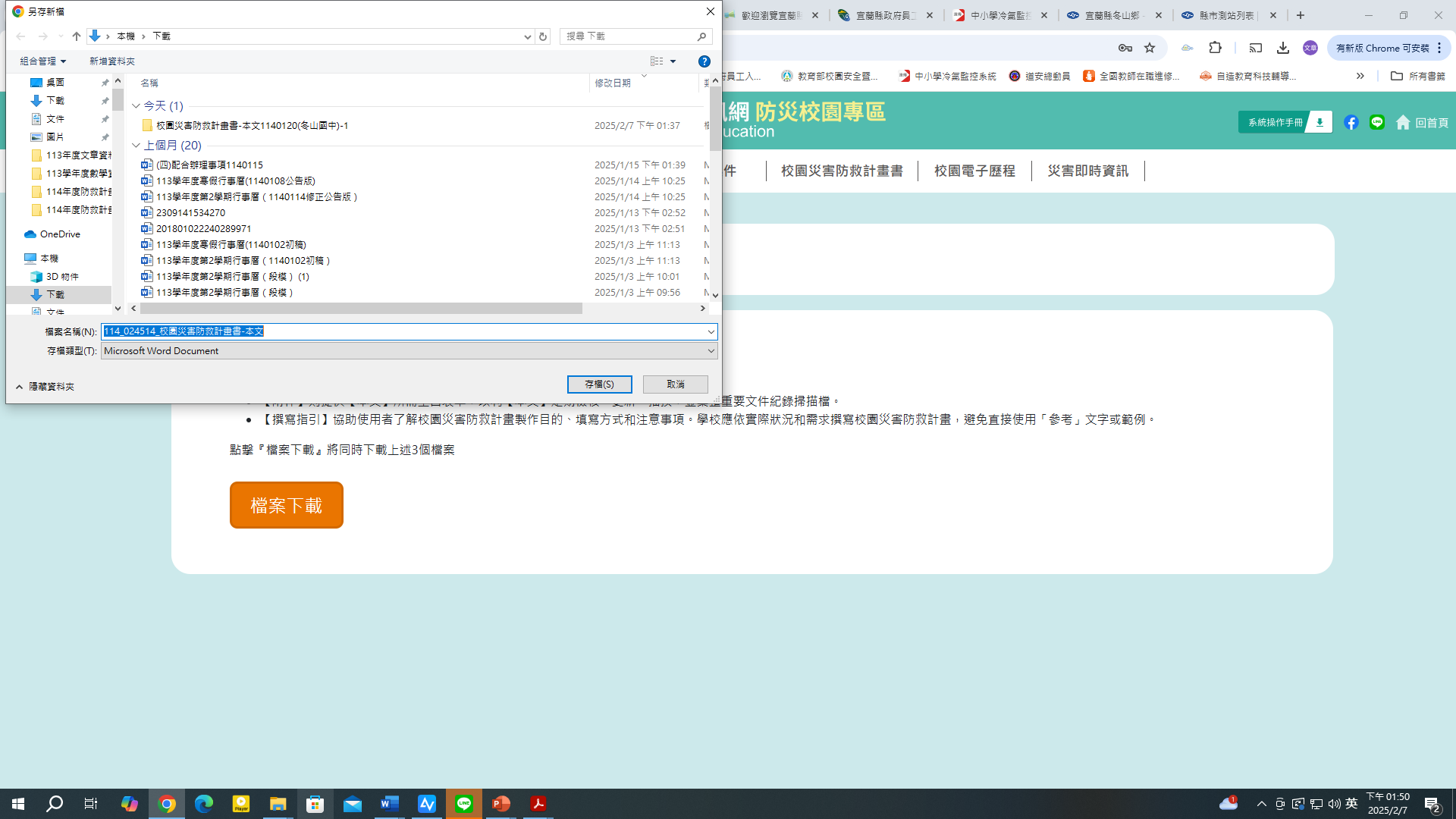 一次下載3個檔案
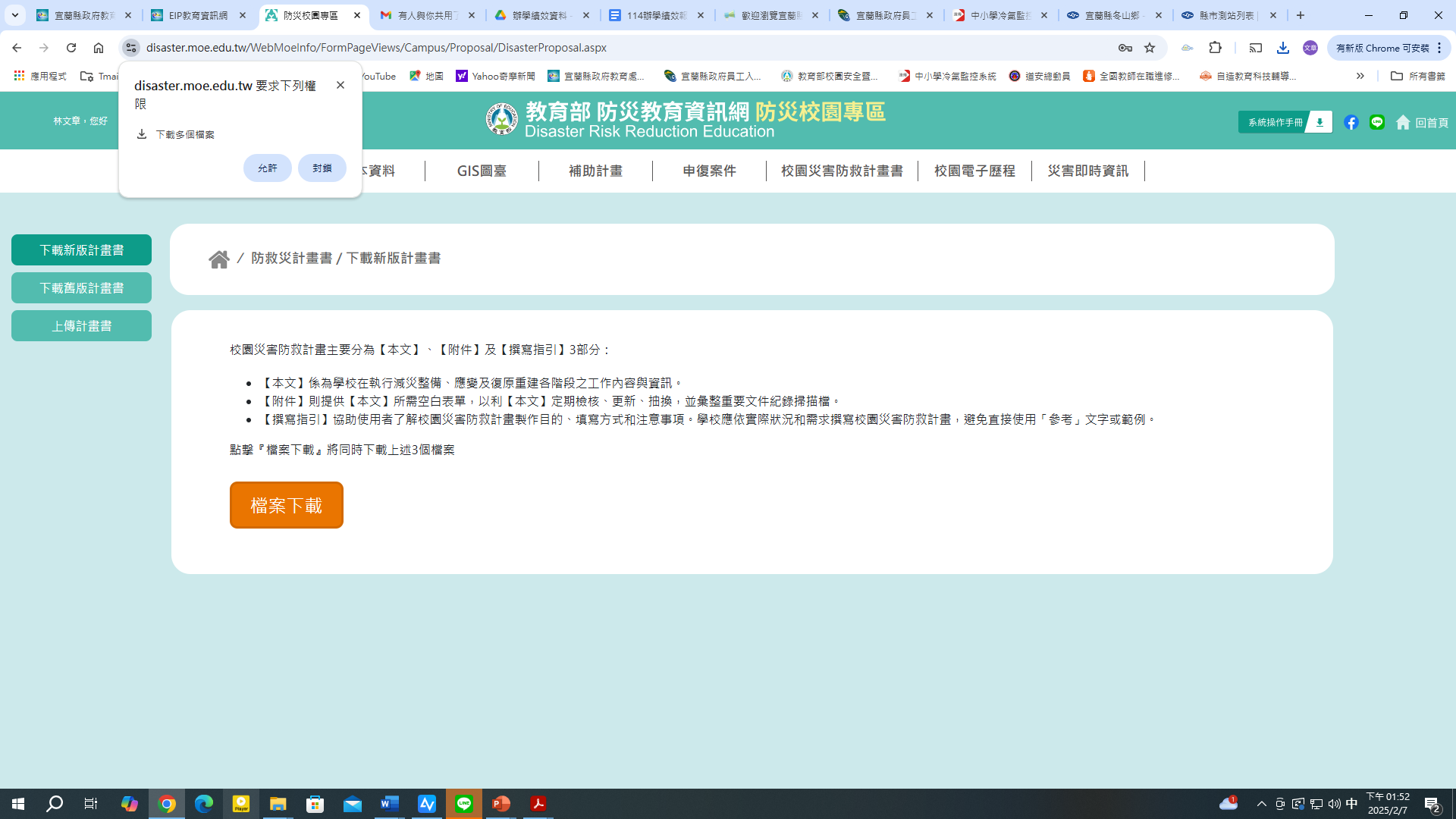 點選允許
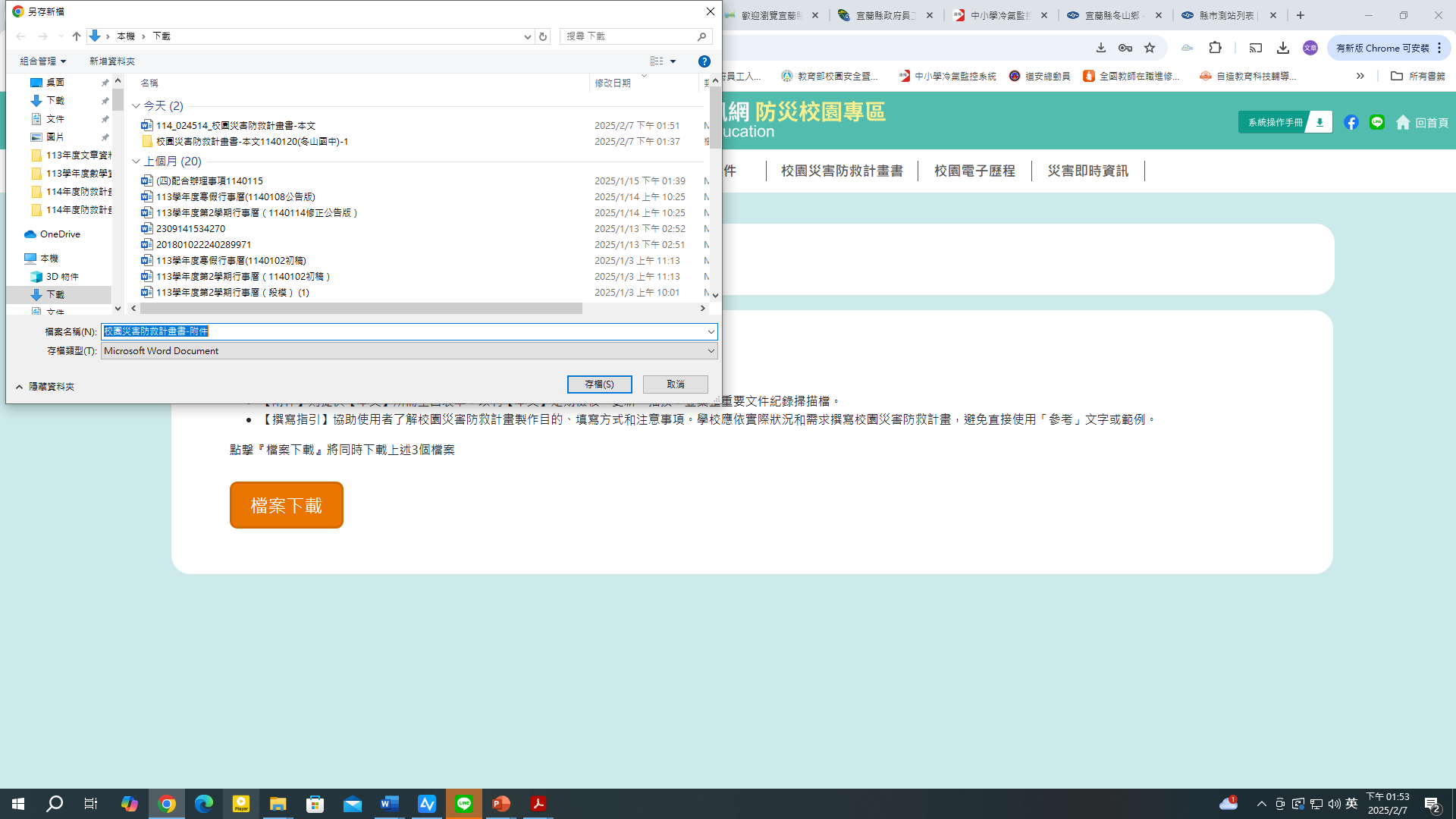 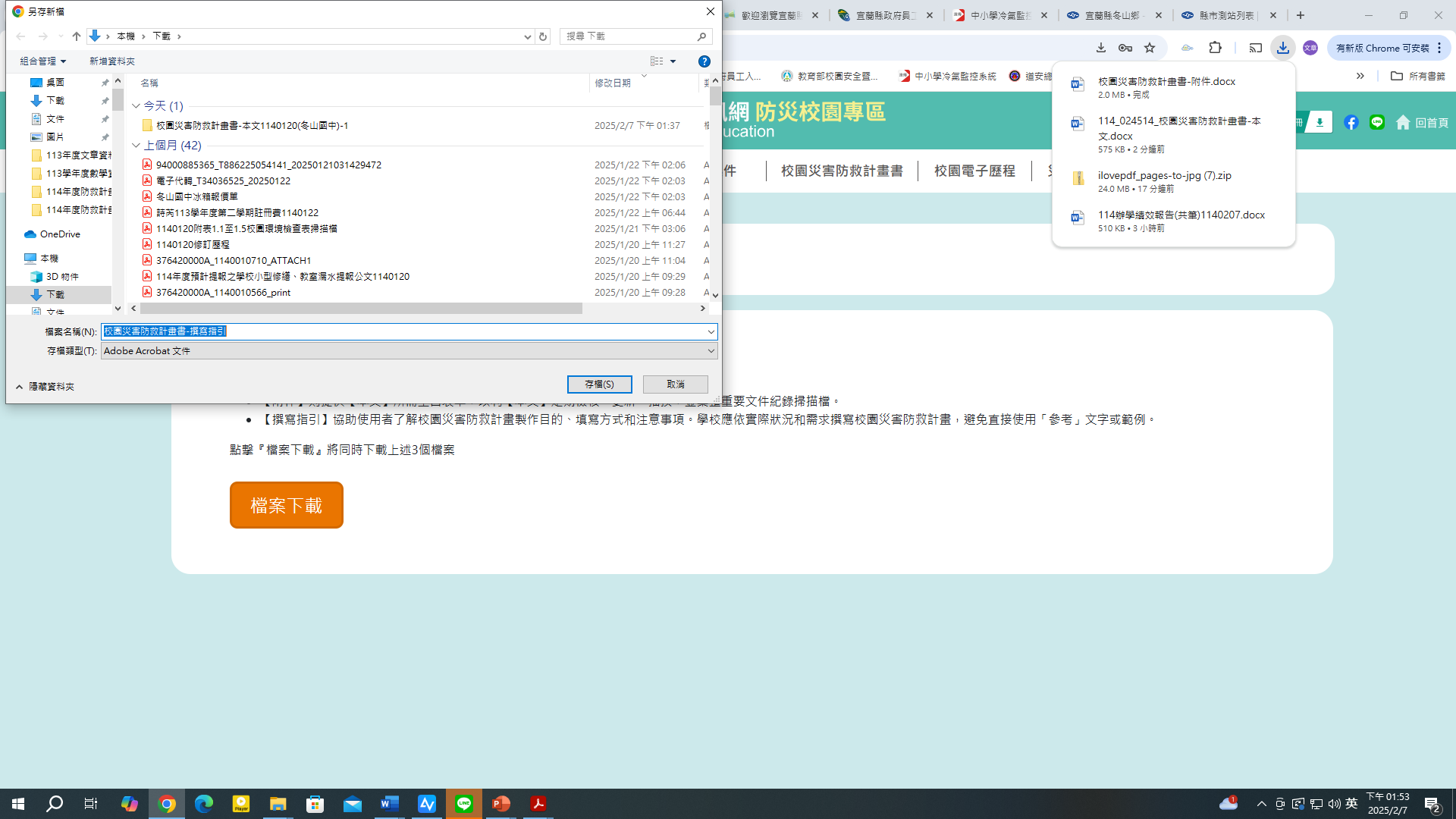 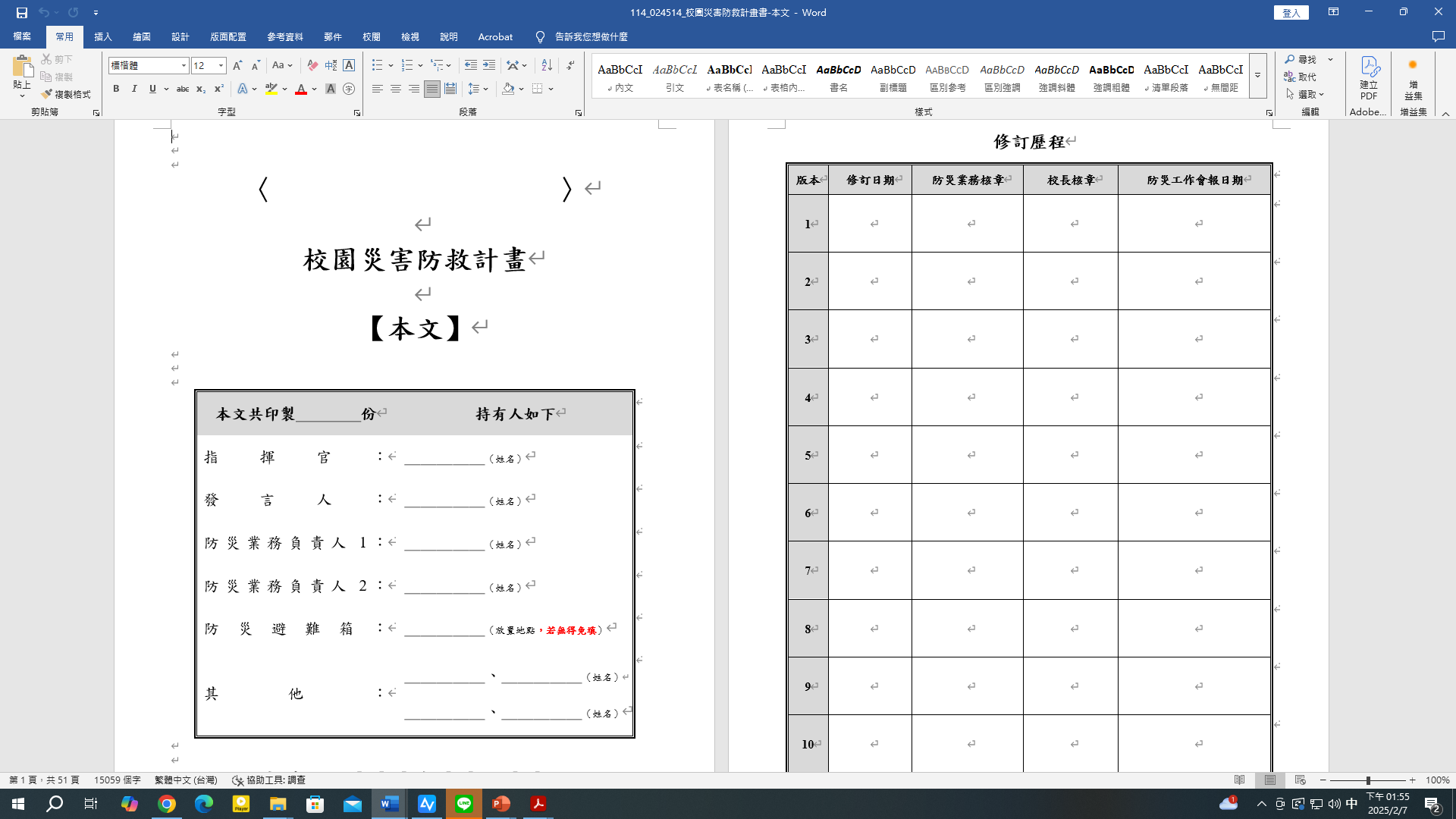 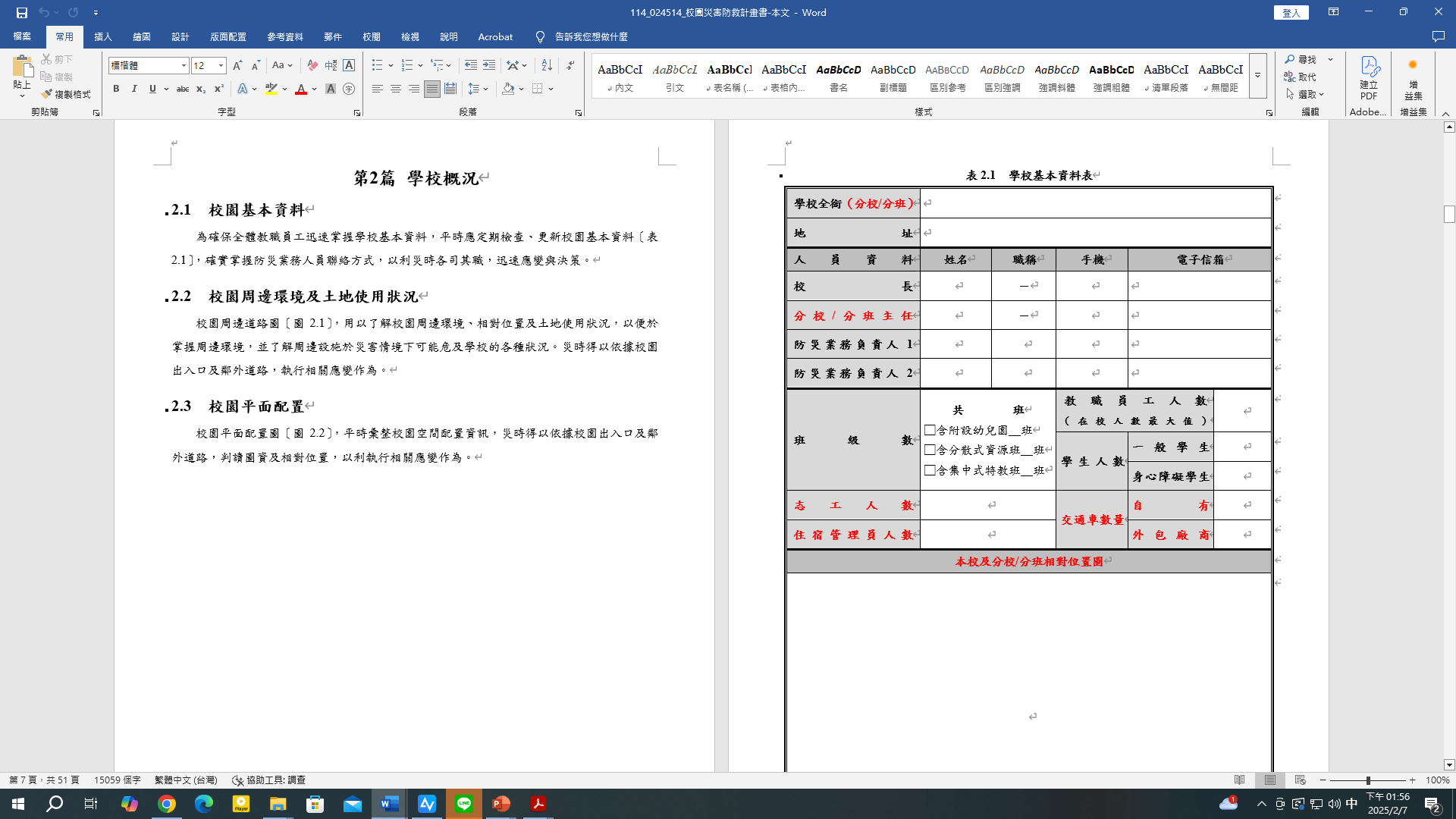 空白表件(未將學校資料料帶出)
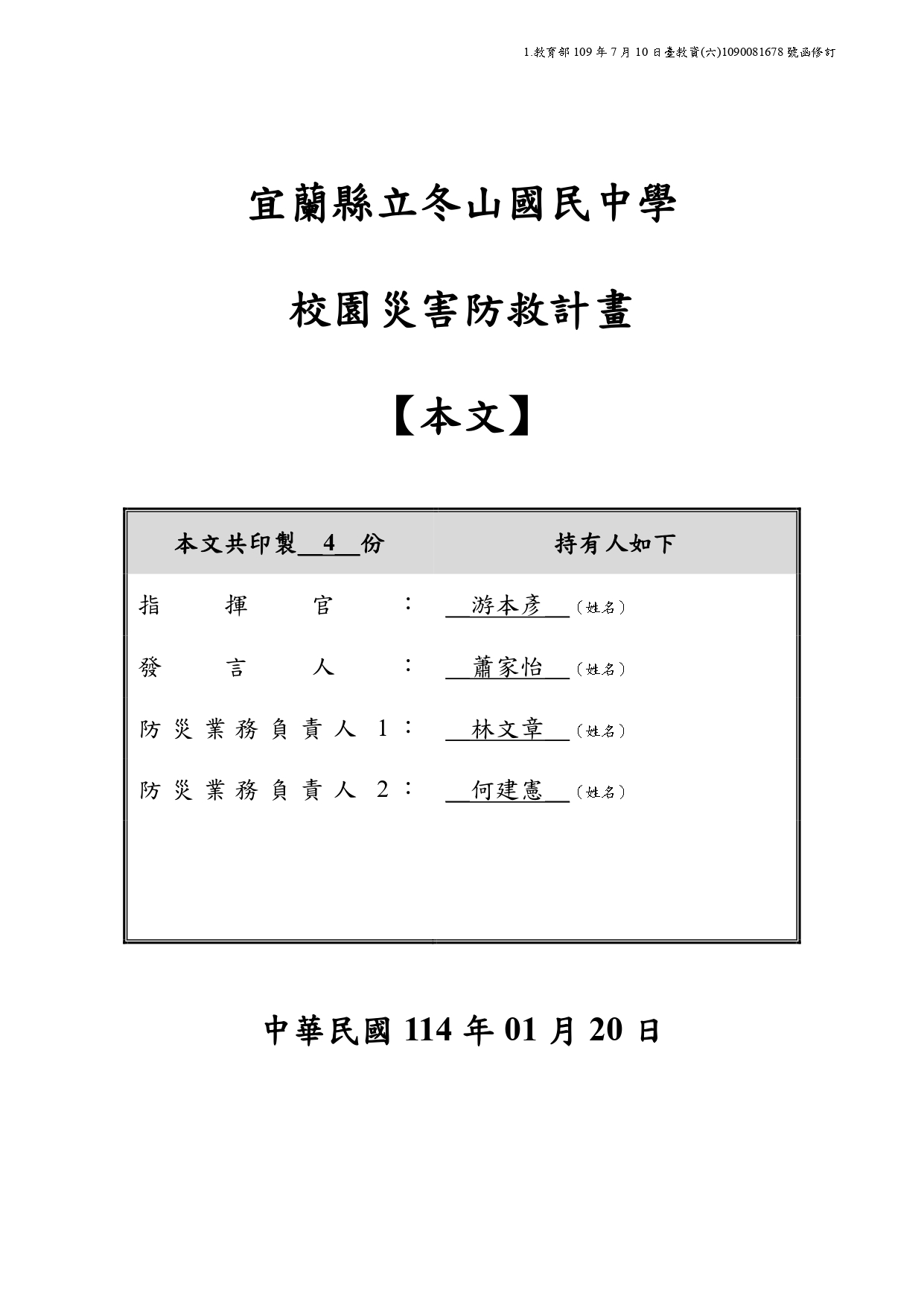 印製份數需吻合
封面日期為最後定稿日期
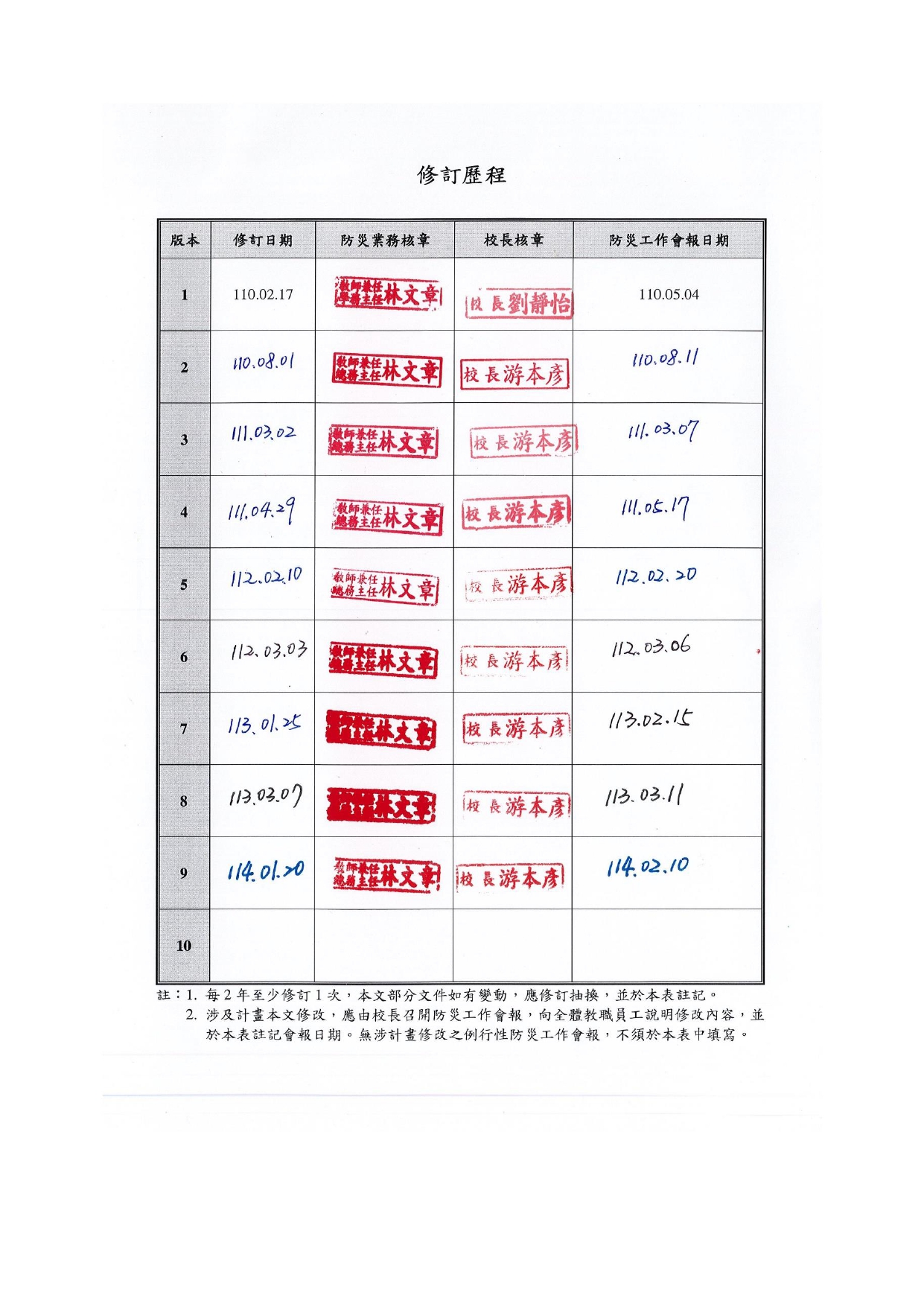 防災工作會報宣導日期須在校長簽核之後(最快是當天)
需重新核章並填寫114年度編修日期
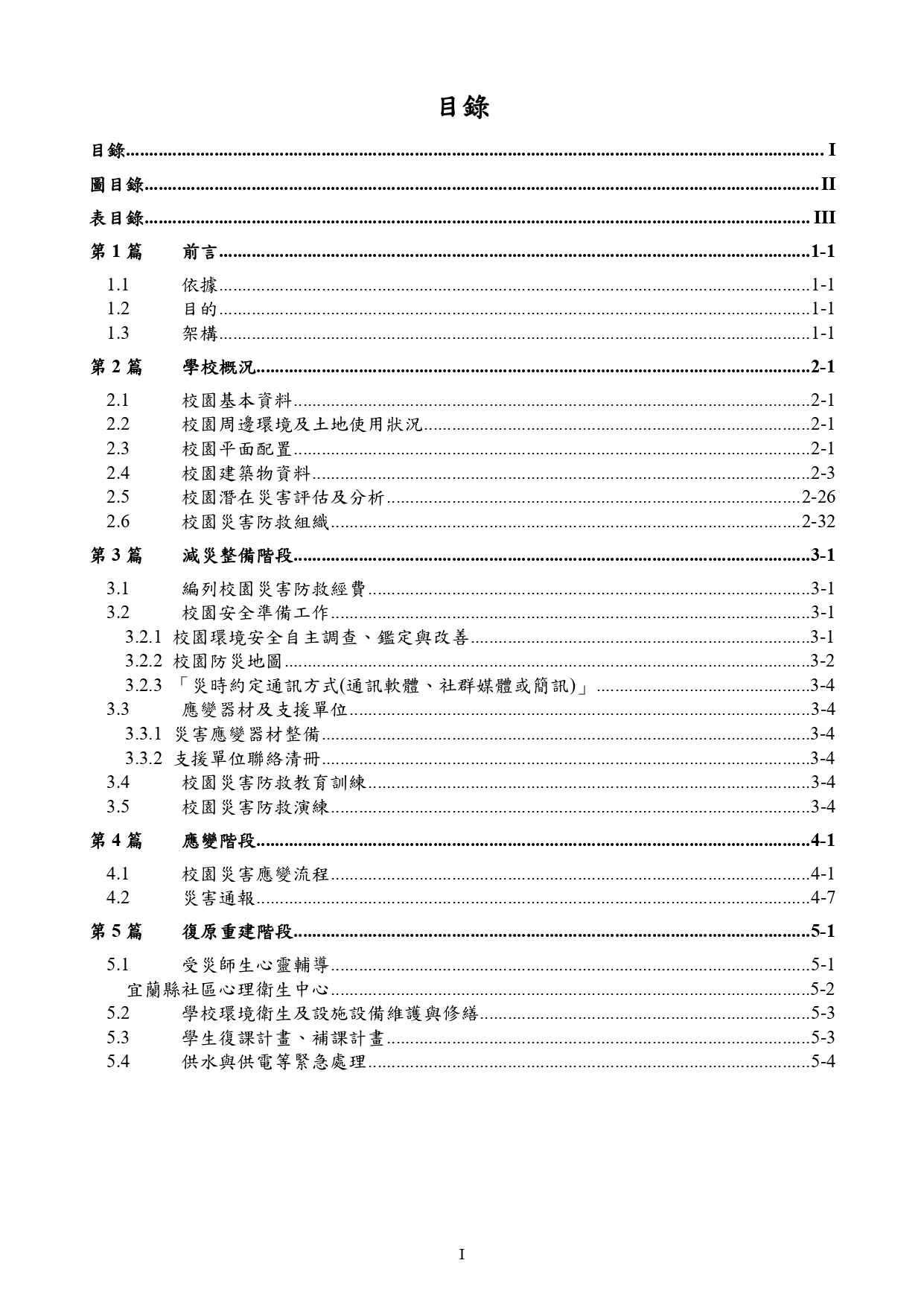 需編修資料章節
1991報平安留言平台已刪除改為災時約定通訊方式
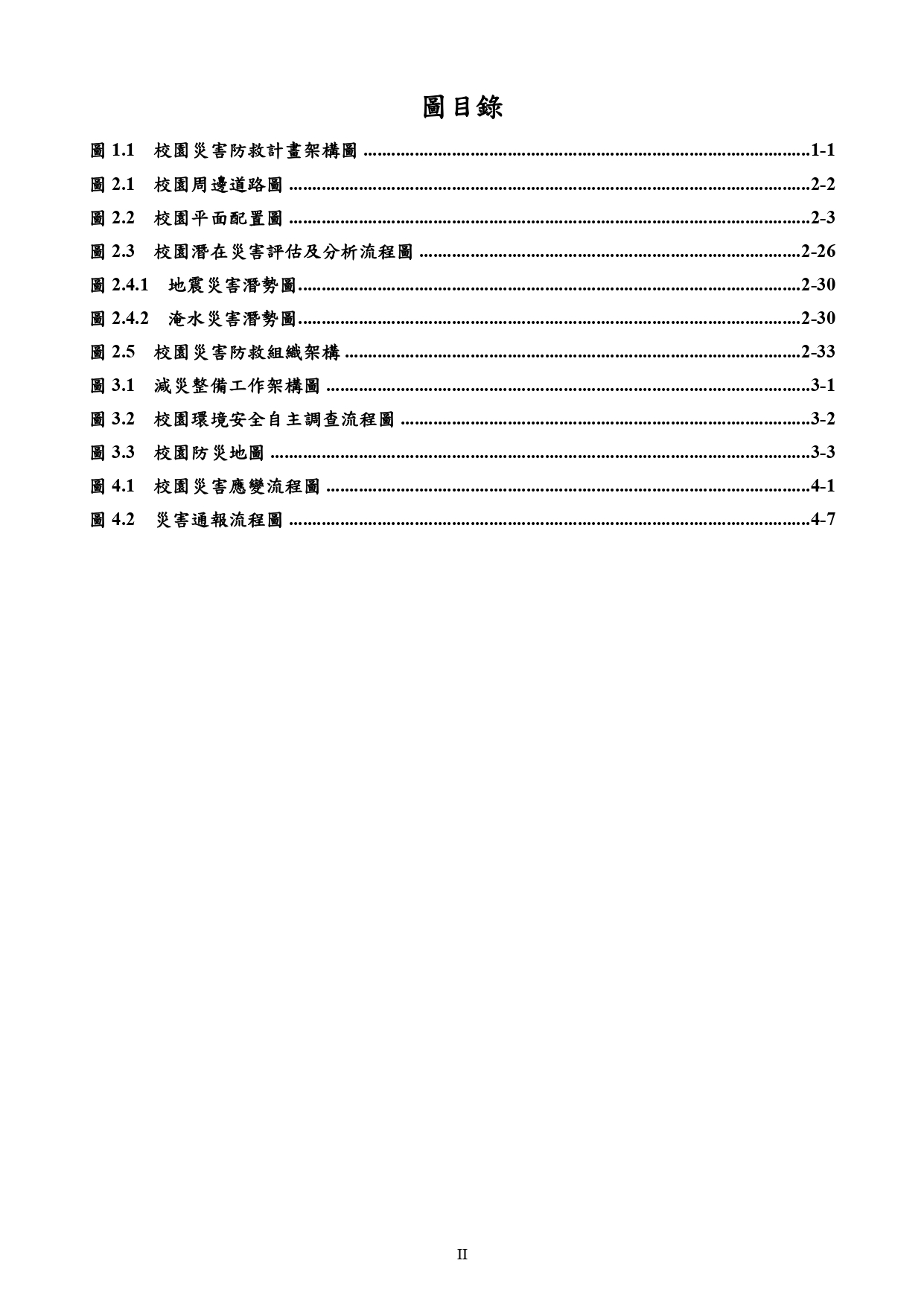 圖3.1需做修正
上方原本的圖3.4  1991報平安平臺
圖3.4   1991報平安留言平臺已刪除
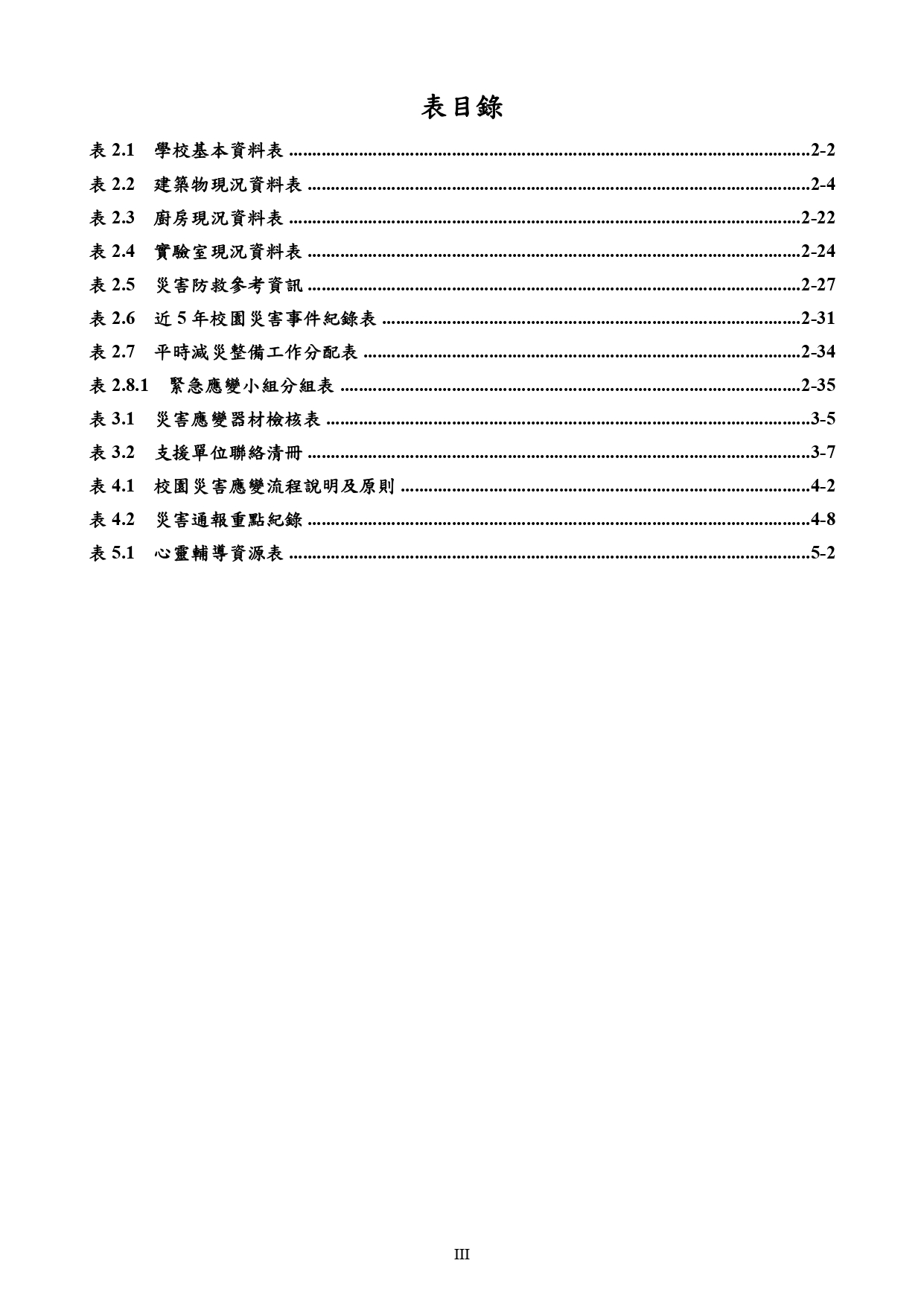 表2.5內之文字說明做部分修正
需編修現有資料表件
表2.8.1內之修正部分文字
表3.1內之”需補強”修正為”需改善”,”補強內容”修正為”改善內容”
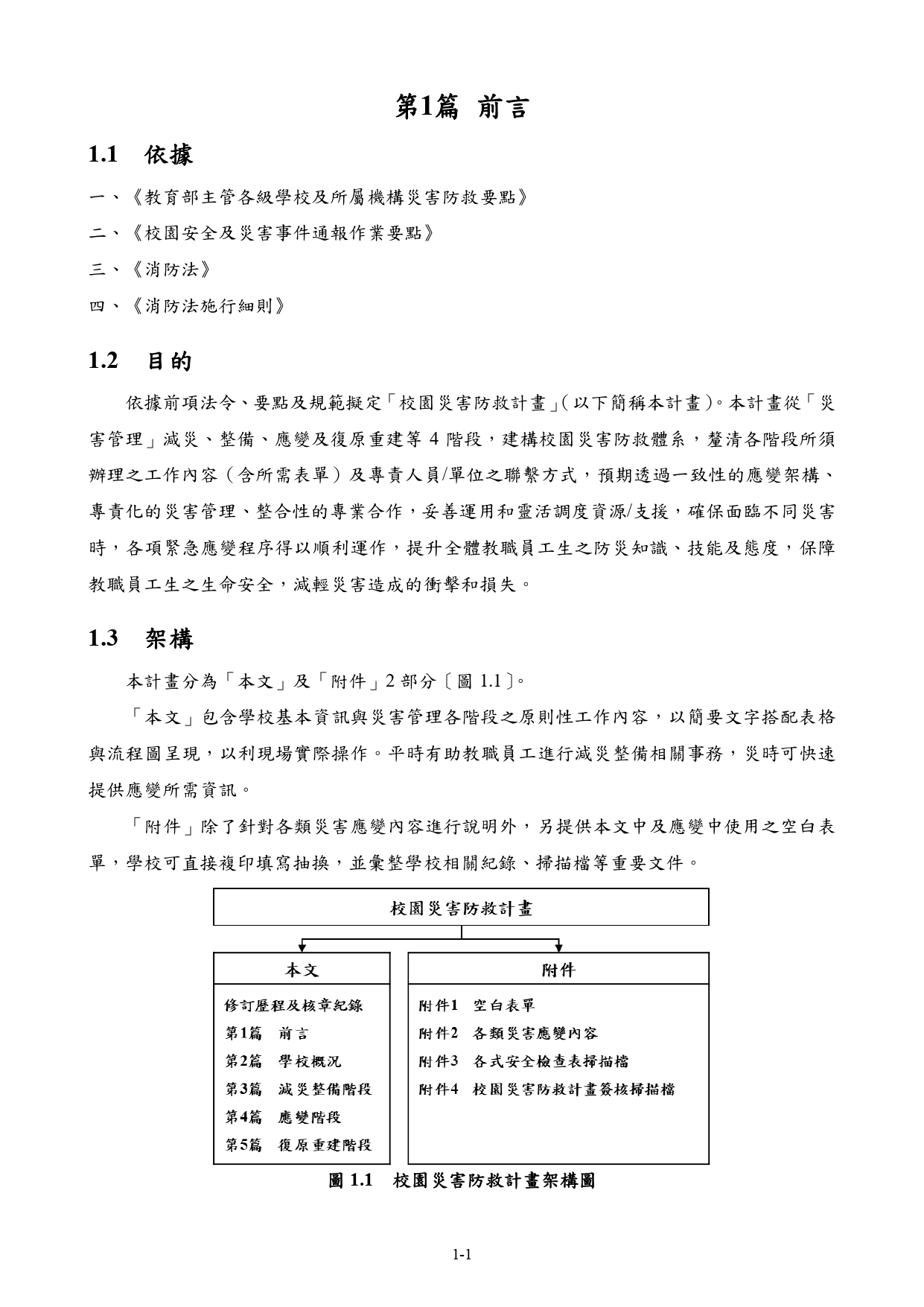 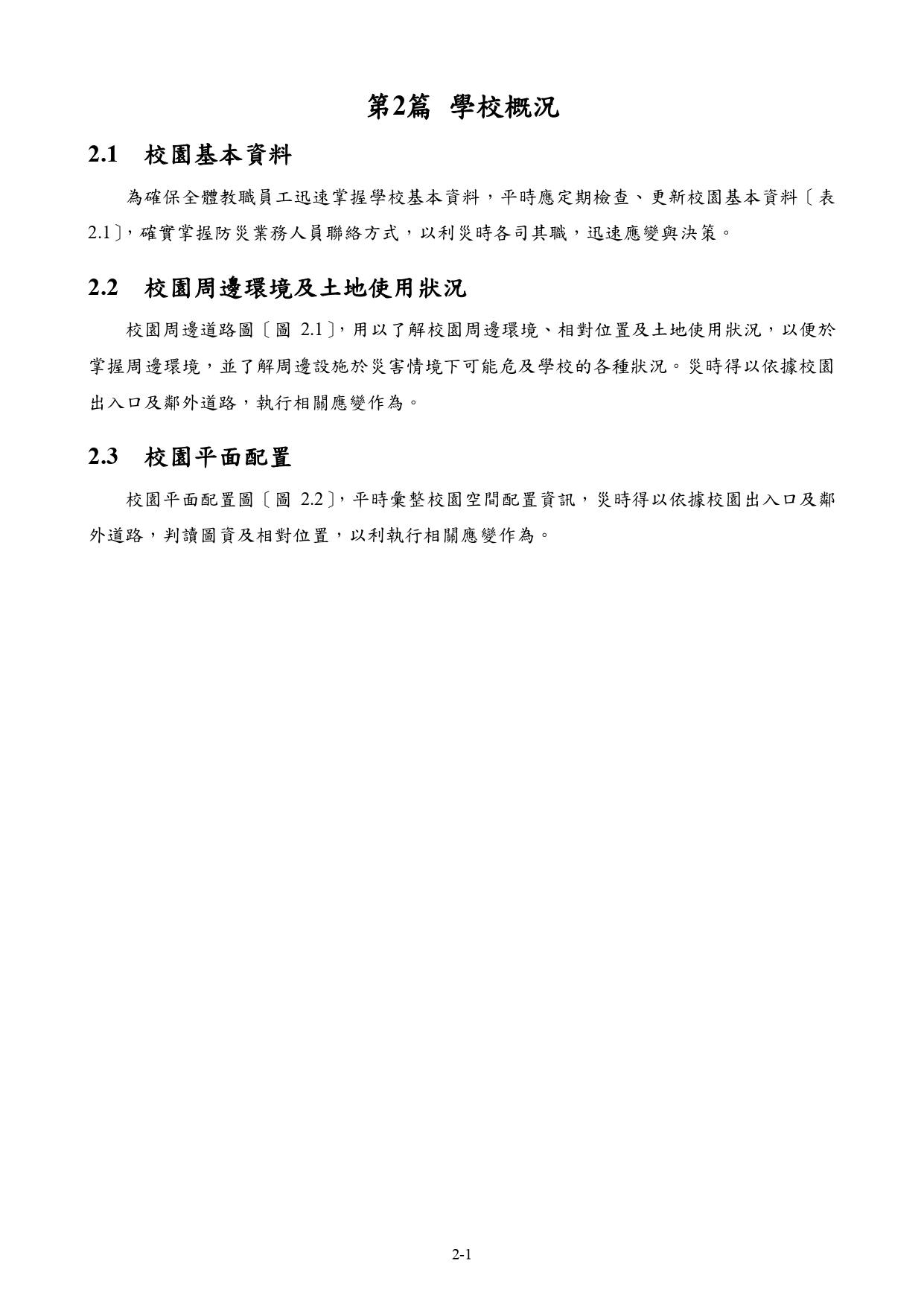 請填寫學校最新基本資料
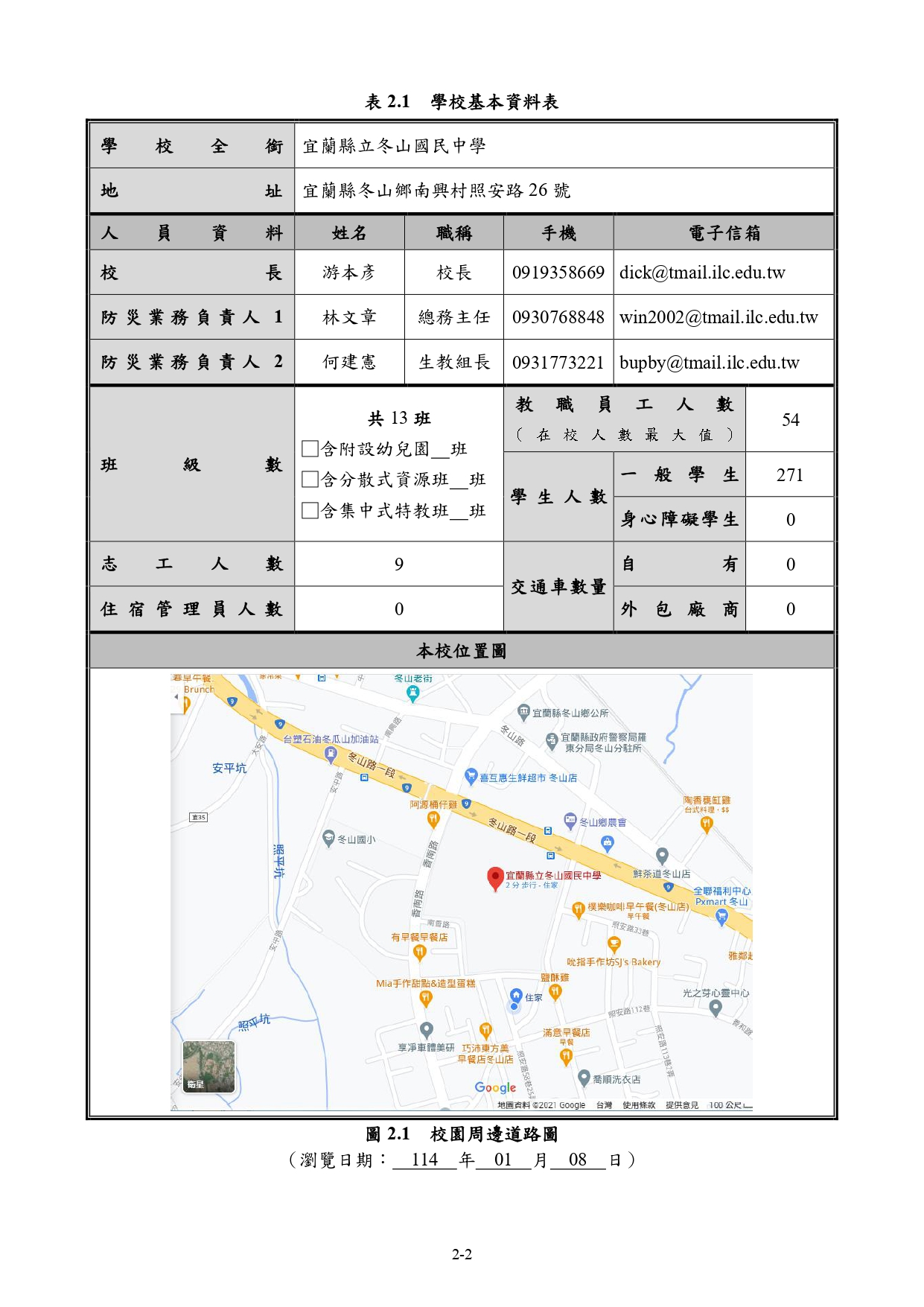 請填寫114年度瀏覽日期
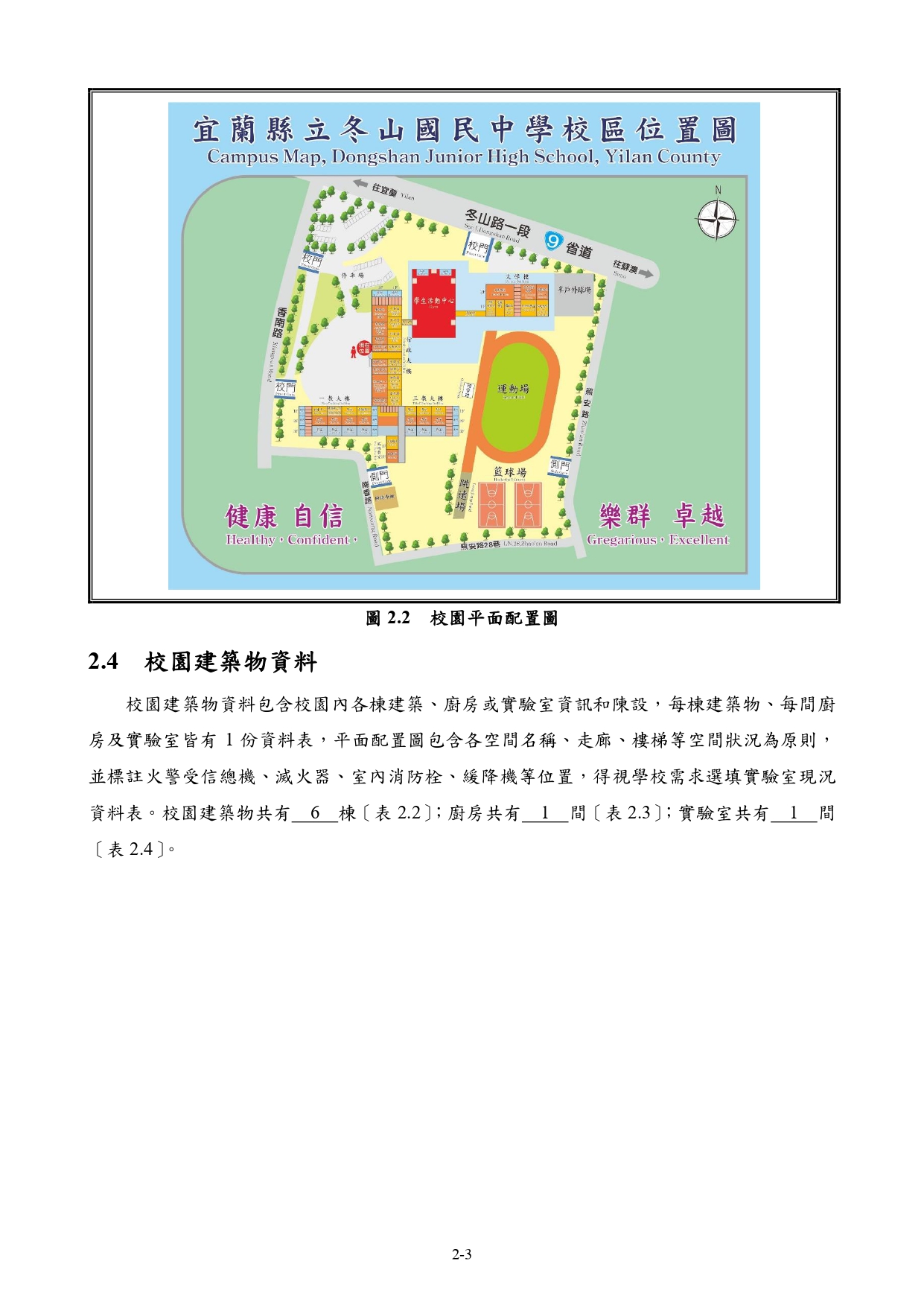 請依現況填寫,,小學自然教室屬於實驗室
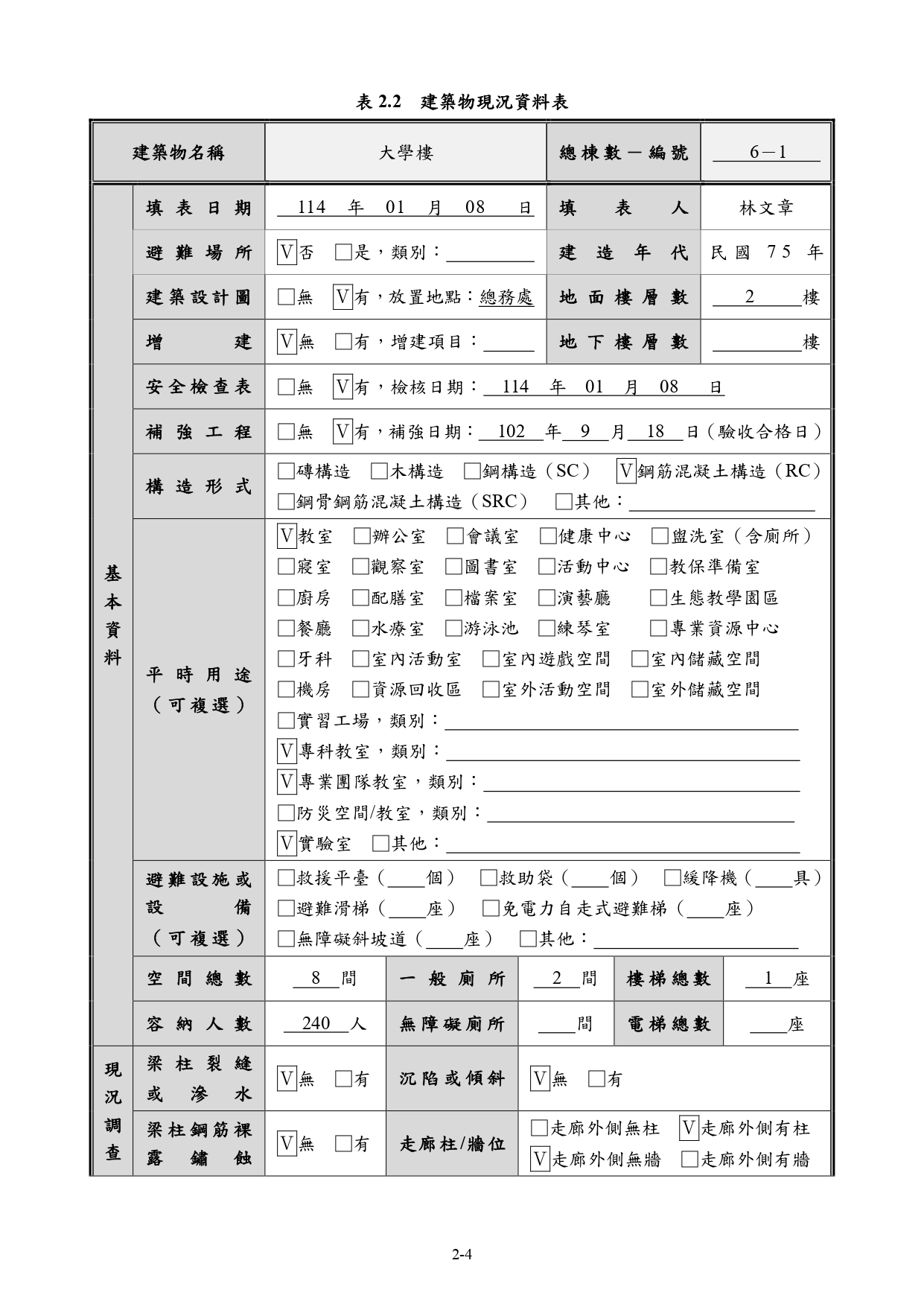 填表日期請填寫114年度    (需逐棟填寫)
填表日期需與附表1.1相同
用途可複選
有施作補強工程需填寫驗收合格日
增加走廊牆位
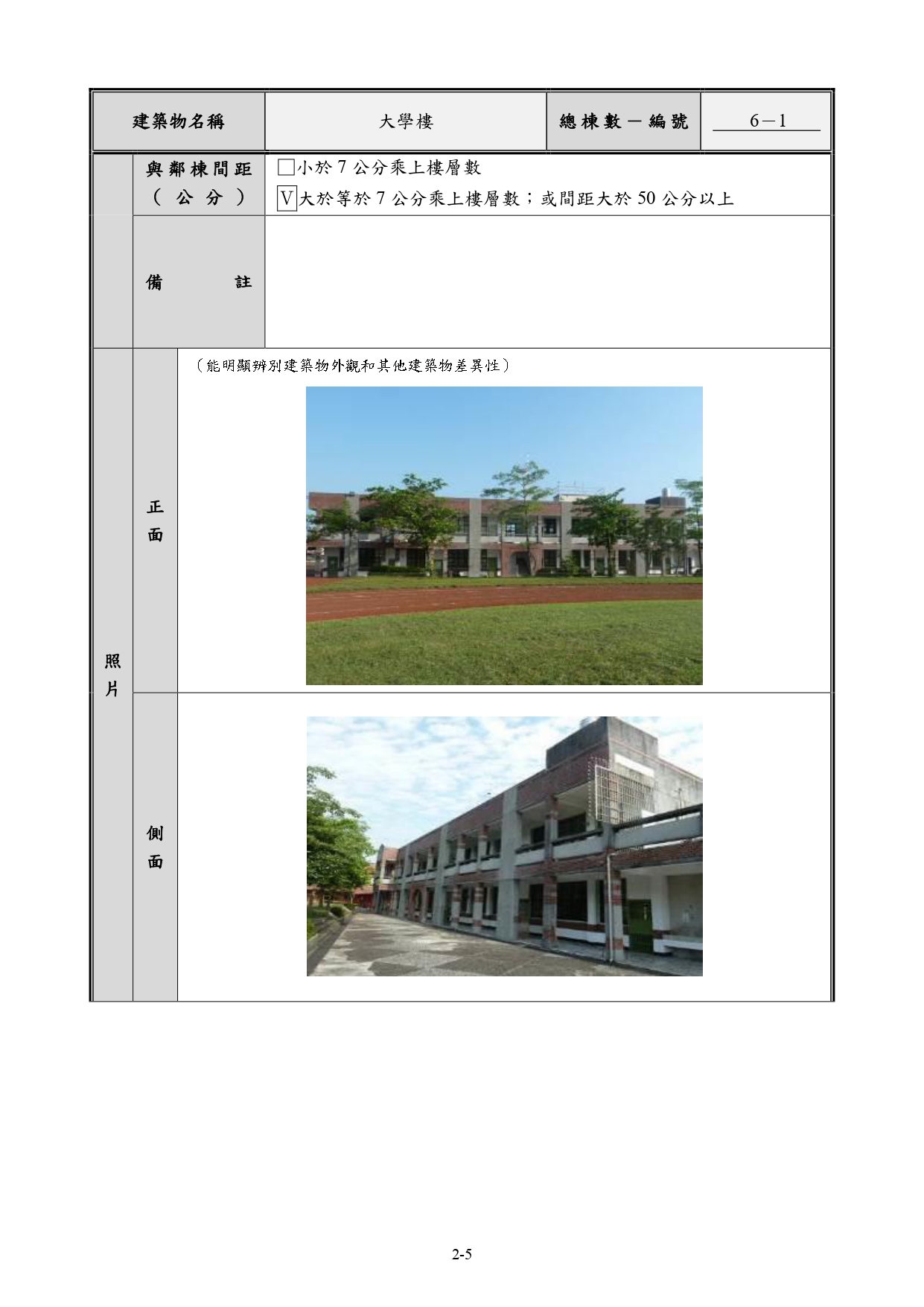 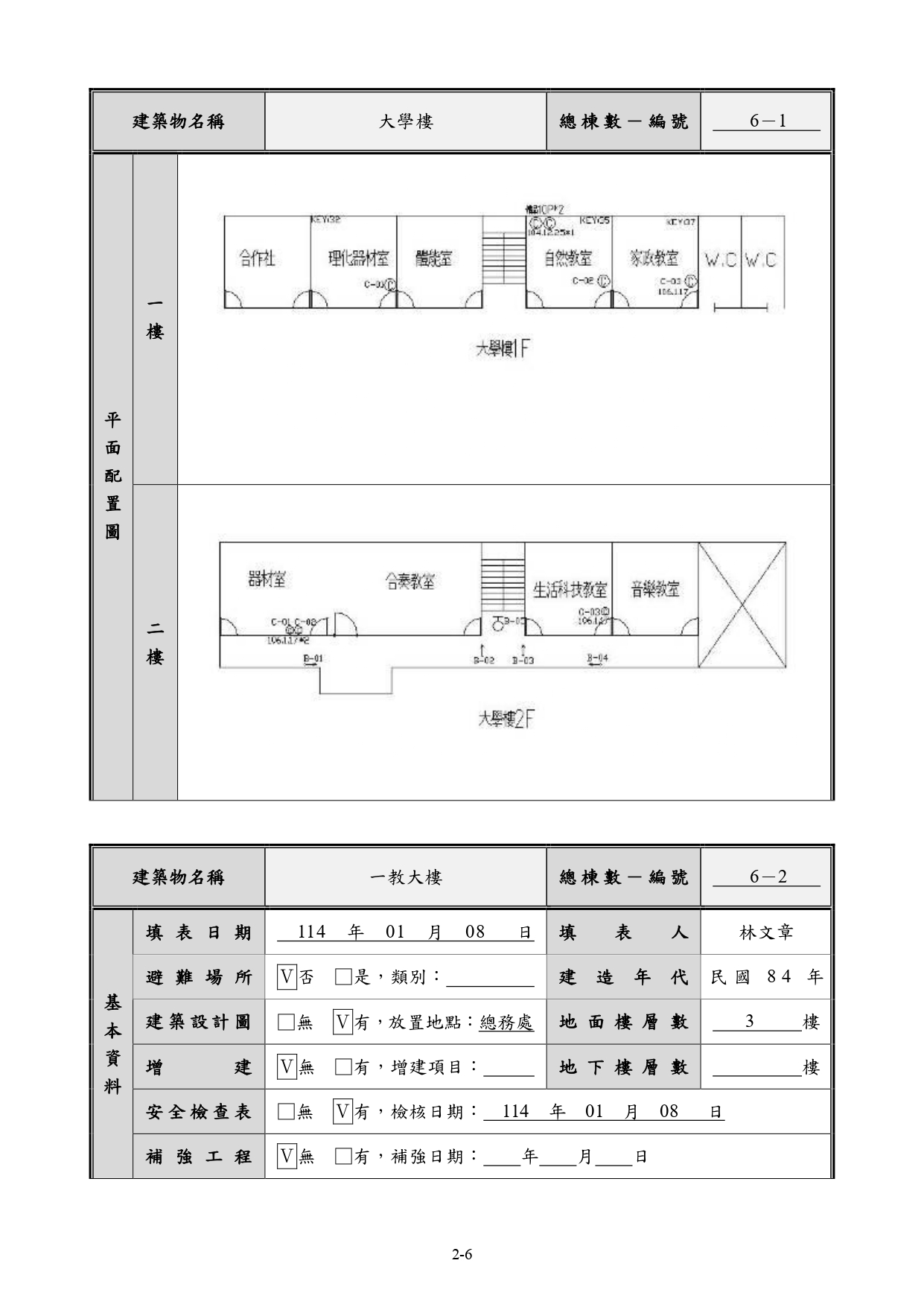 可用消防平面圖
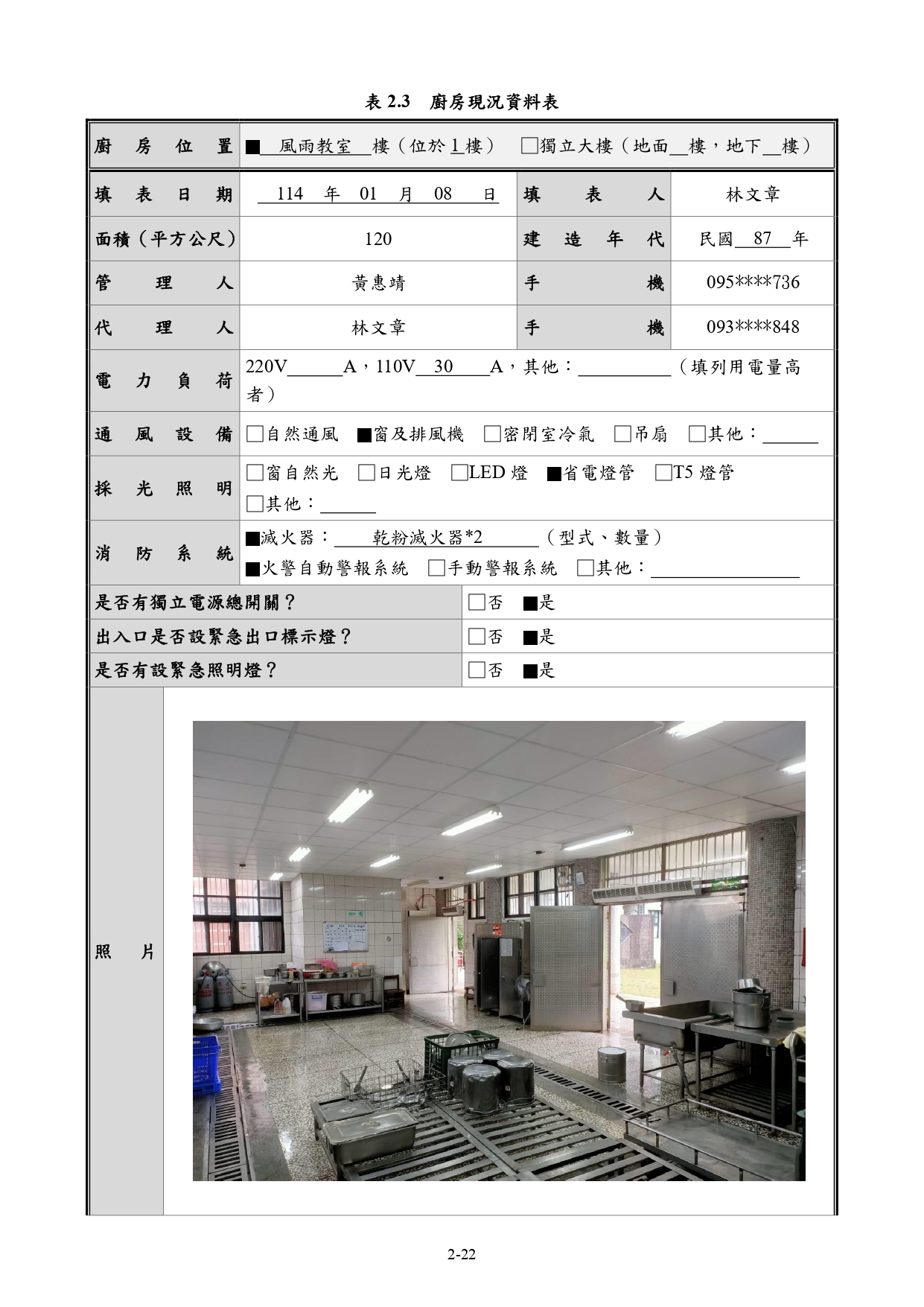 請依項目逐一編號填寫
學校有廚房者須填寫
為內裝照片 非外觀
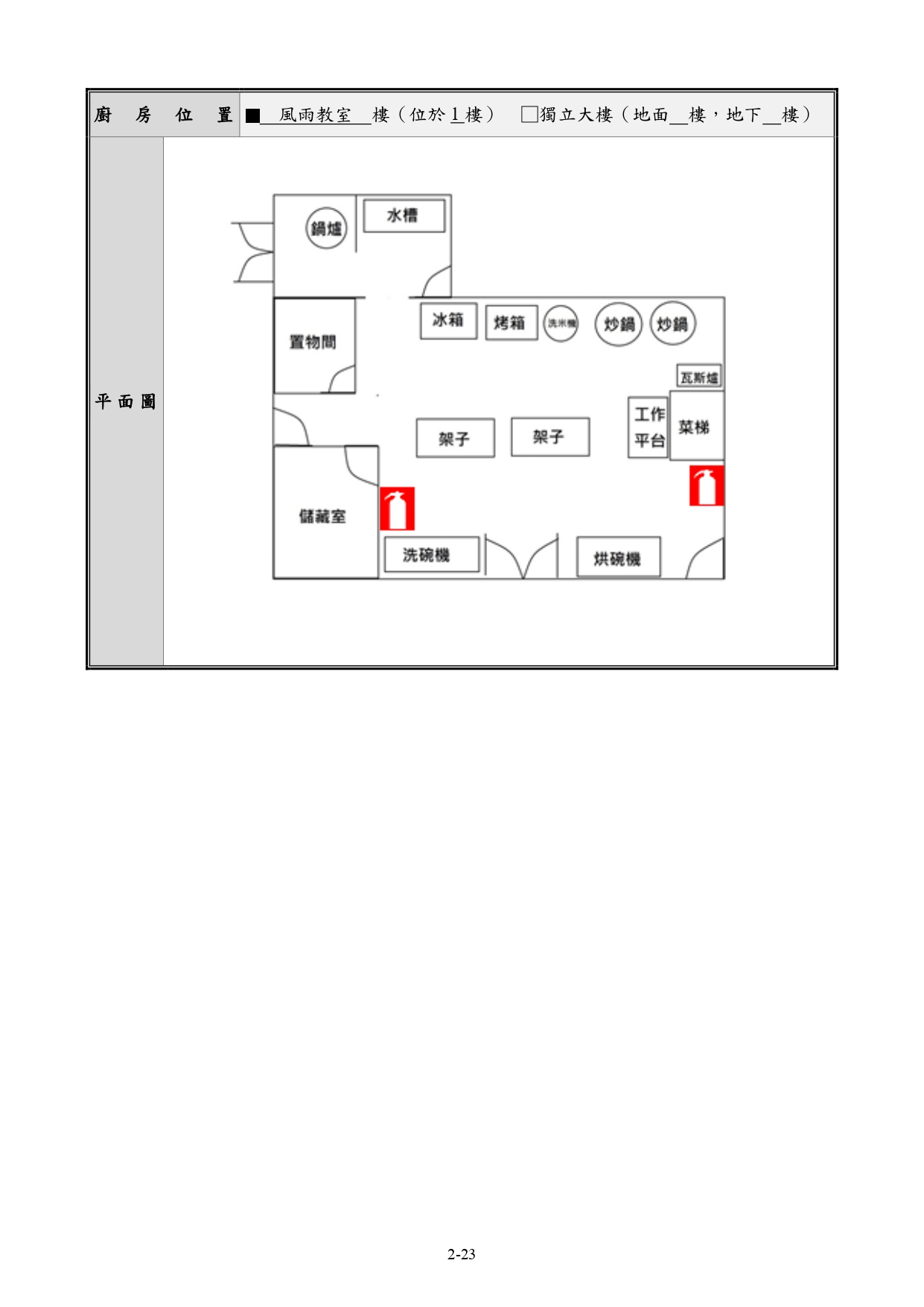 可用消防平面圖
須將”廚房內各項設施及設備”標示出來
須將”滅火器位置”標示上去
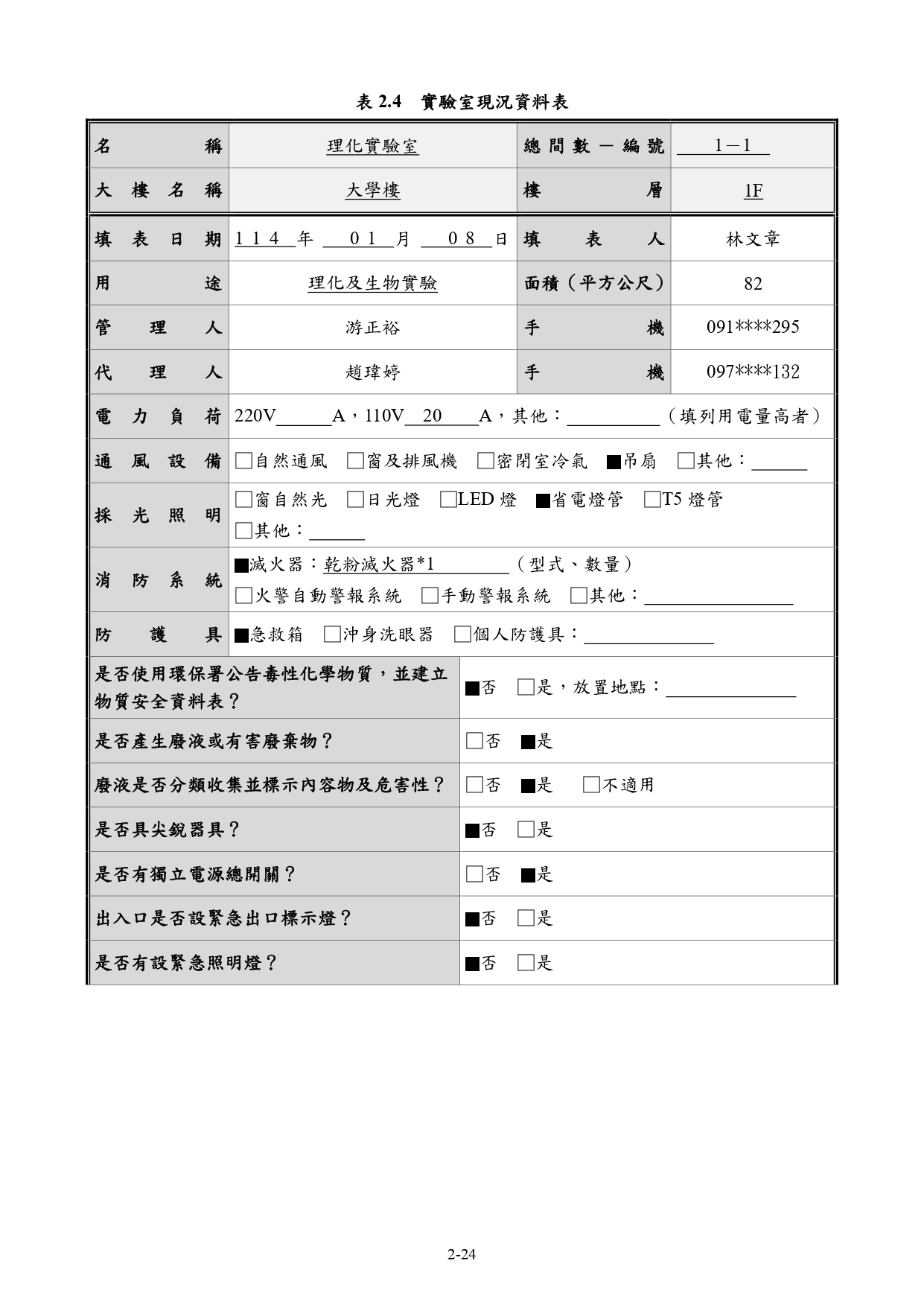 請依項目逐一編號填寫
學校有實驗教室者須填寫
增加”不適用”選項
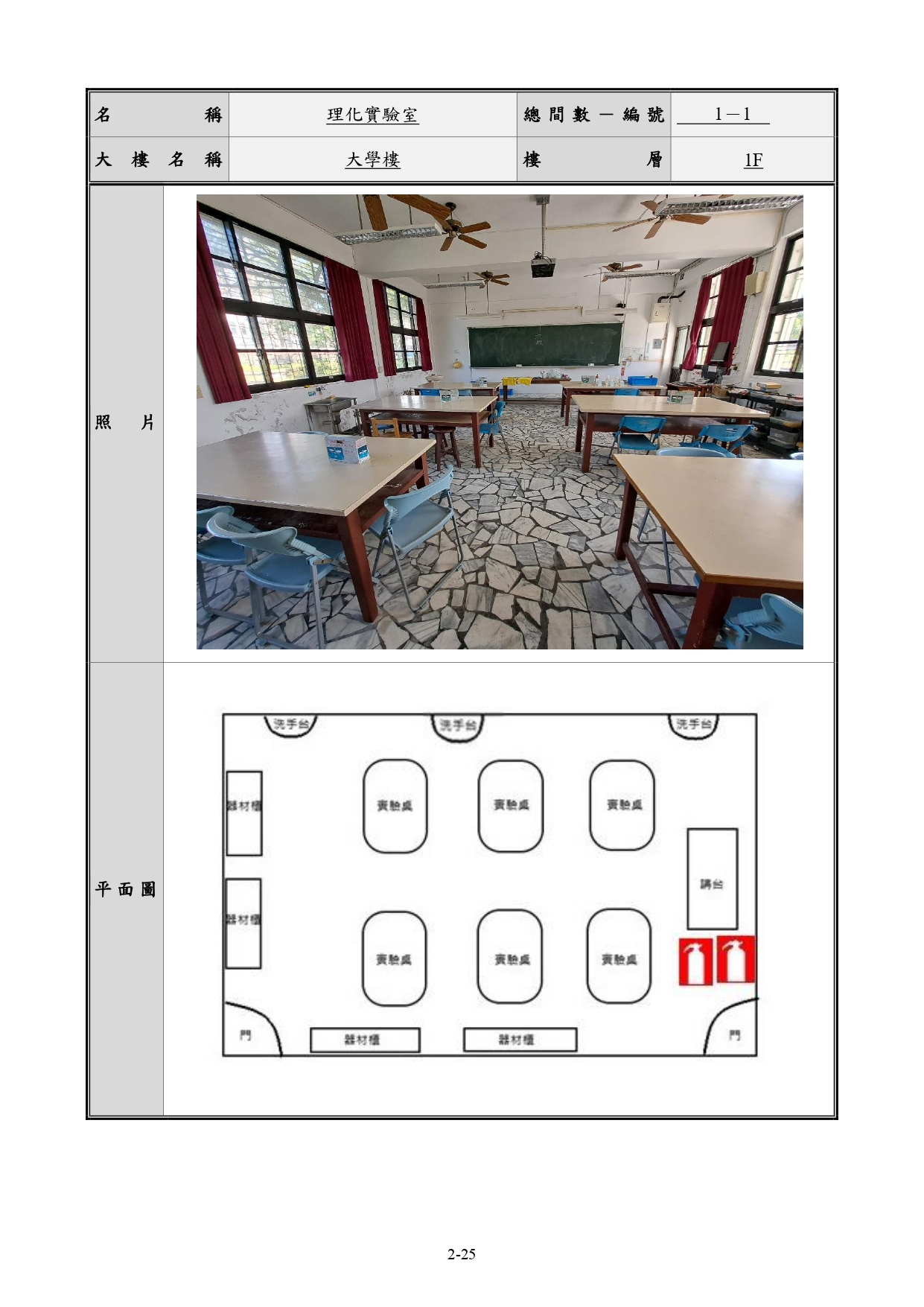 為內裝照片 非外觀
須將”實驗室內各項設施”標示出來
須將”滅火器位置”標示上去
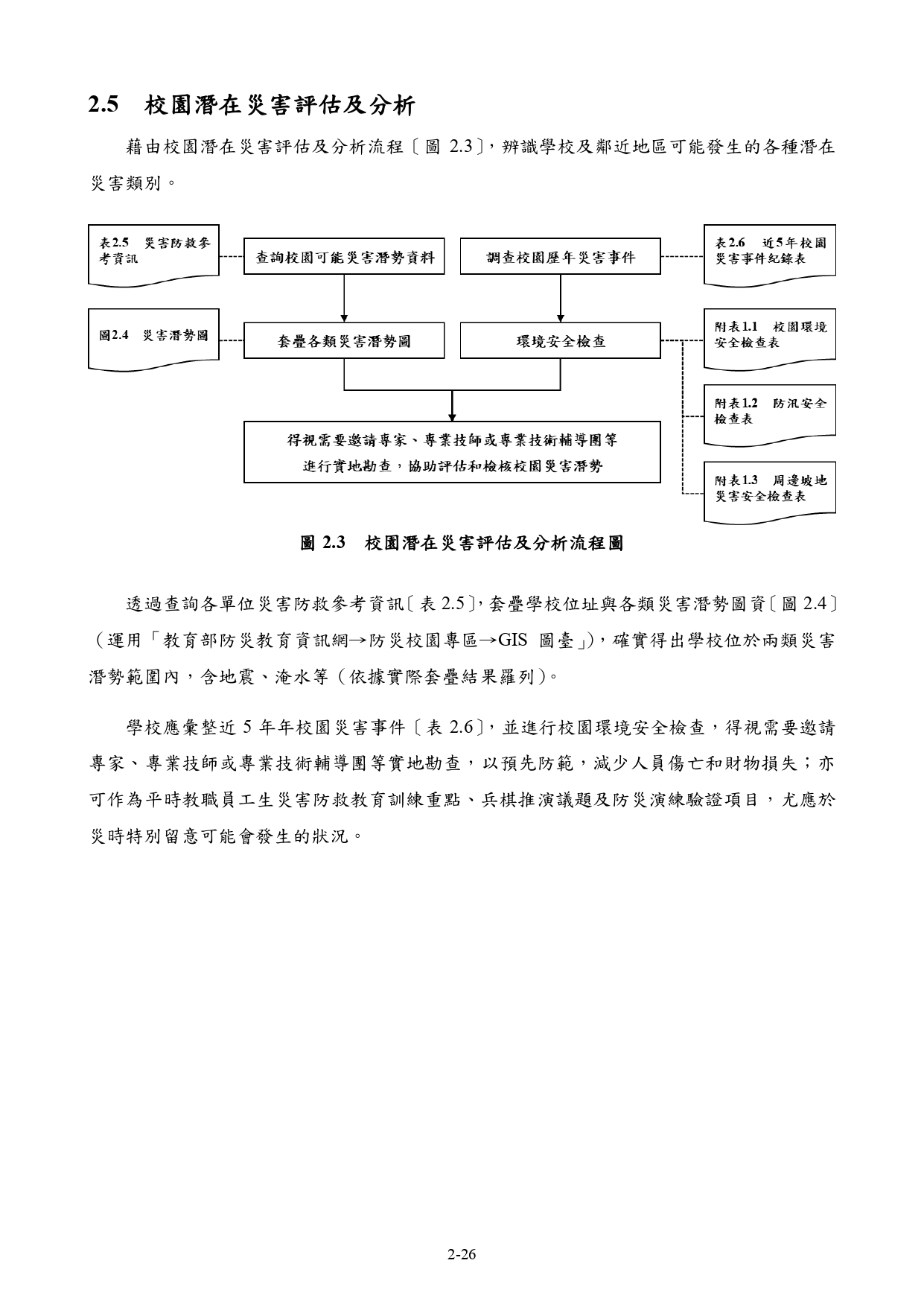 表2.5內之文字說明做部分修正
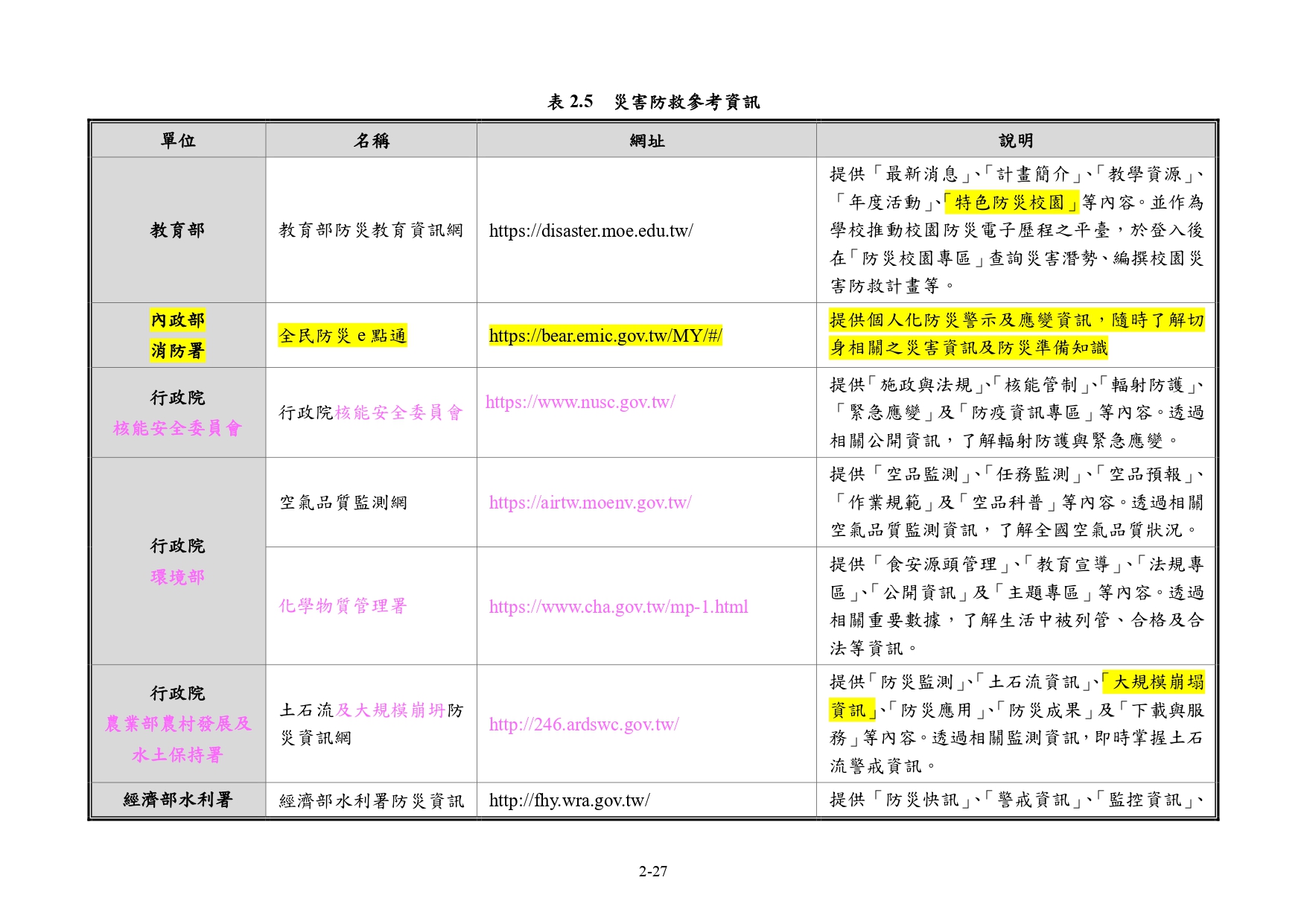 部分單位已改制，請修正相關中央目的事業主管機關名稱，如
環保署→環境部
農委會水土保持局→農業部農村發展及水土保持署
交通部中央氣象局→交通部中央氣象署
經濟部中央地質調查所→經濟部地質調查及礦業管理中心
行政院原子能委員會→核能安全委員會
…
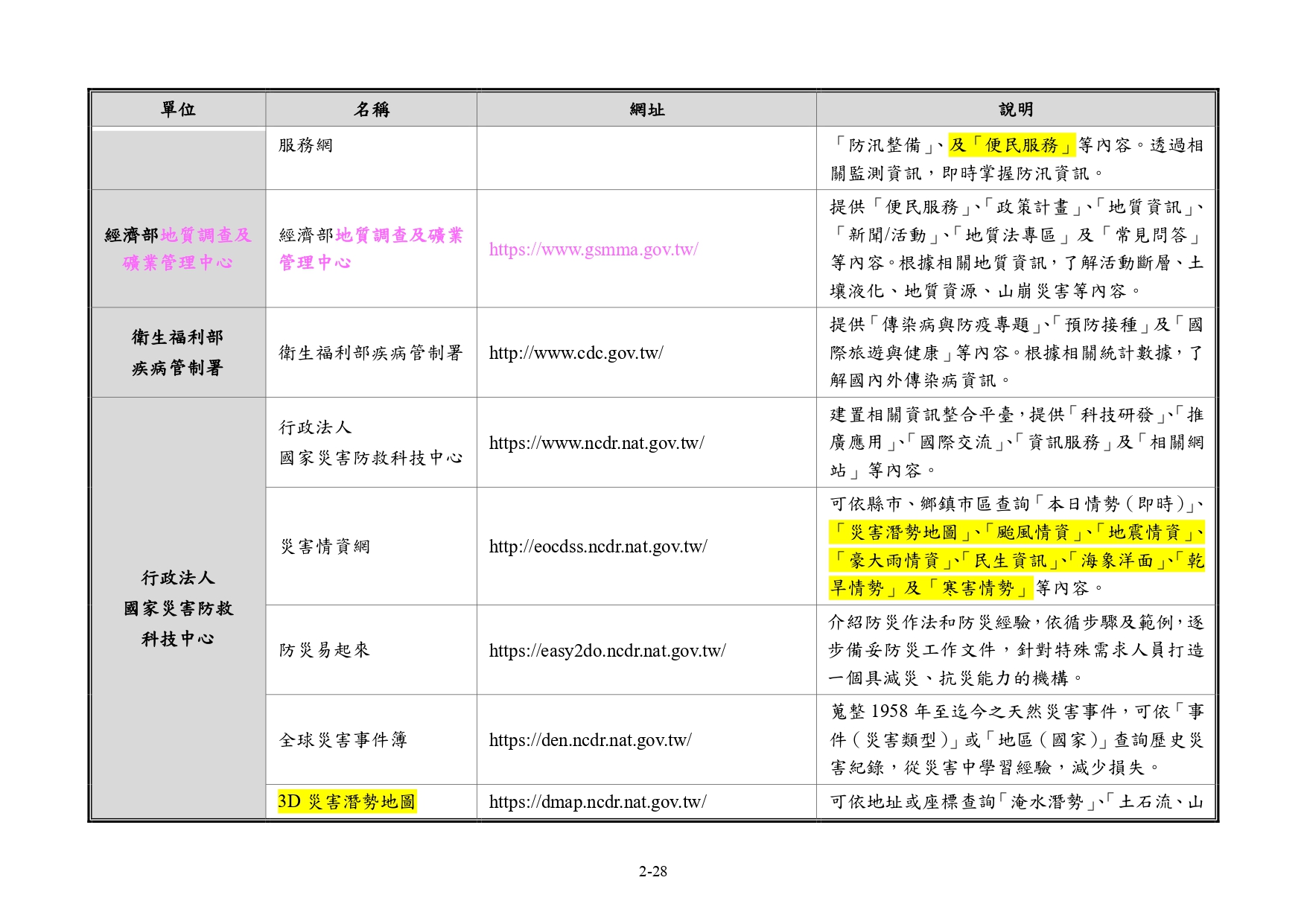 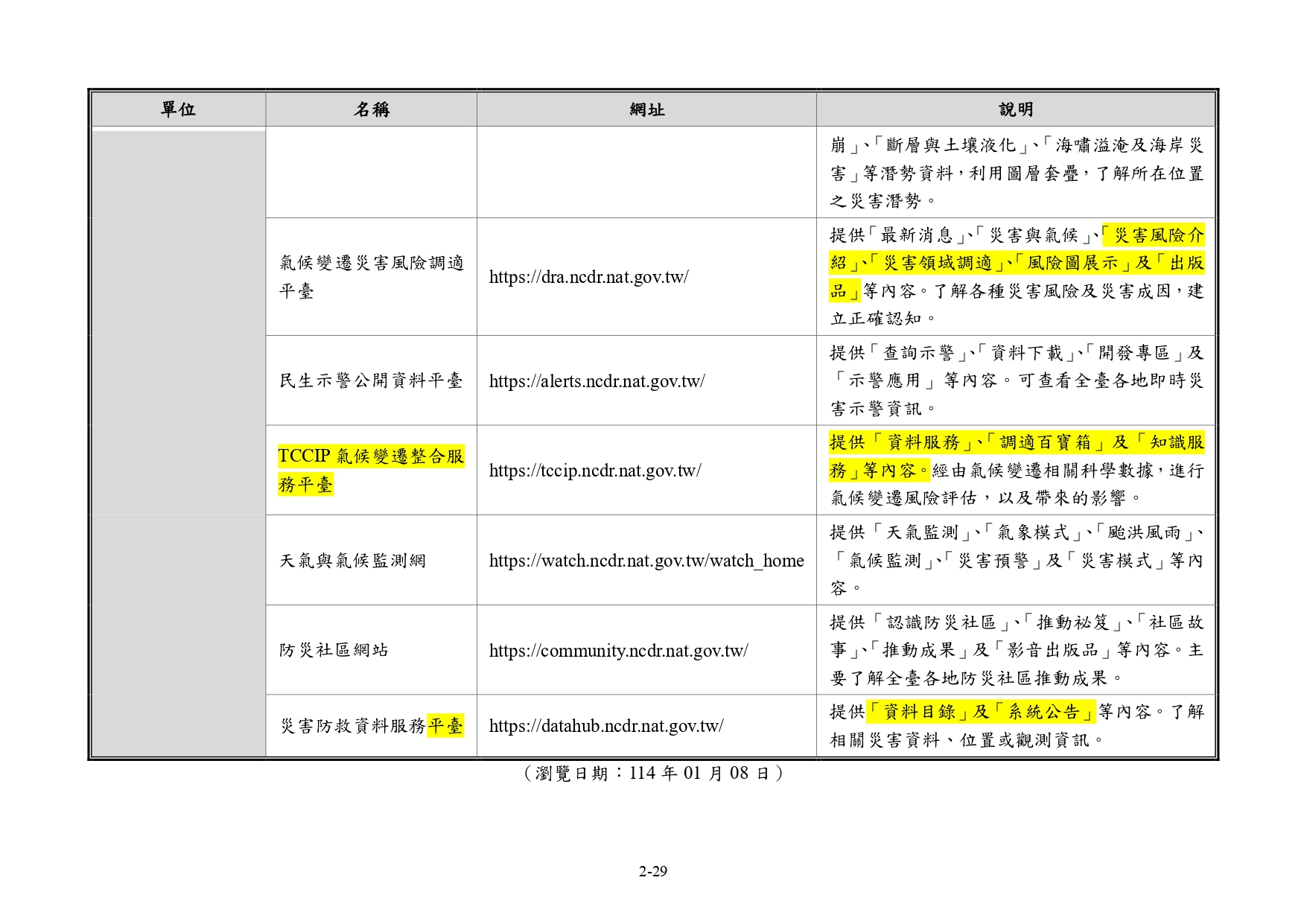 請更新瀏覽日期
利用防災教育資訊網GIS圖臺查詢之潛勢圖
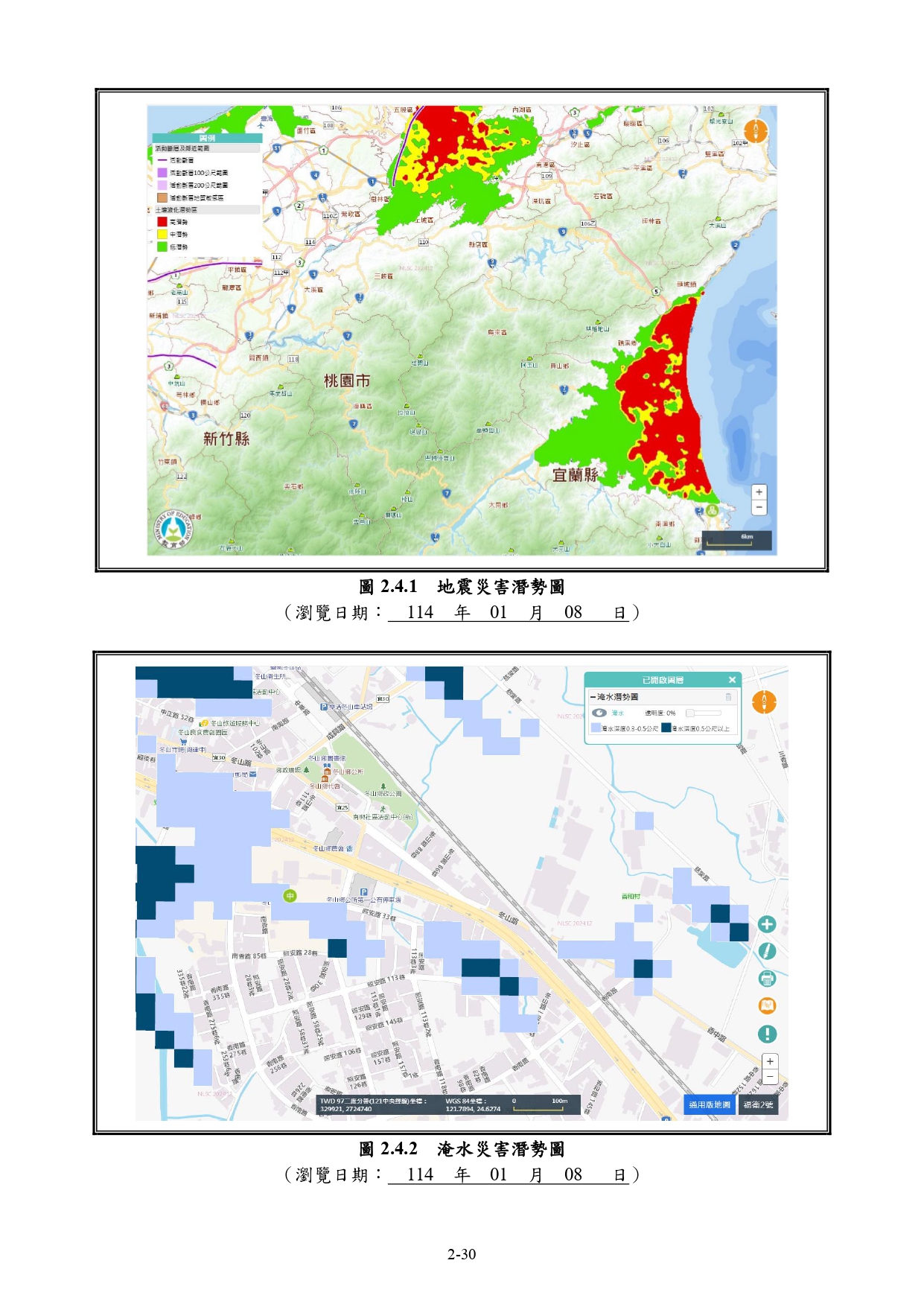 請注意:
地震災害潛勢圖應顯示出學校與鄰近斷「層」的相對位置和距離
請填寫114年度查閱日期
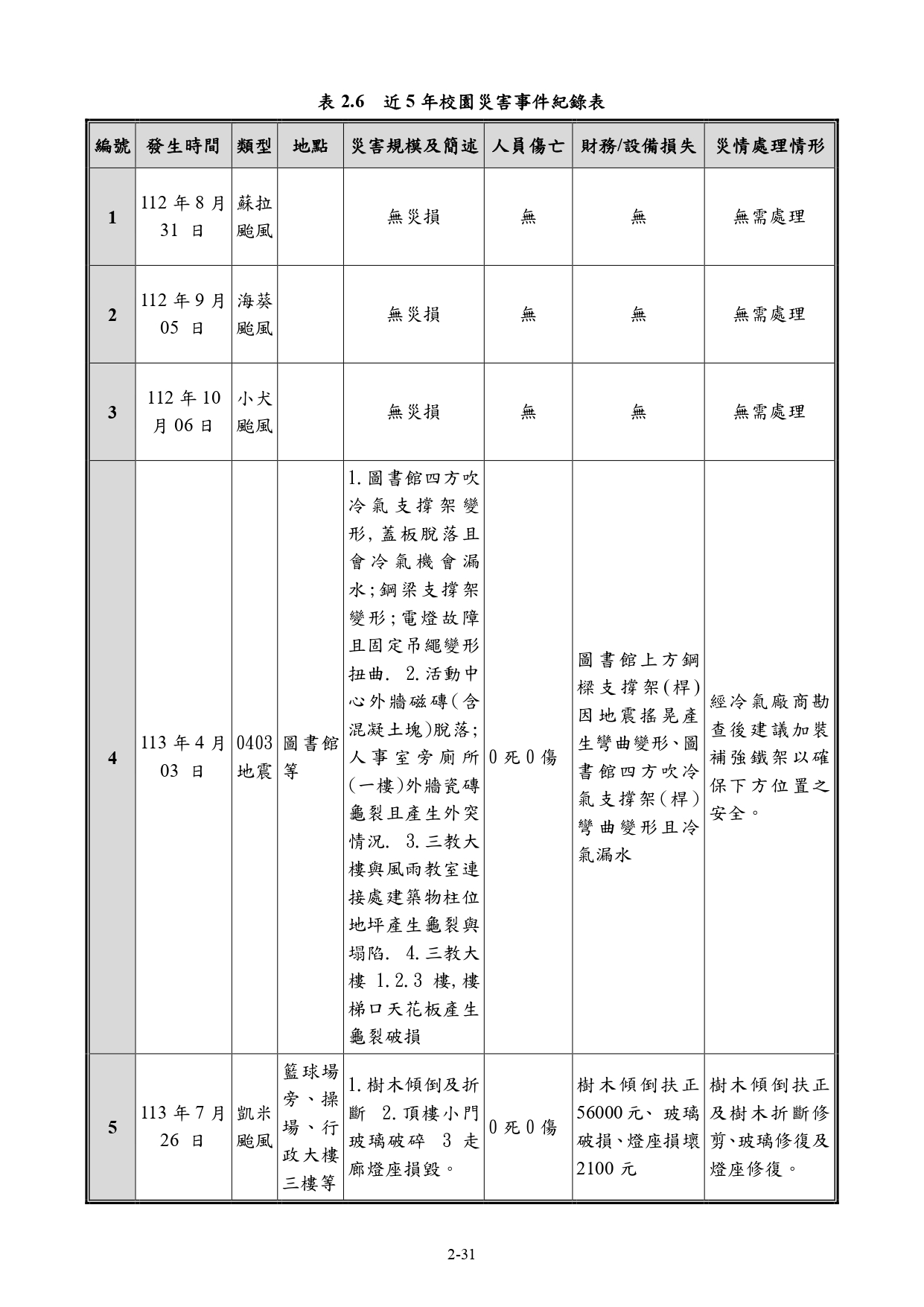 請確實填寫最近五年校園災害事件,有無災損接需填寫災害事件
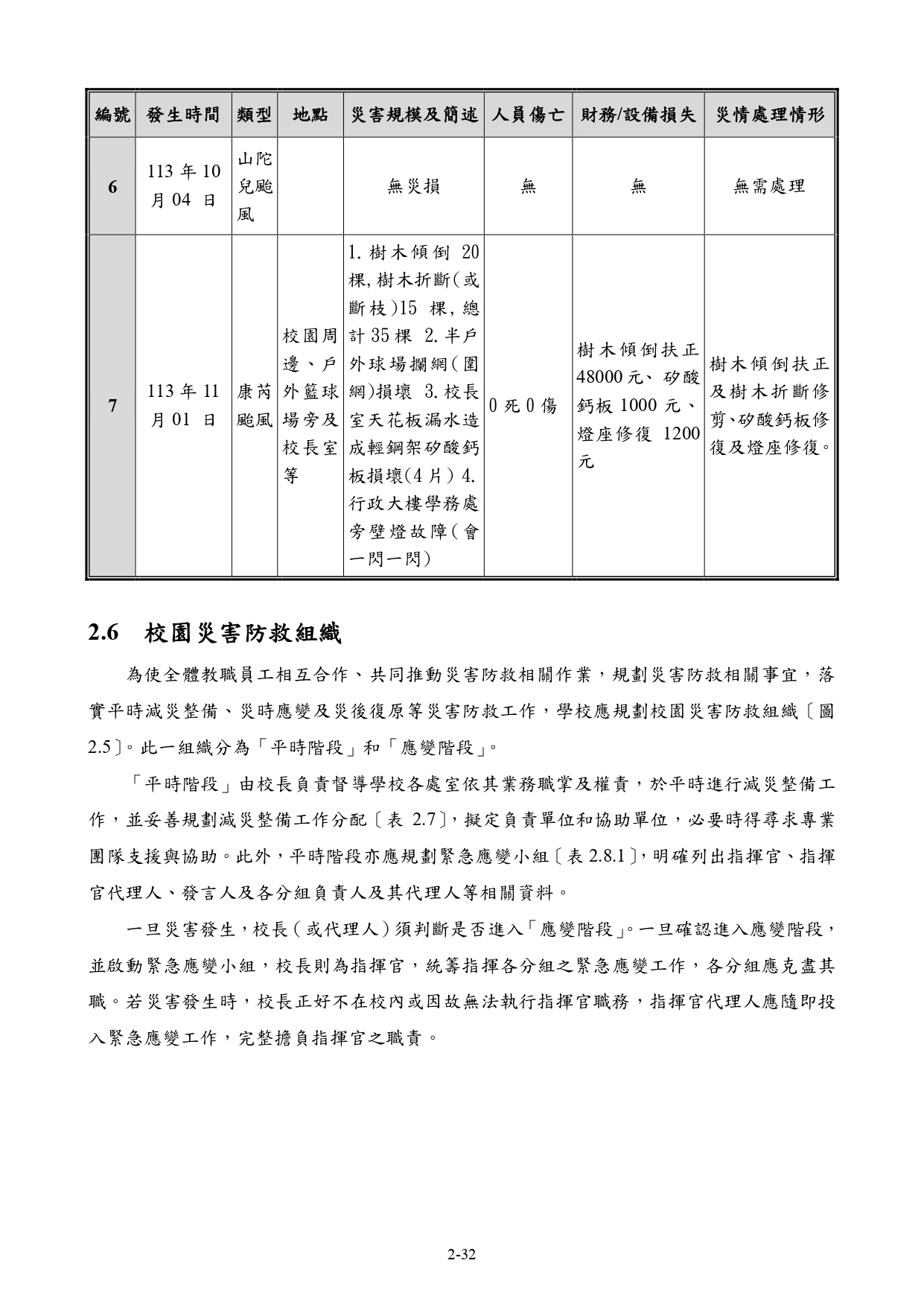 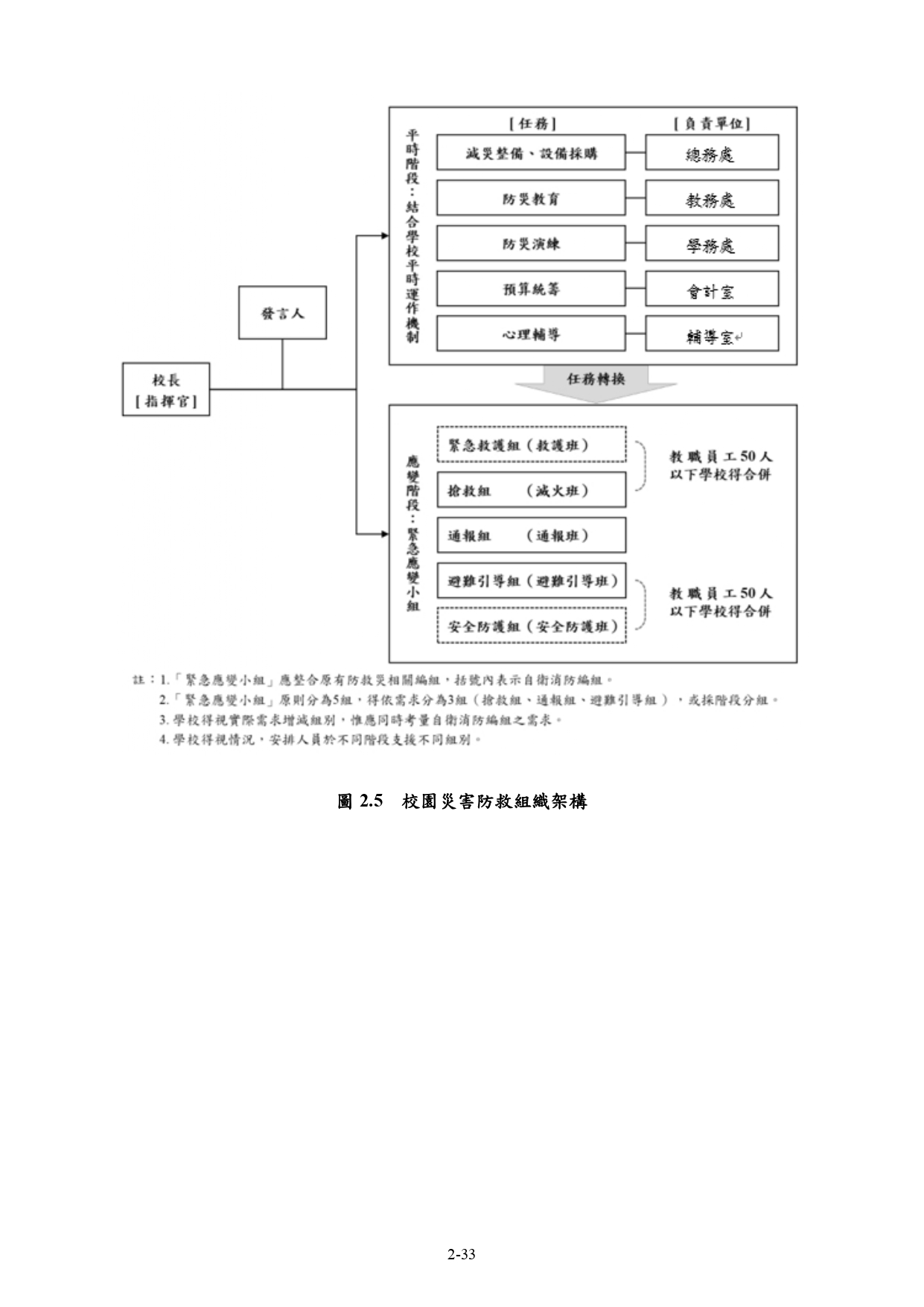 依學校編制填寫
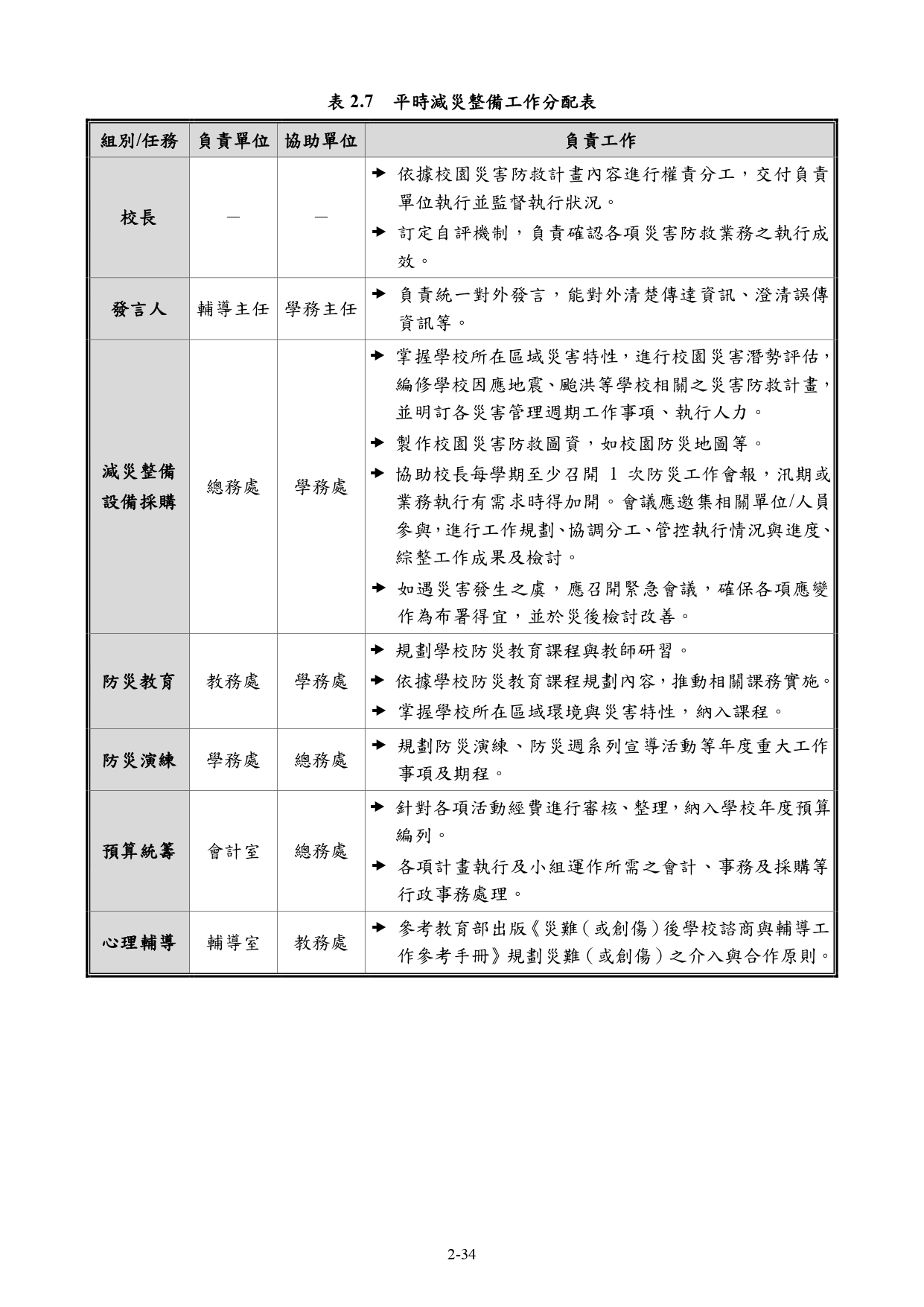 表2.7內之文字說明做部分修正
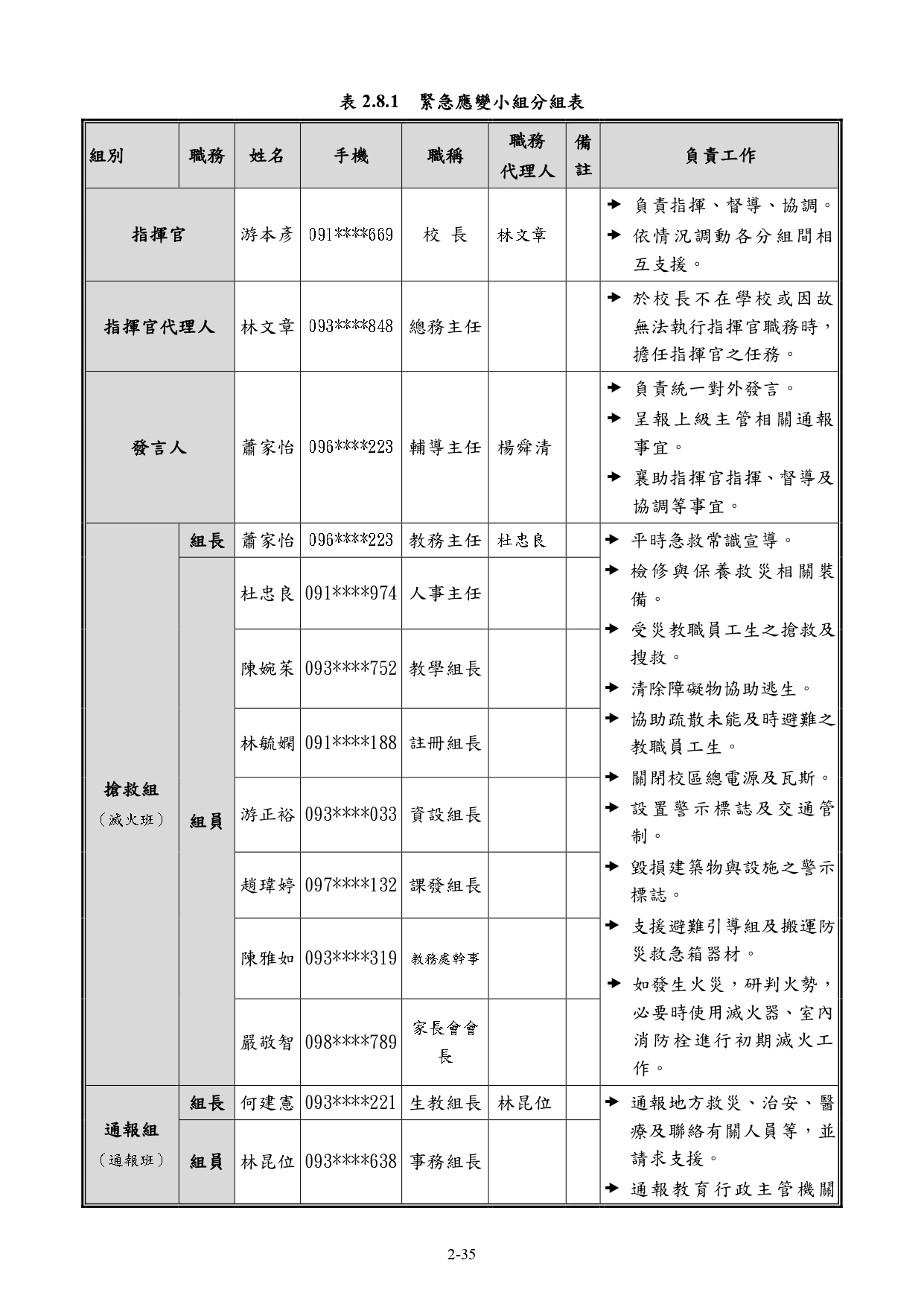 請確實填寫手機號碼,並將家長會長、愛心志工或守望相助隊等列入編組中
表2.8.1內之文字說明做部分修正
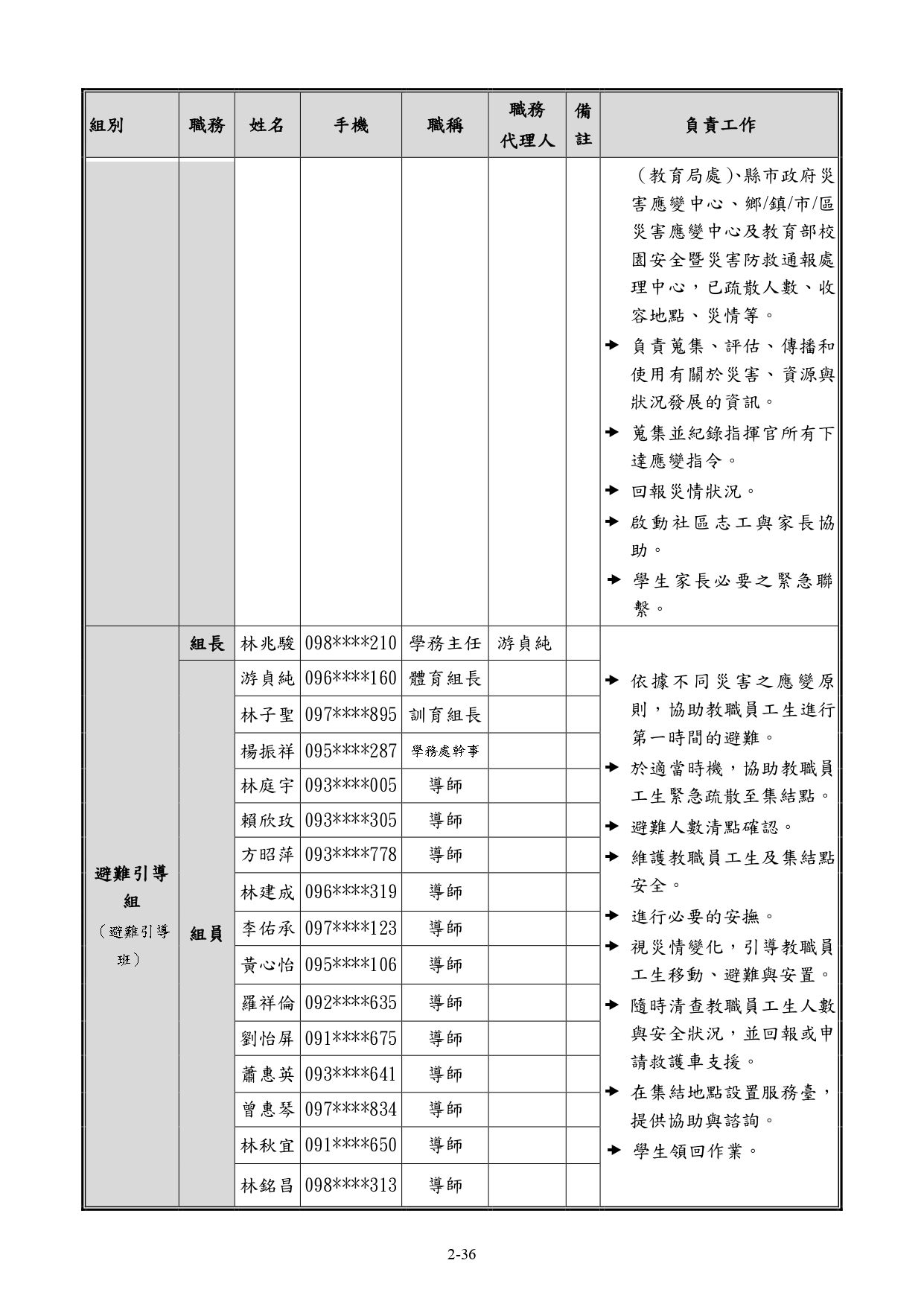 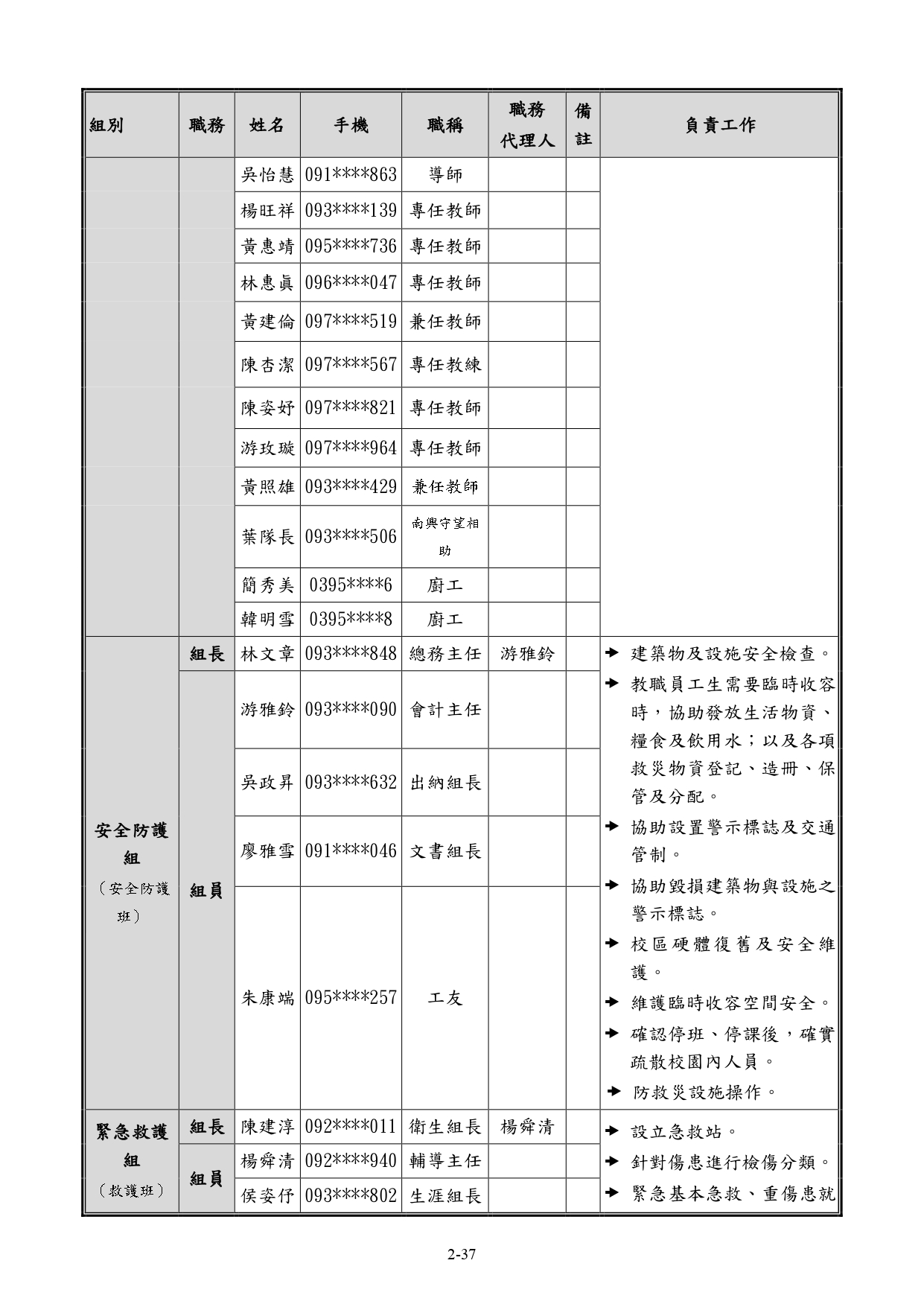 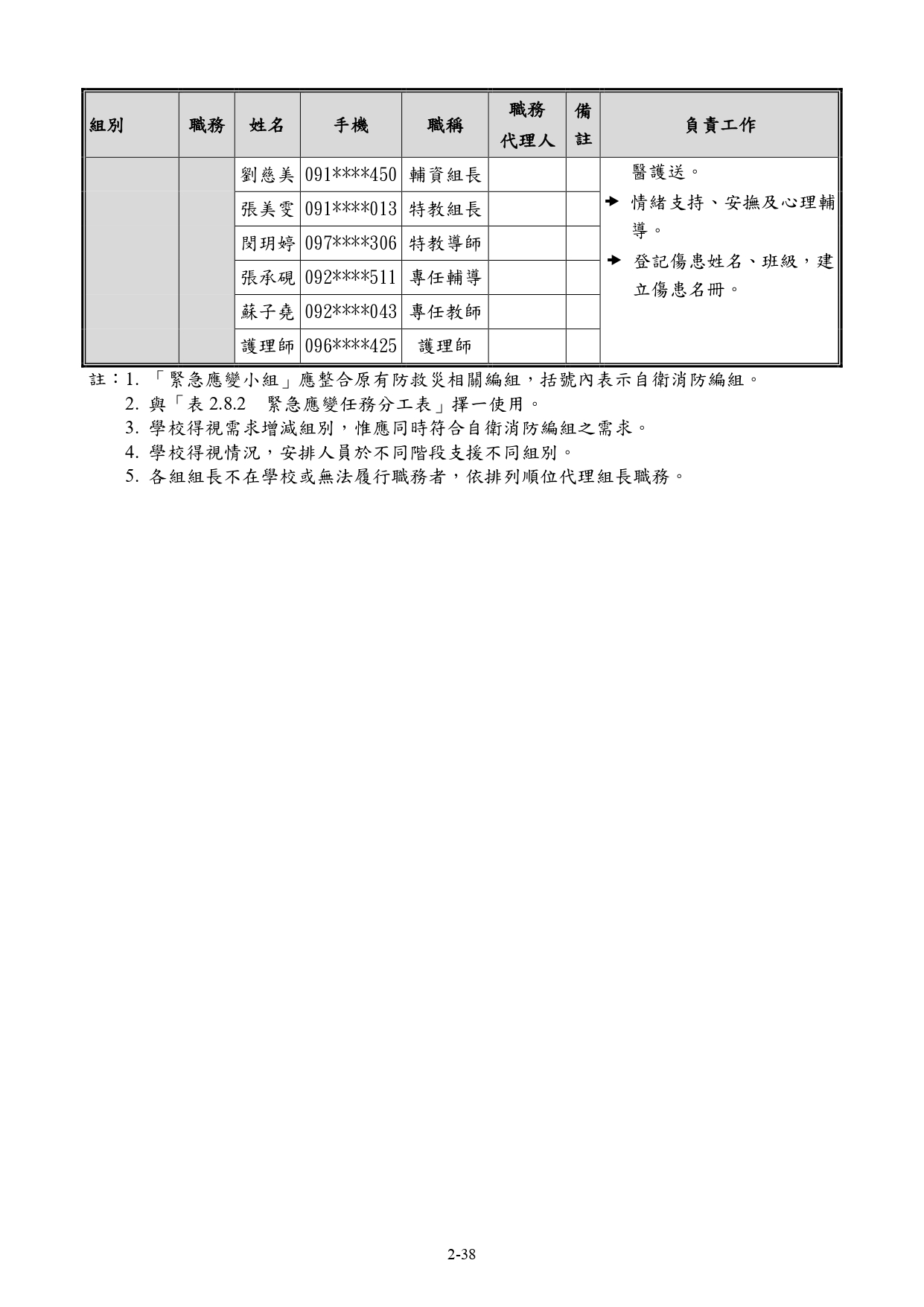 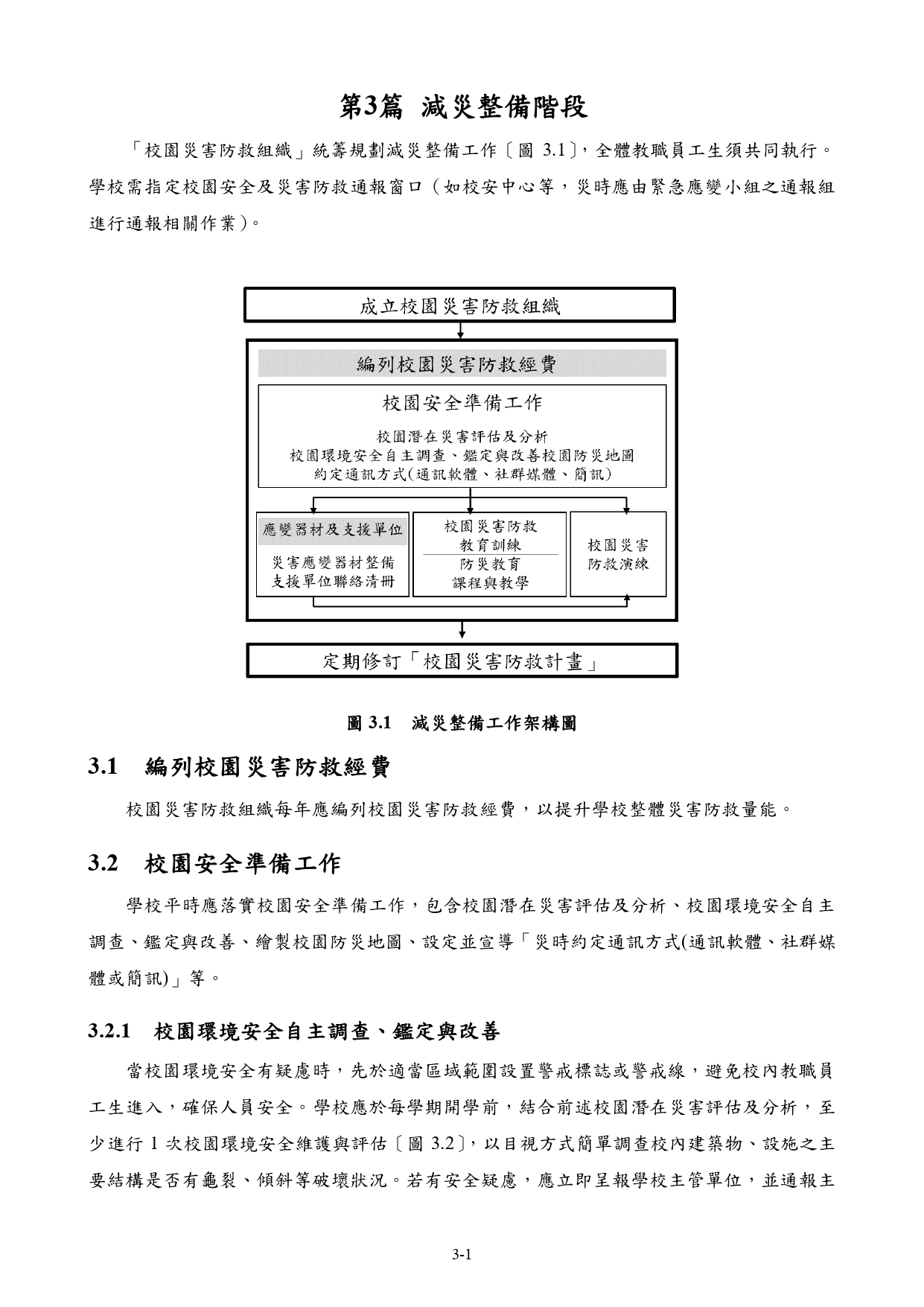 圖3.1內之文字說明做部分修正
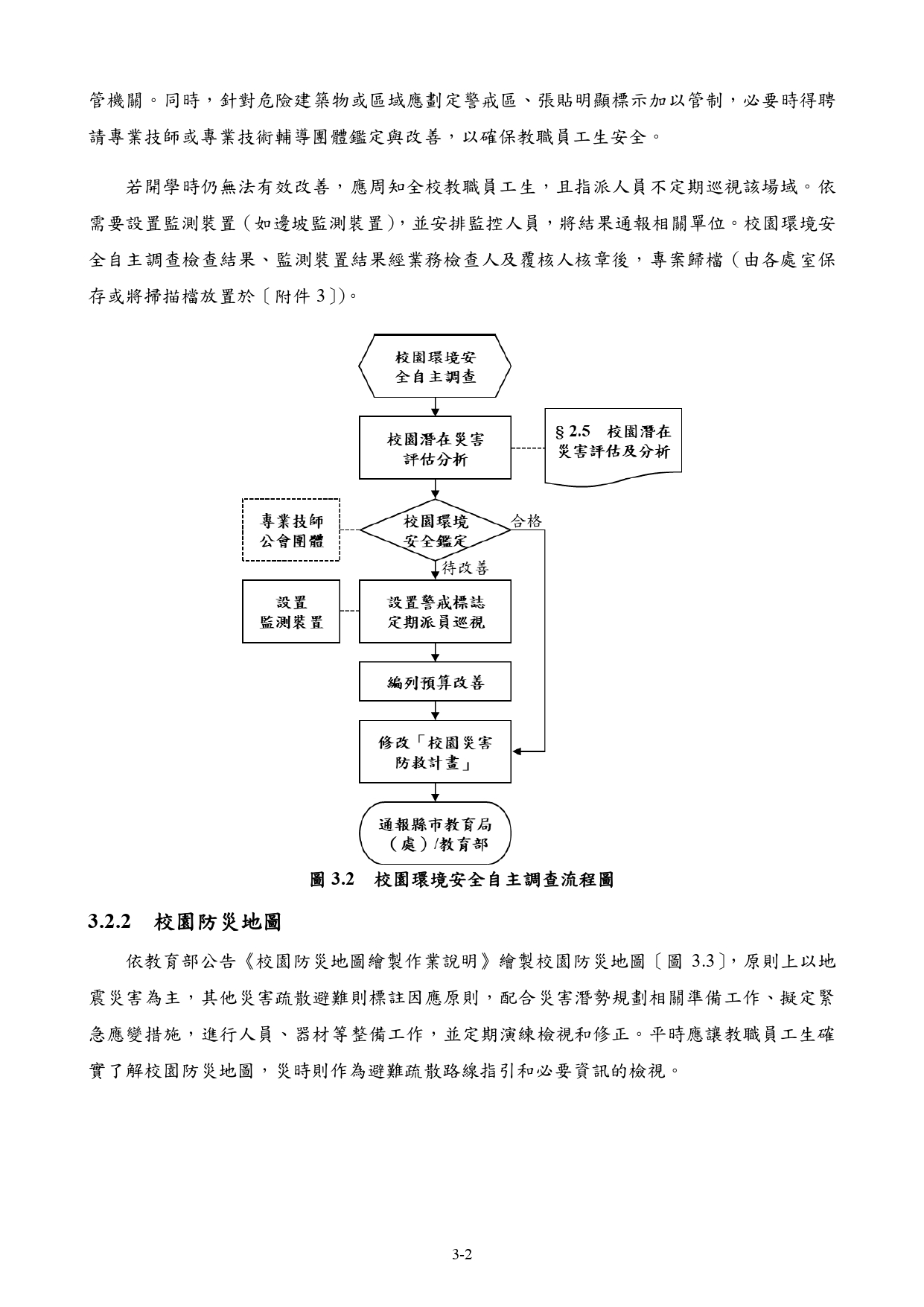 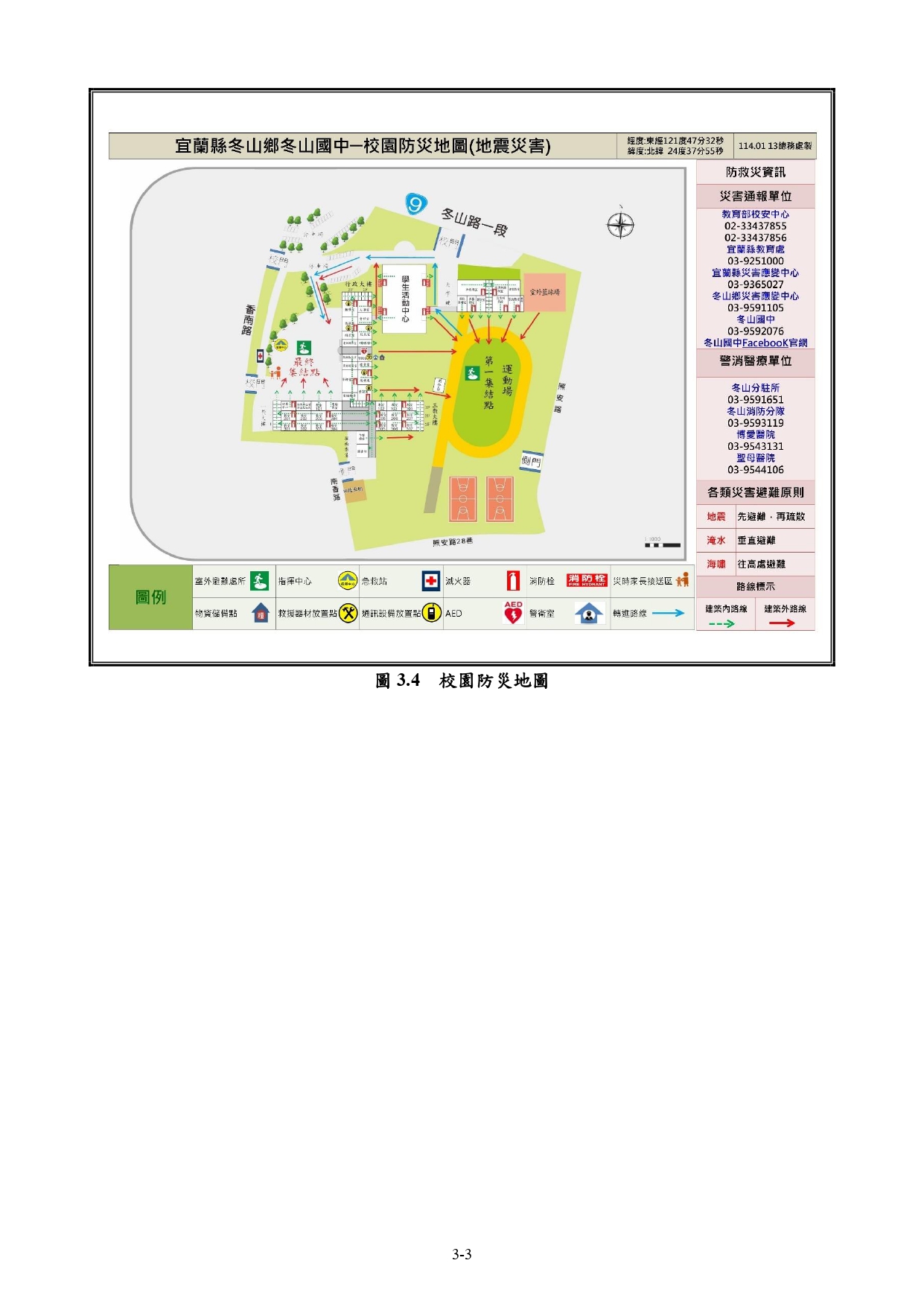 原本的1991報平安專線刪除
請更新日期
請使用最新版防災地圖
請將學校災時聯繫方式可能管道填入，如電話、官網、FB粉絲專頁、APP(School+、Classting...)、客製化APP或各班班群LINE等
已改為各種 災害避難原則,並刪除樓梯疏散標示
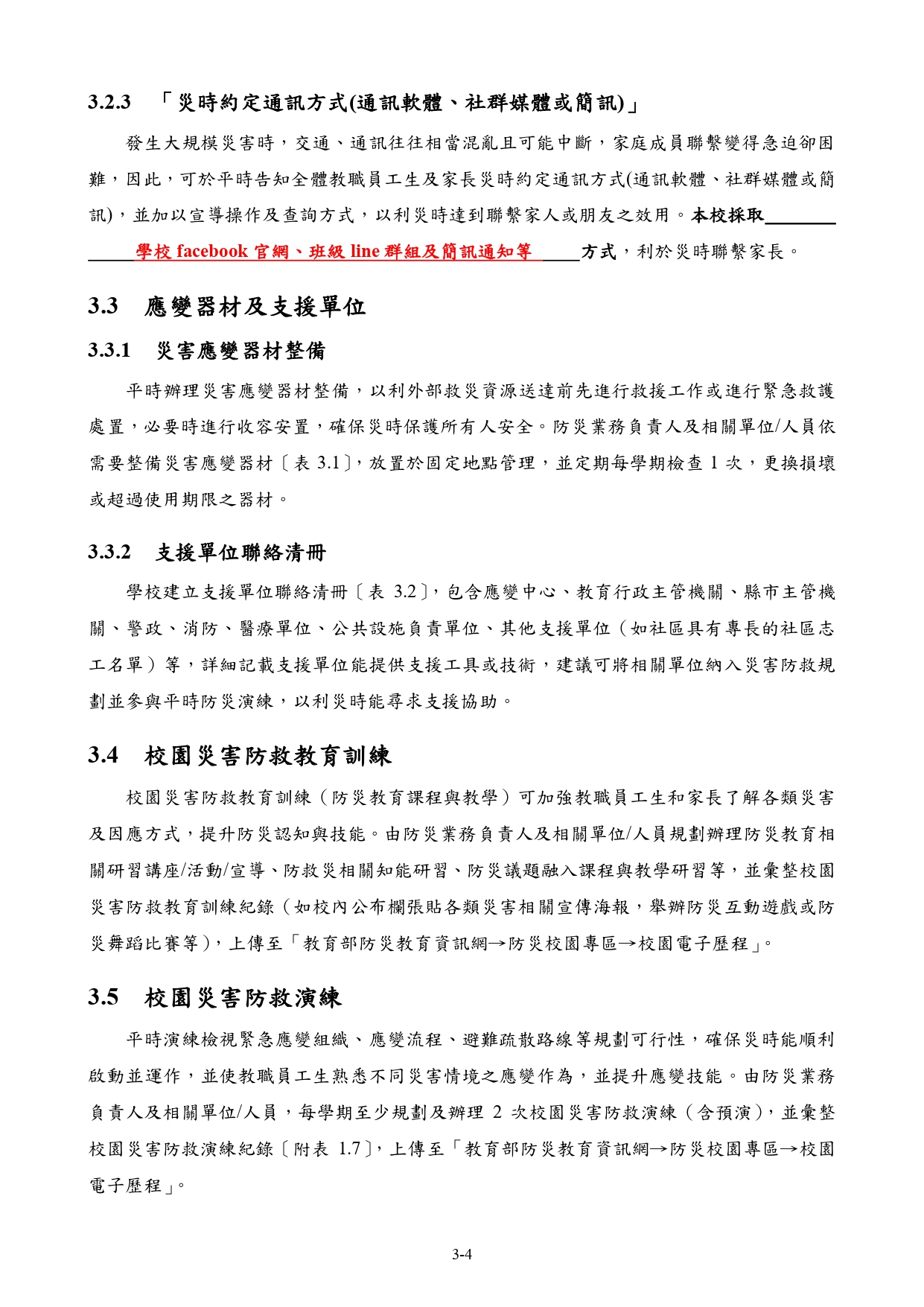 3.2.3  須整段作修正
建請因應地震當下狀況區分為有電(網路通暢)及電力中斷情境，思考採用何種方式與家長聯繫，包括學校官網、FB粉絲專頁、APP或各班班群LINE、簡訊
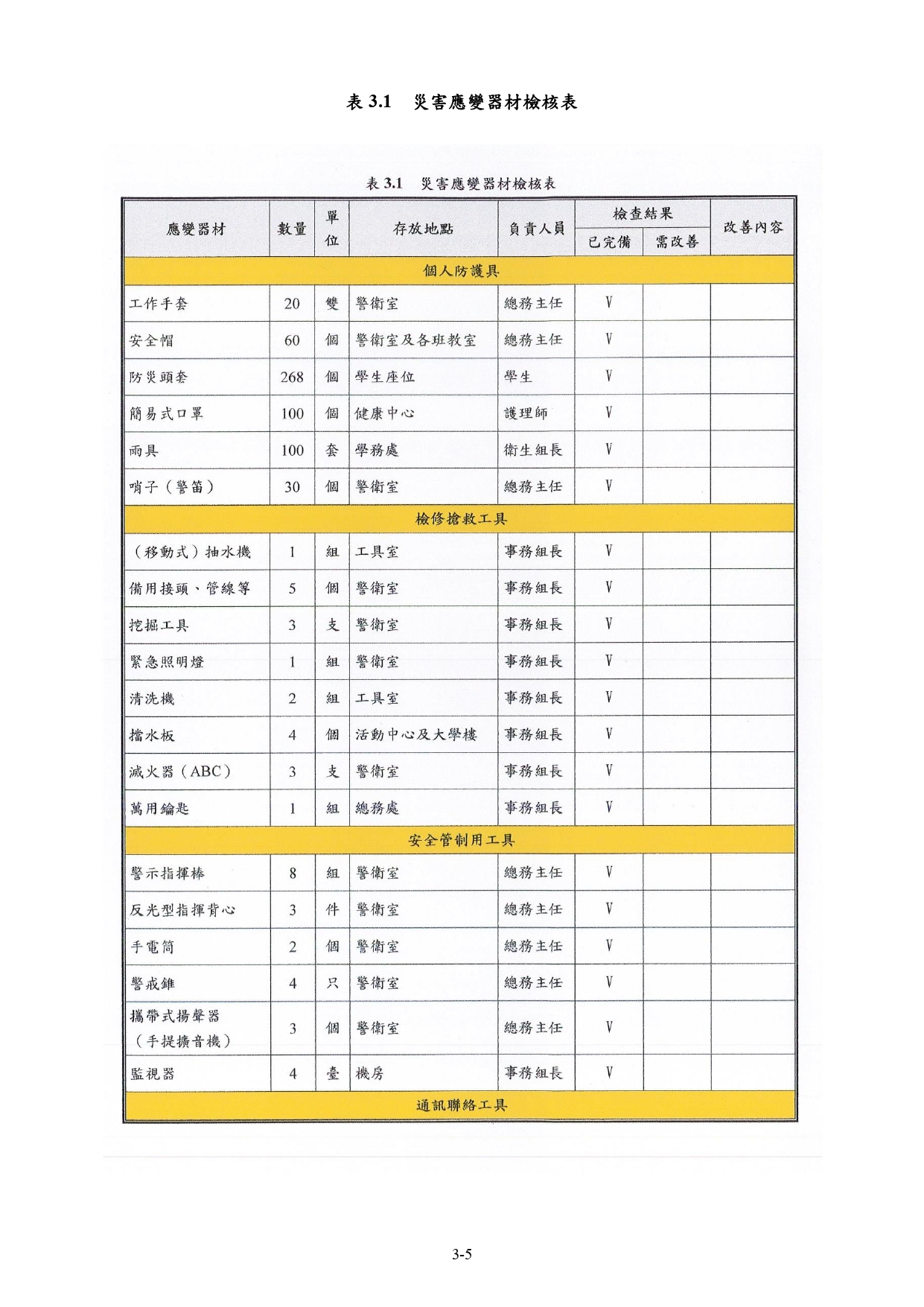 請 依學校實際狀況確實填寫，需改善再另行編列經費購買
表3.1內之”需補強”修正為”需改善”,”補強內容”修正為”改善內容”
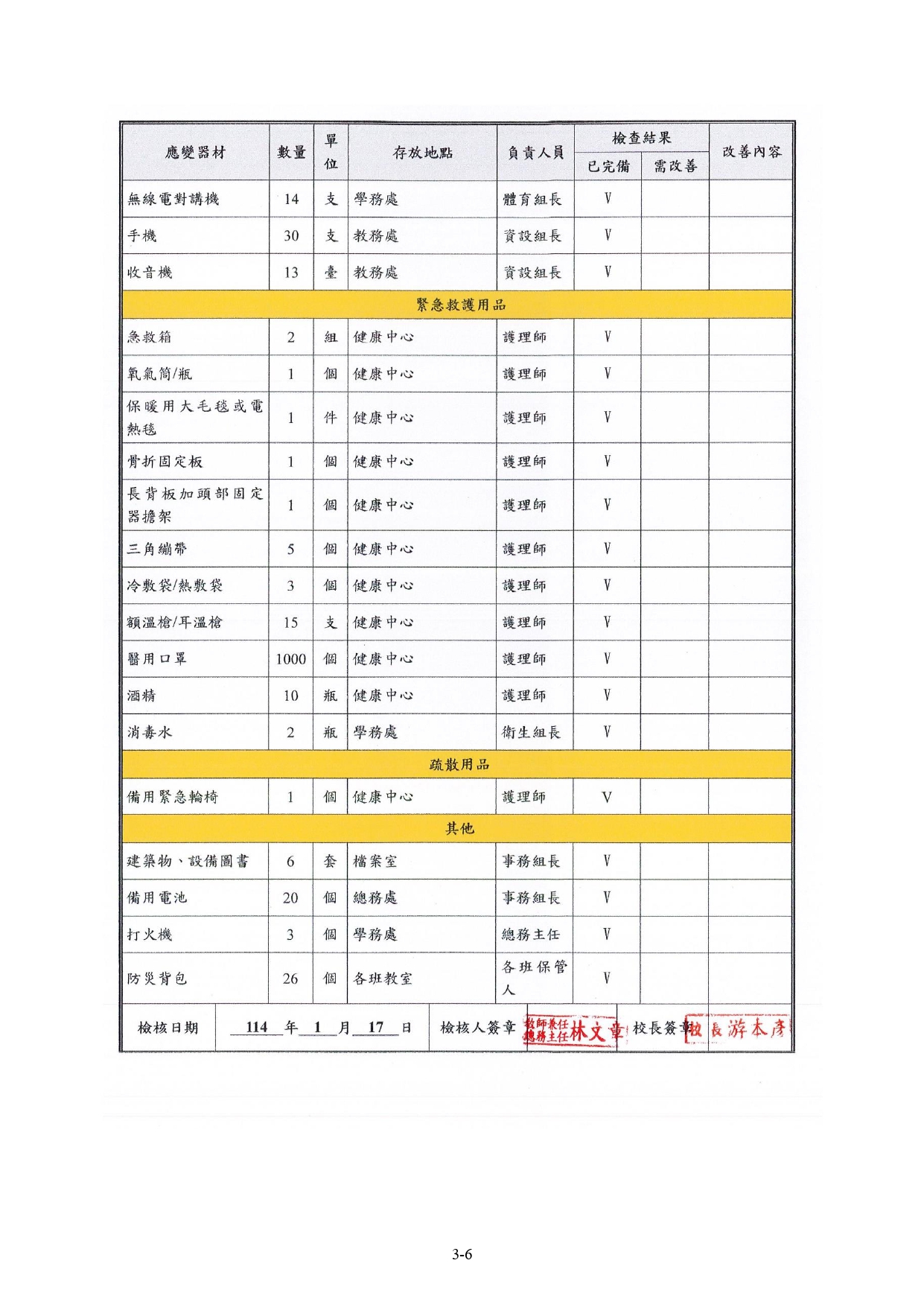 請增加防災背包
需填寫檢核日期並核章
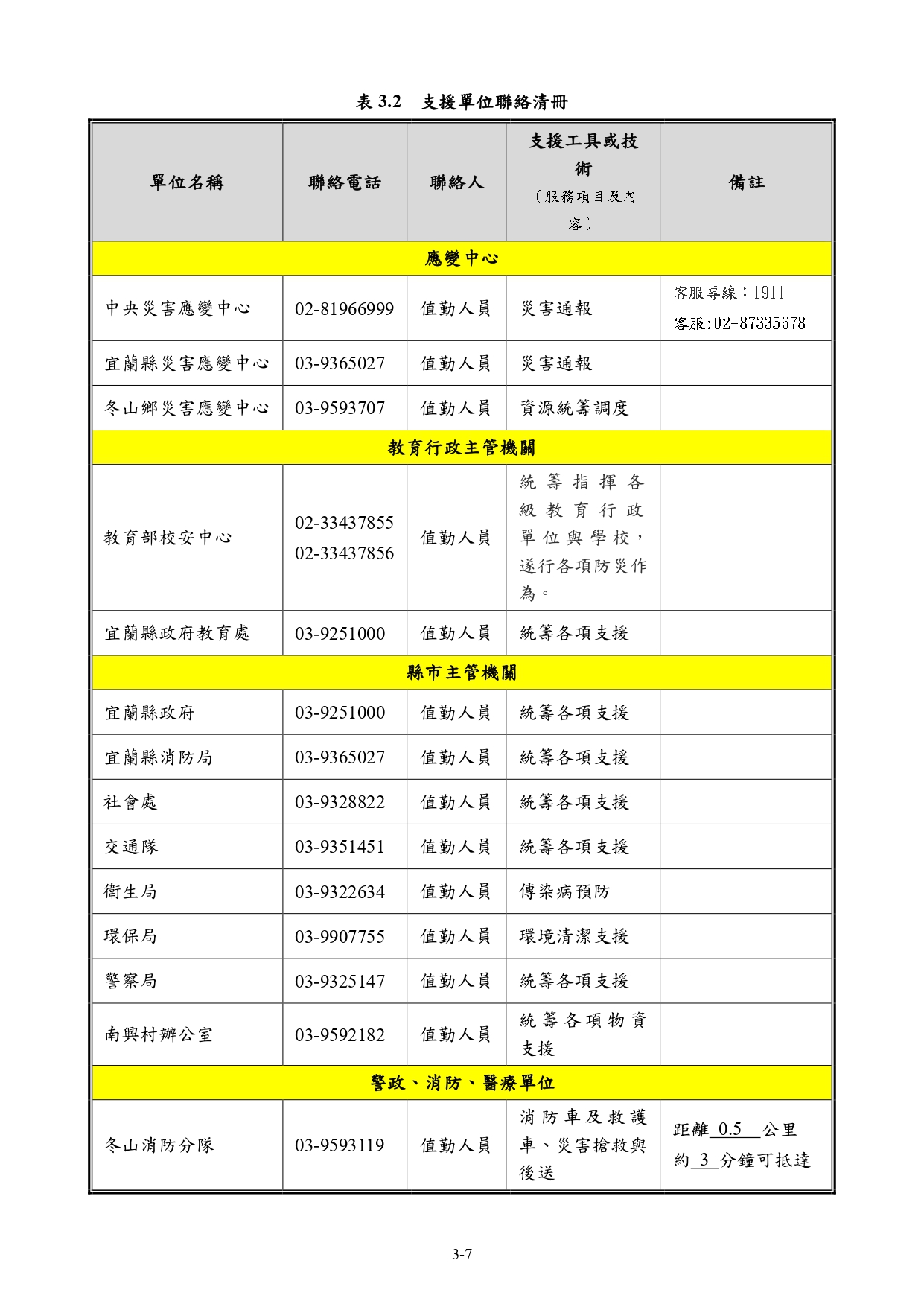 依學校所在位置確實填寫
主要主管機關皆相同
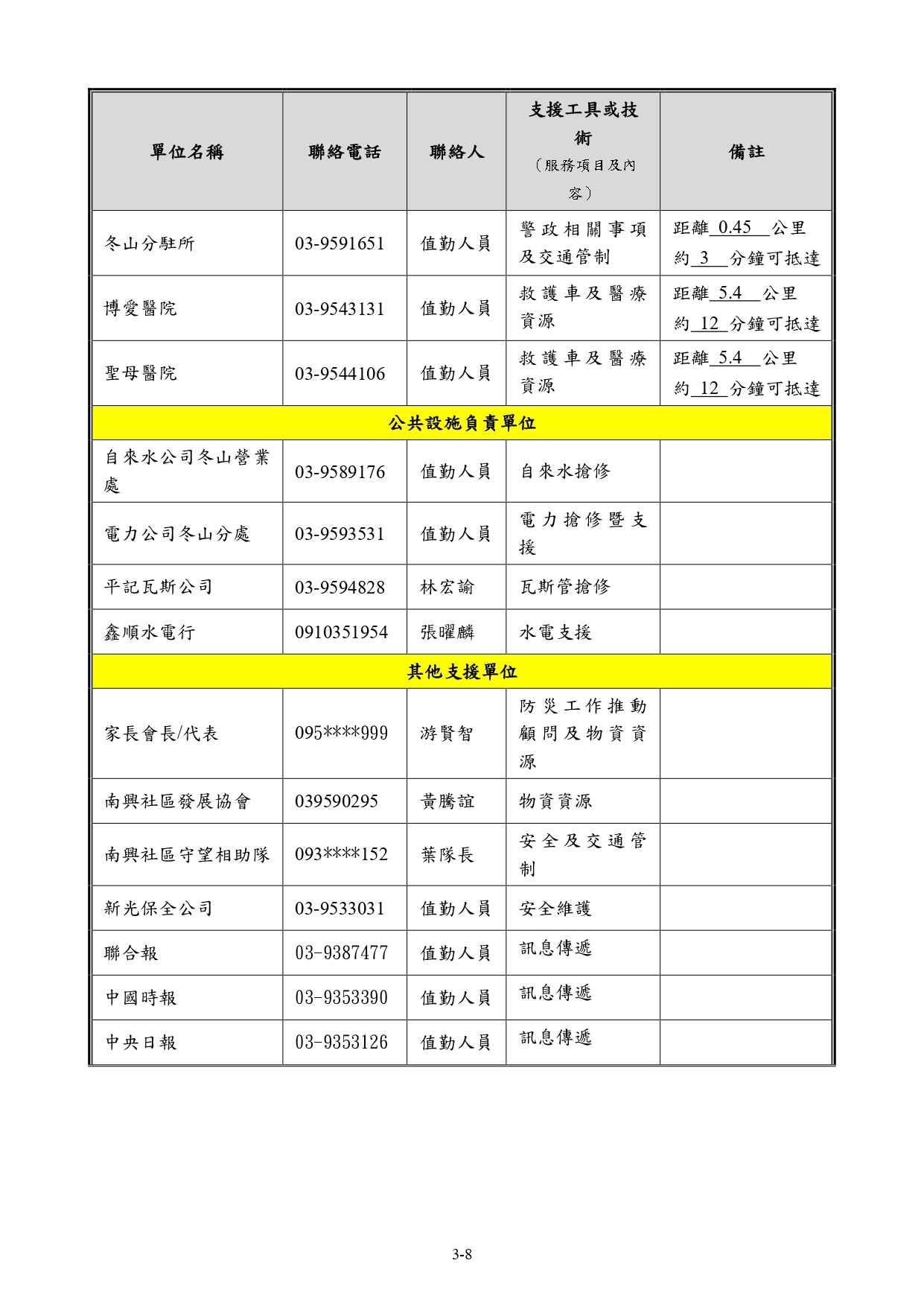 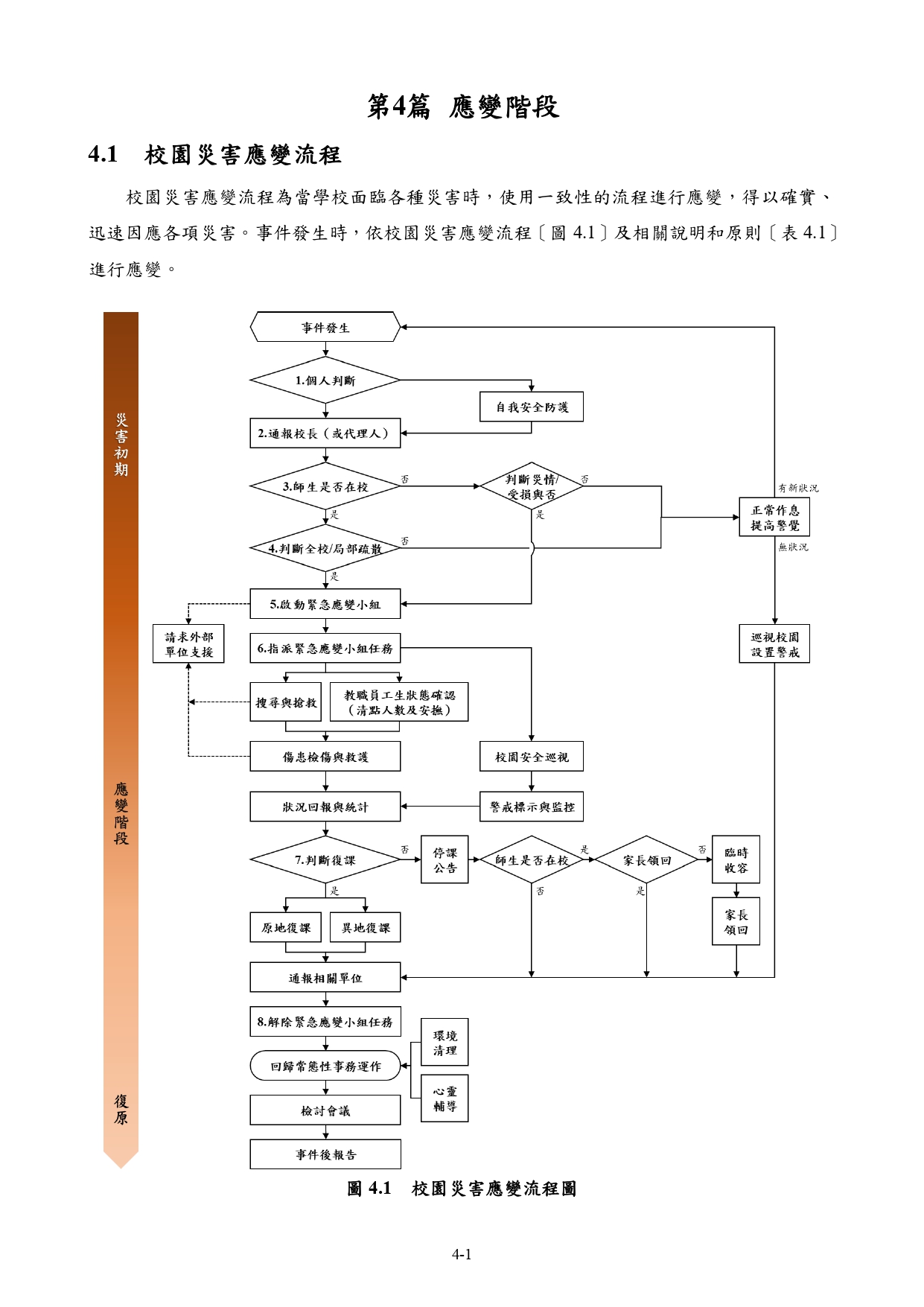 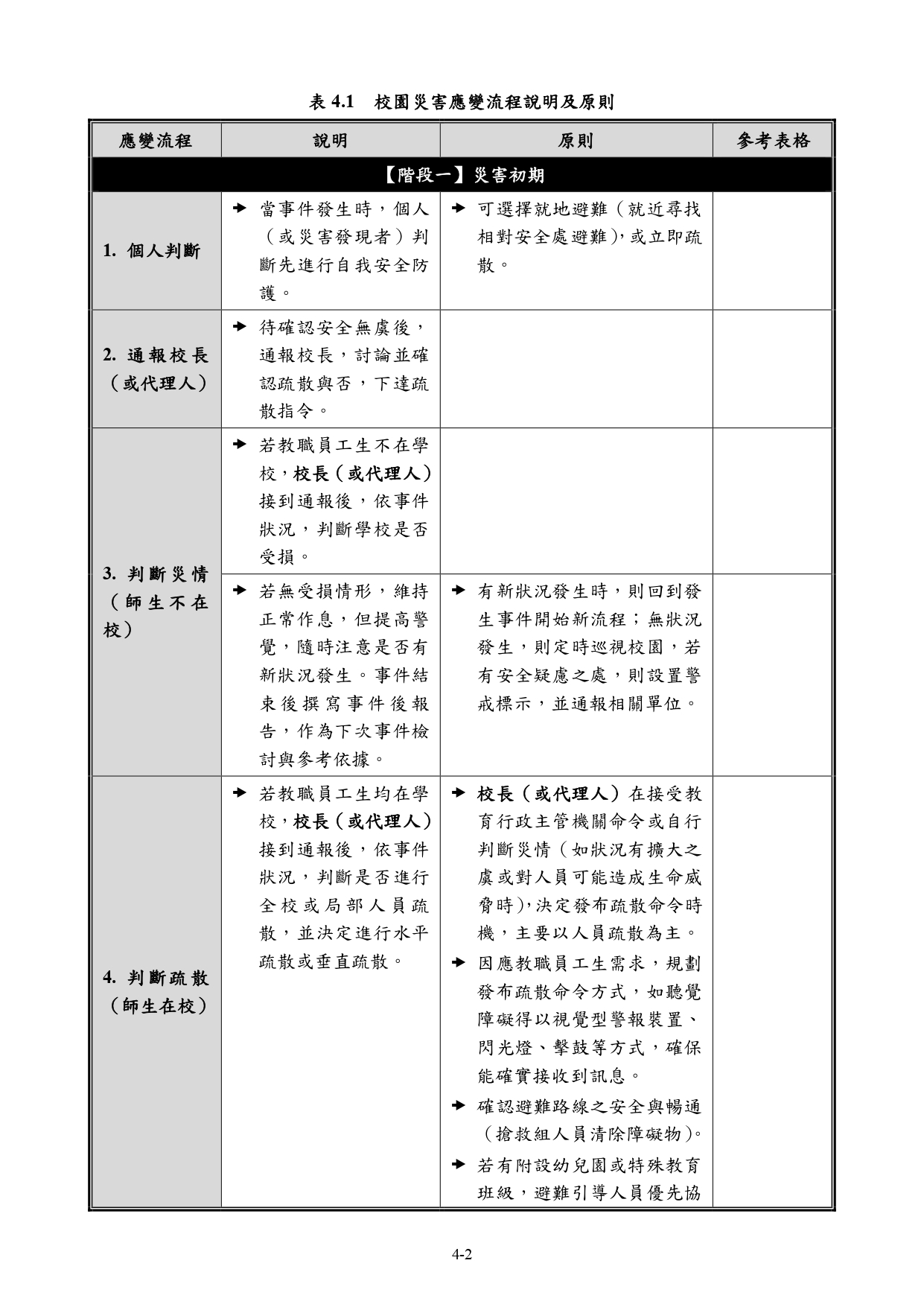 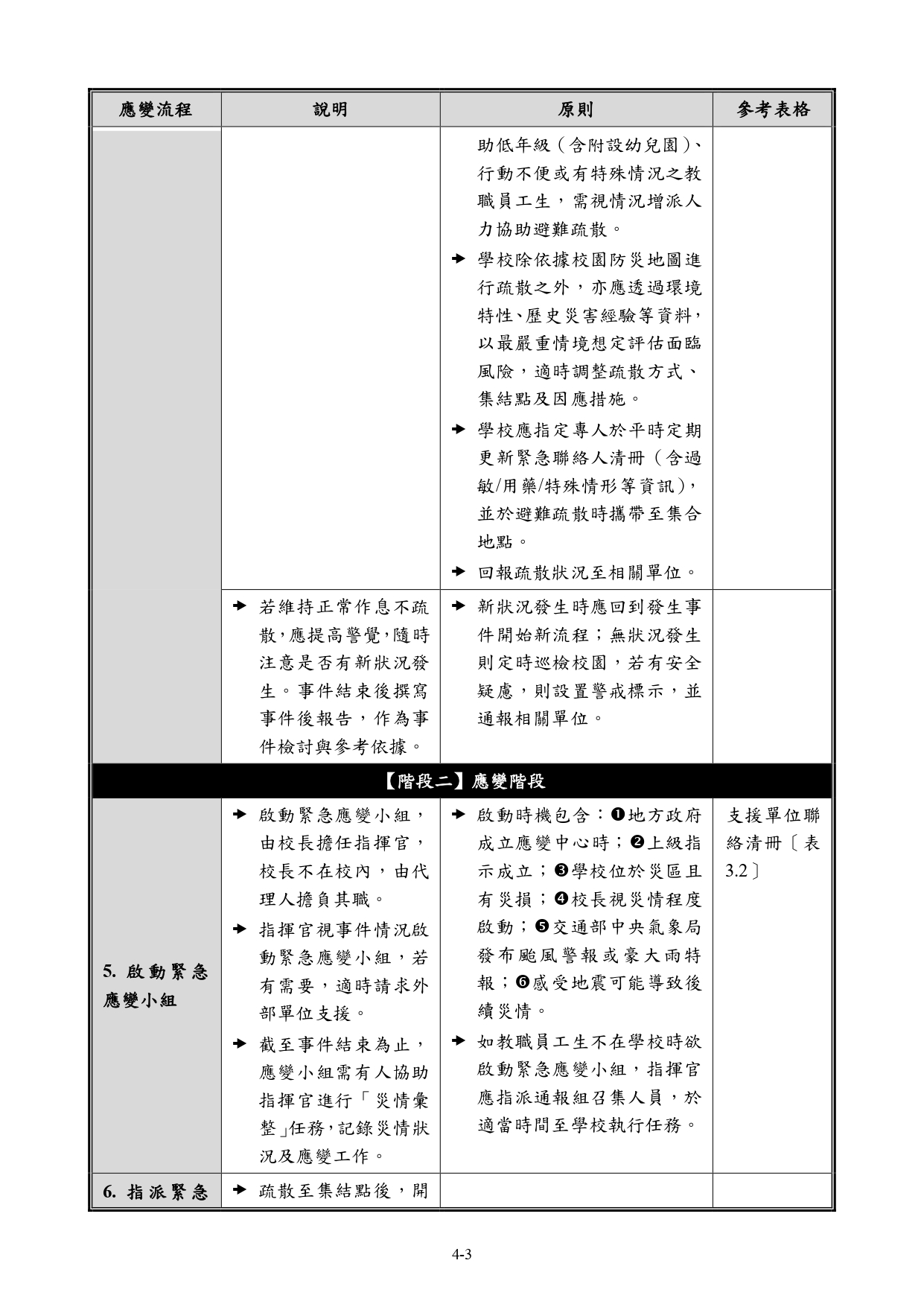 部分修正
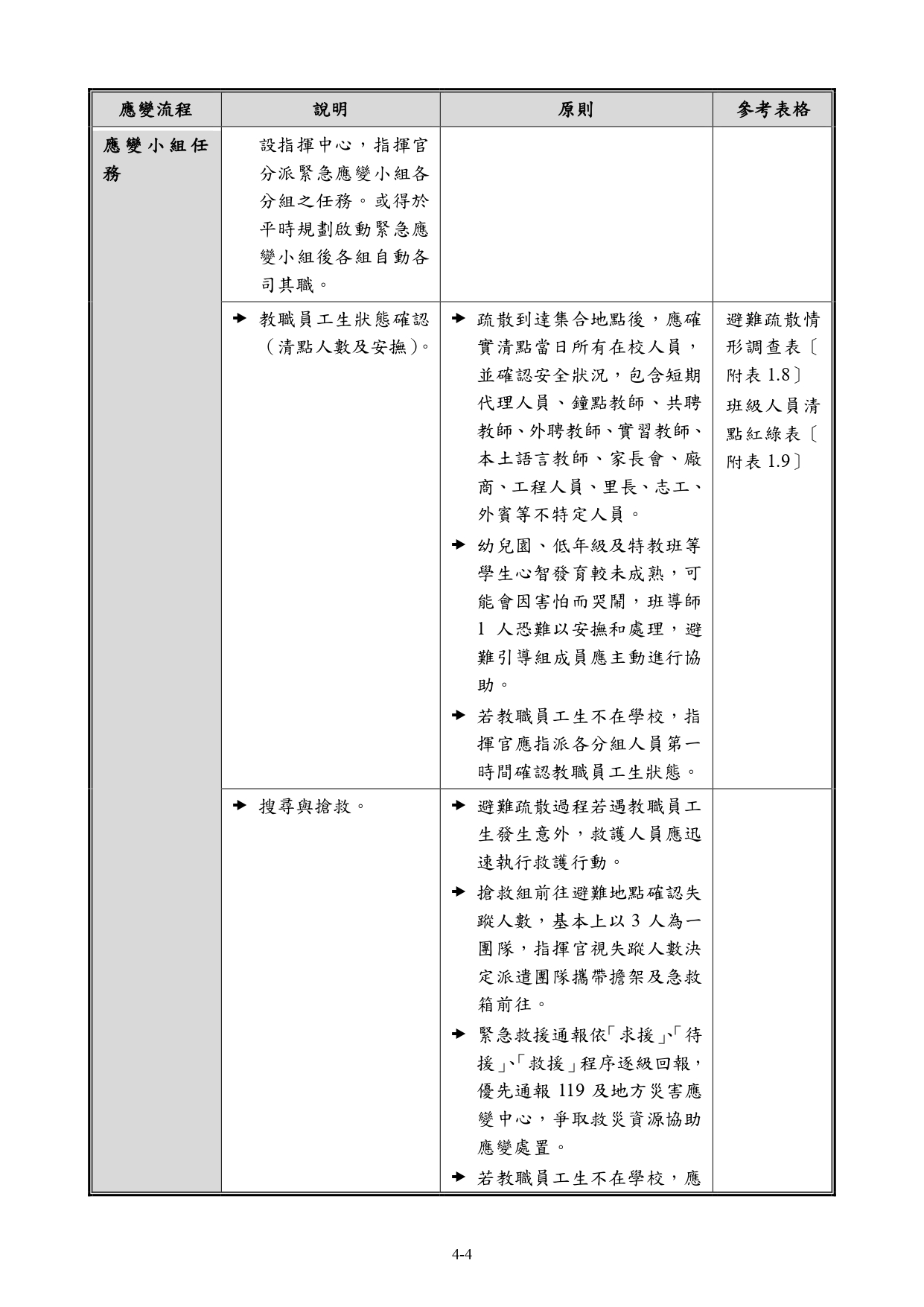 部分修正
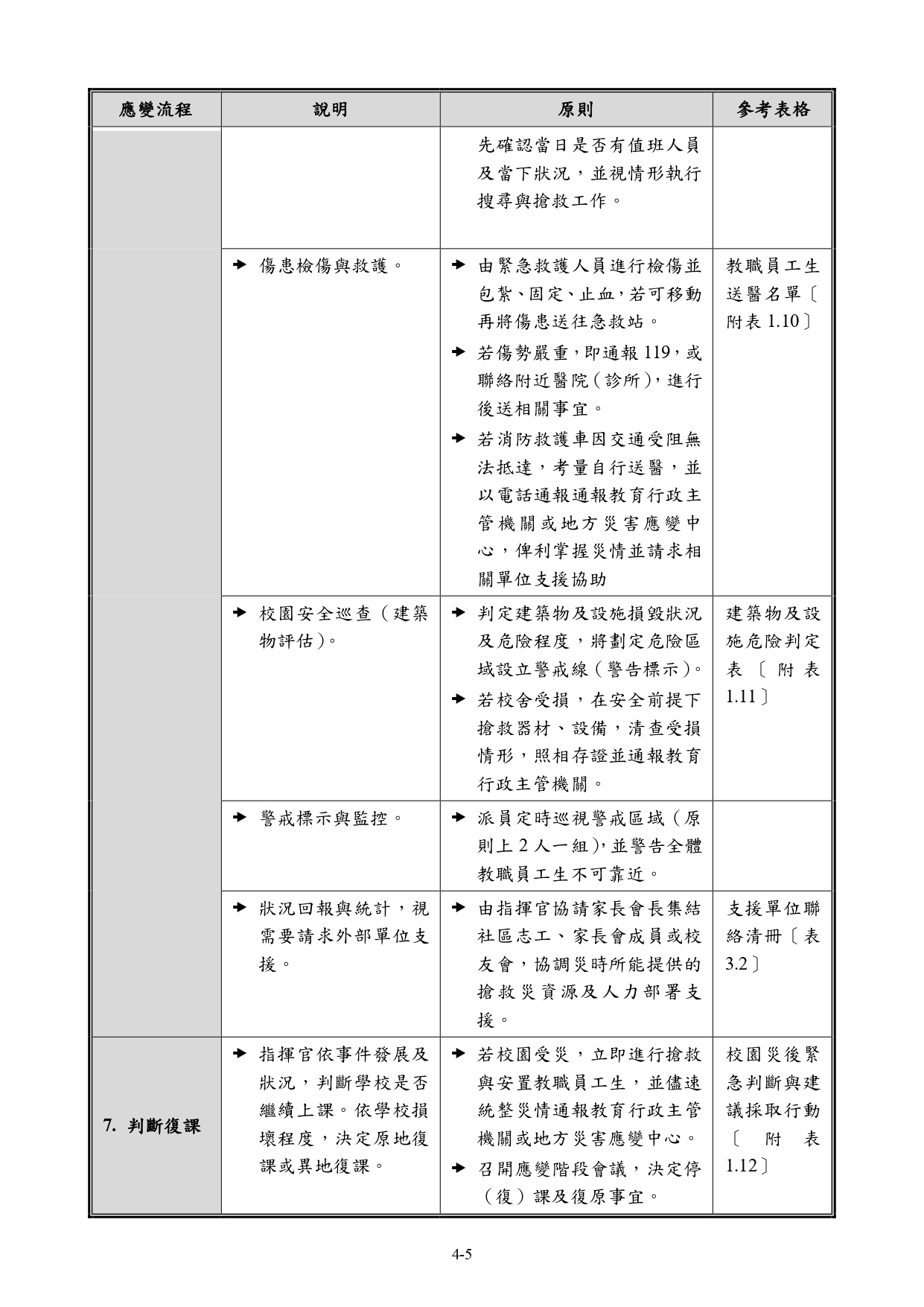 部分修正
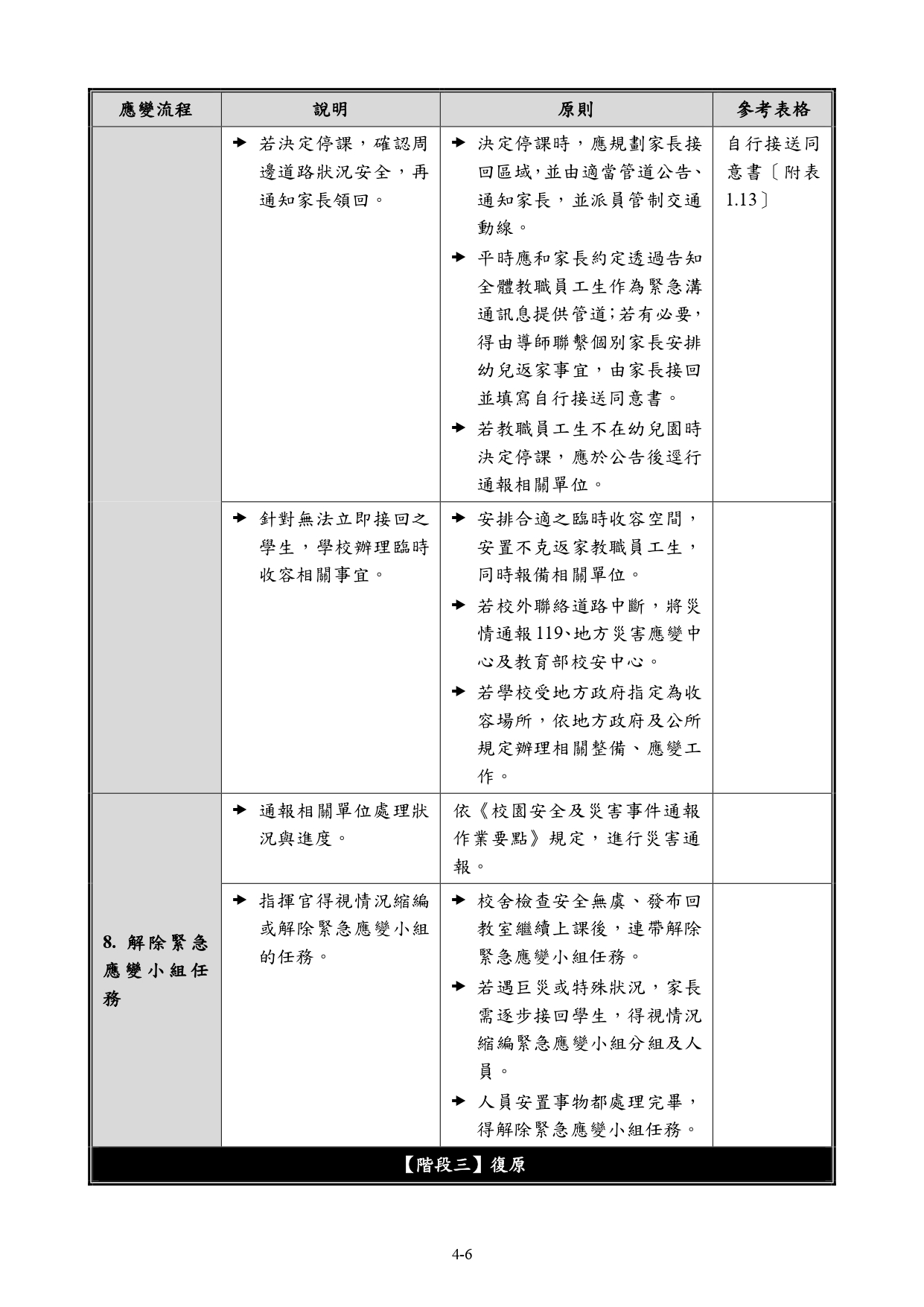 部分修正
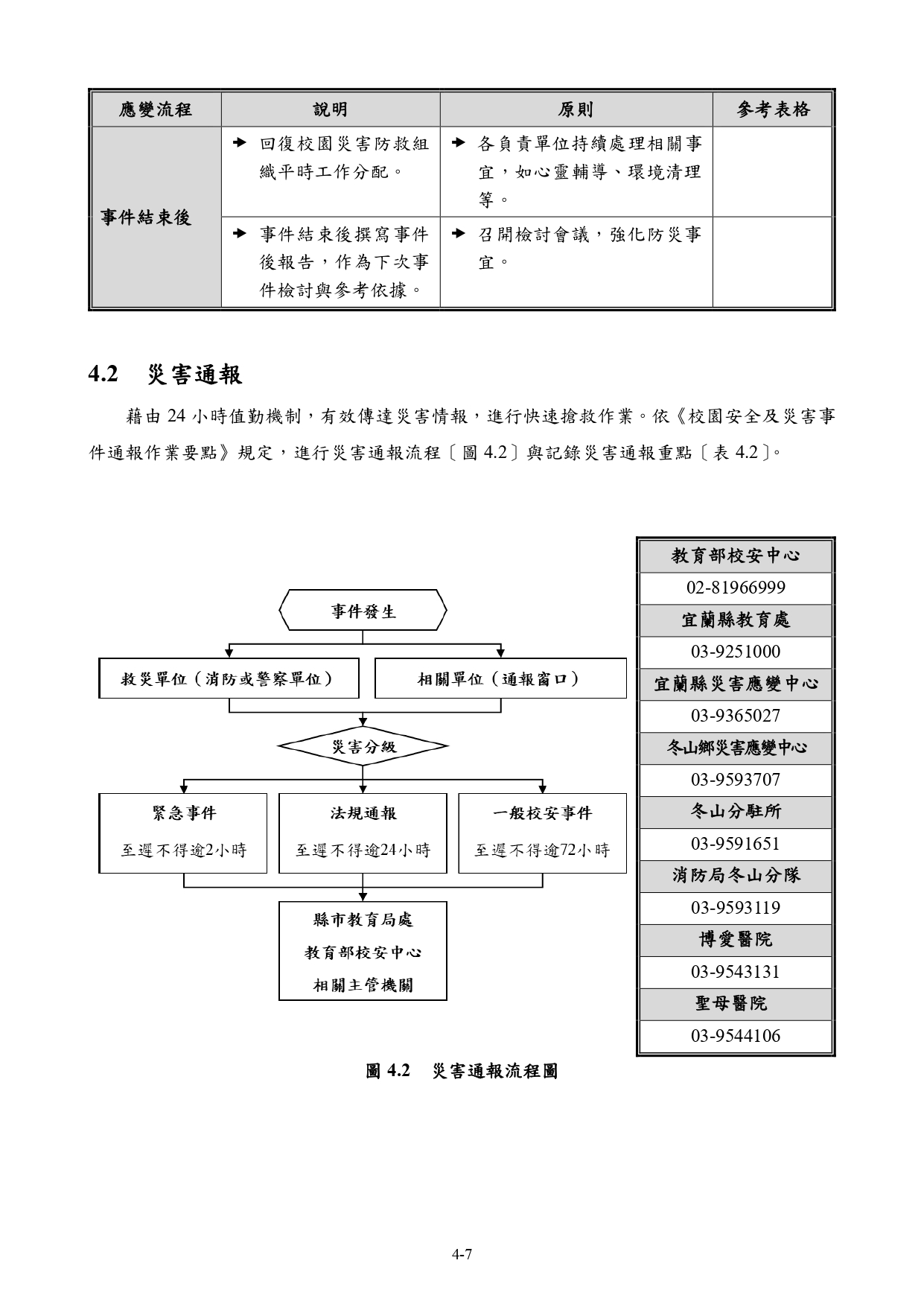 表3.2支援單位聯絡清冊、圖4.2災害通報流程圖(請增補)及校園防災地圖所列之單位，應詳實填寫及有一致性
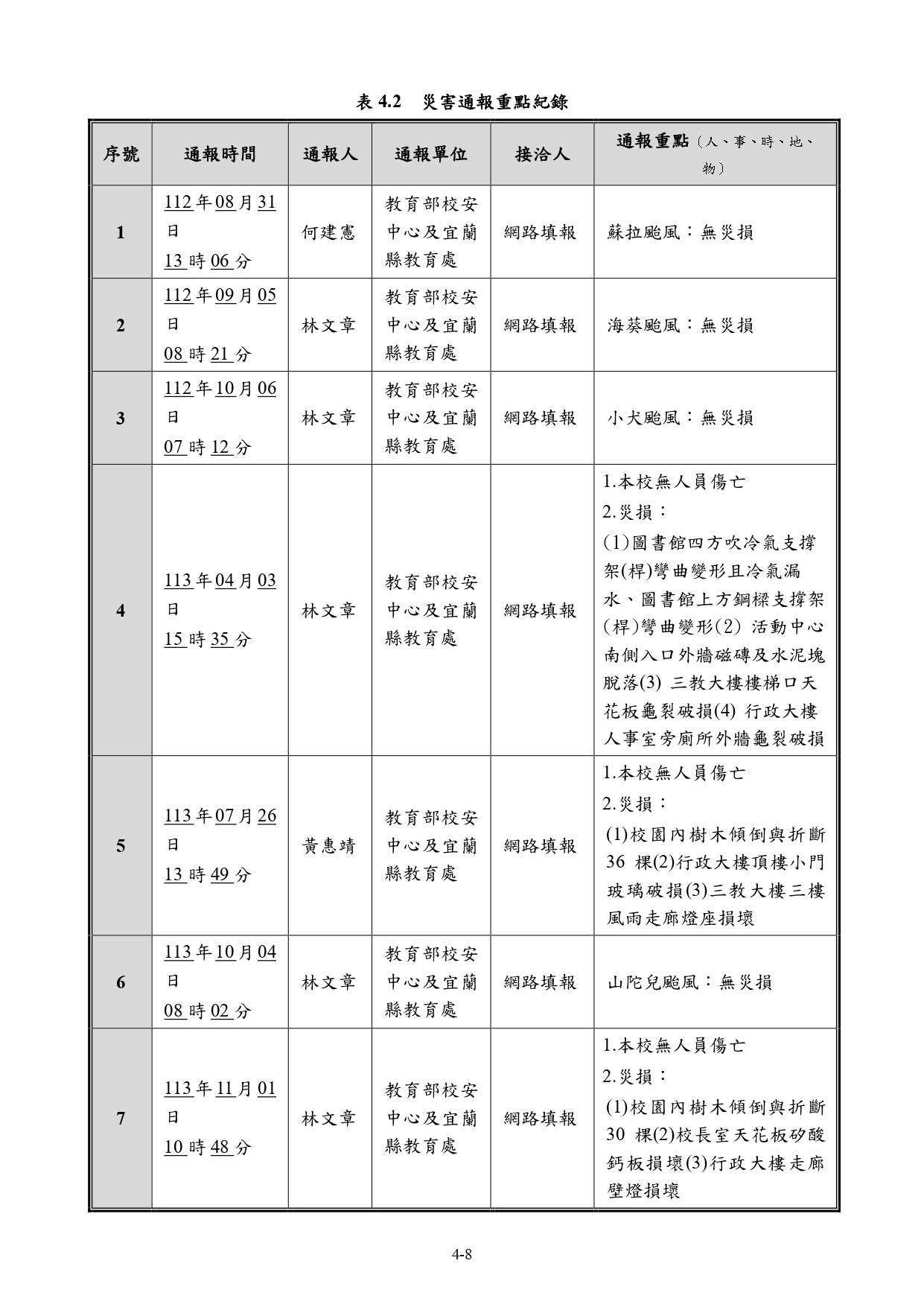 需將近年校安通報系統上災害填報資料依序填入
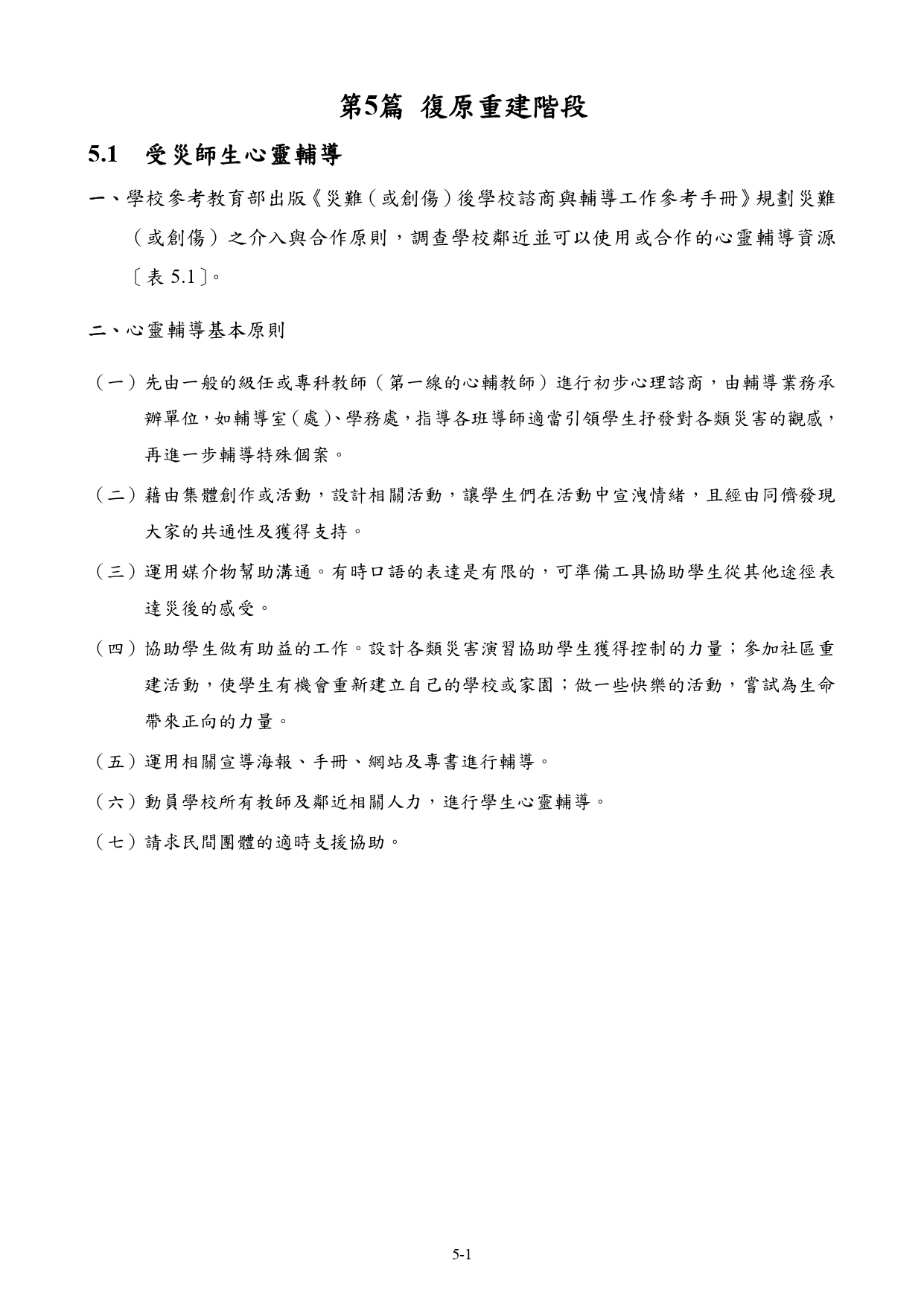 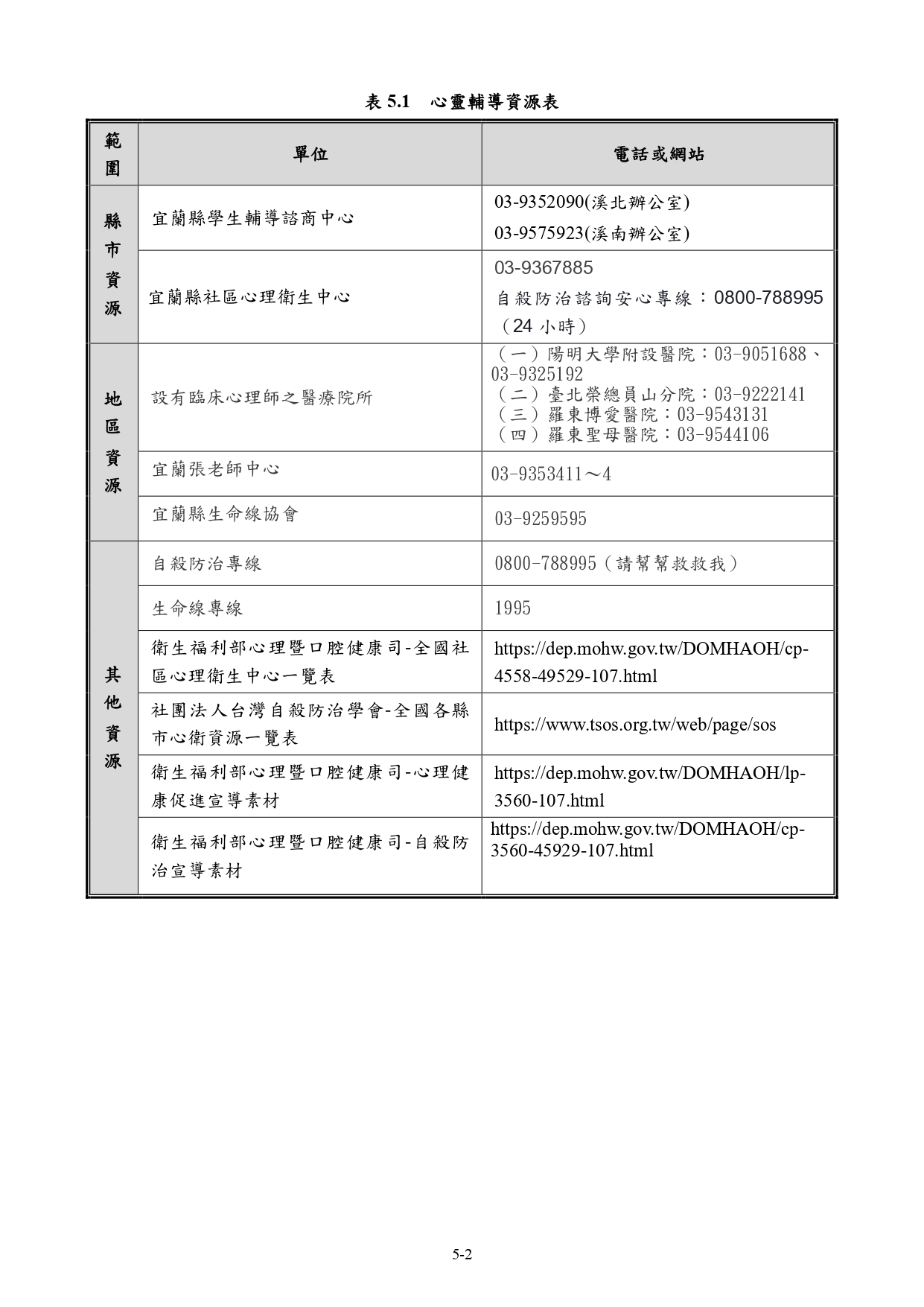 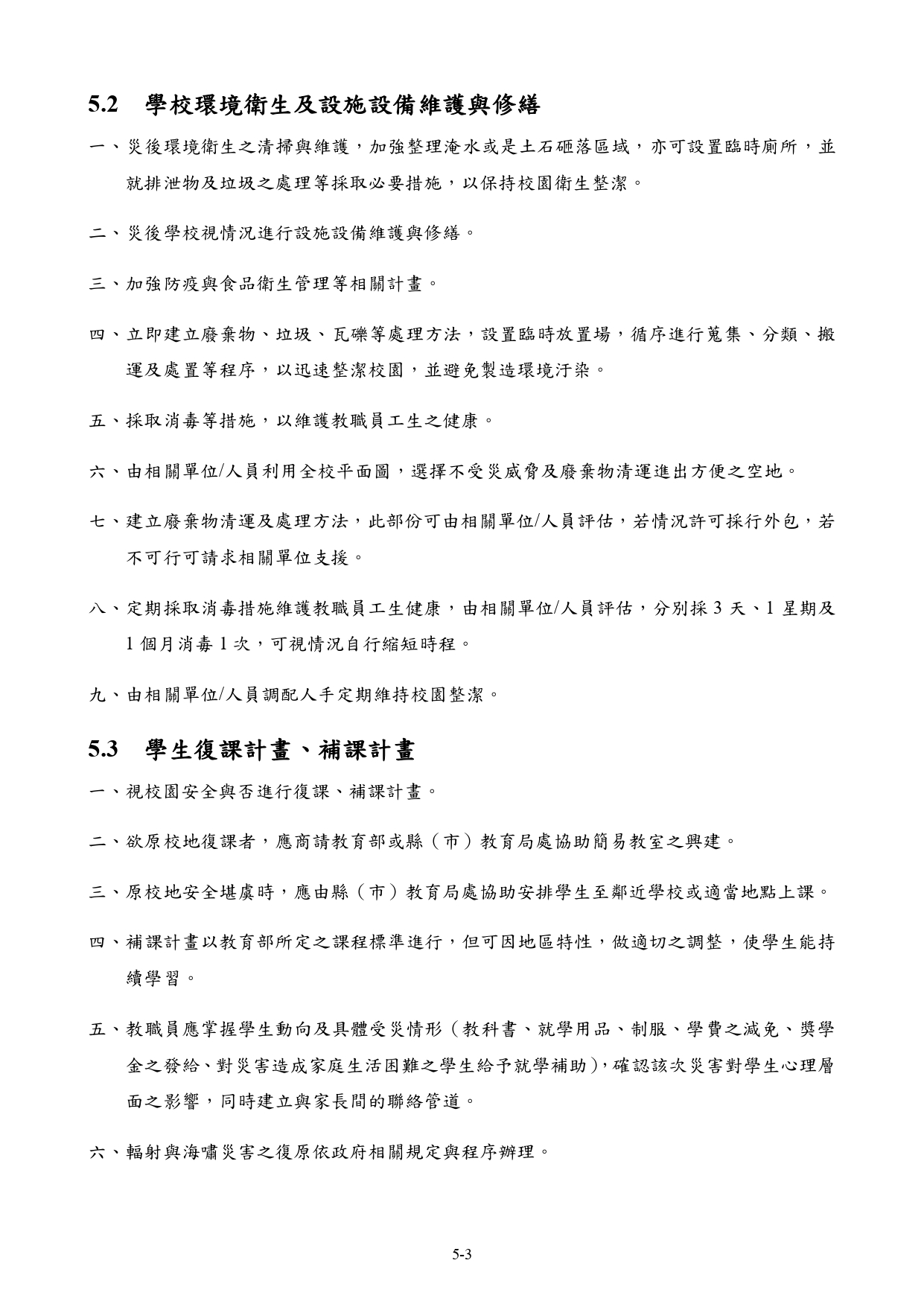 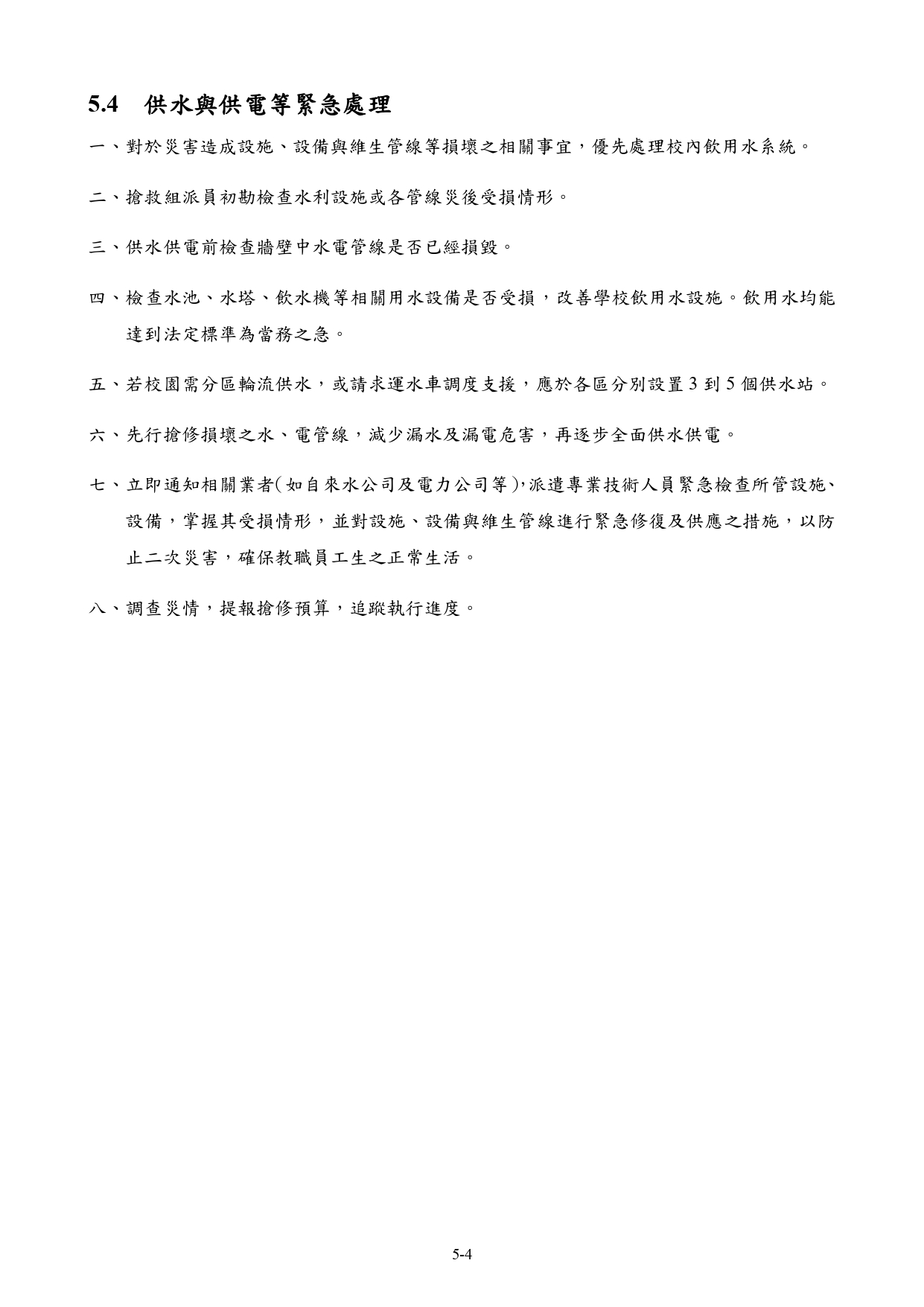